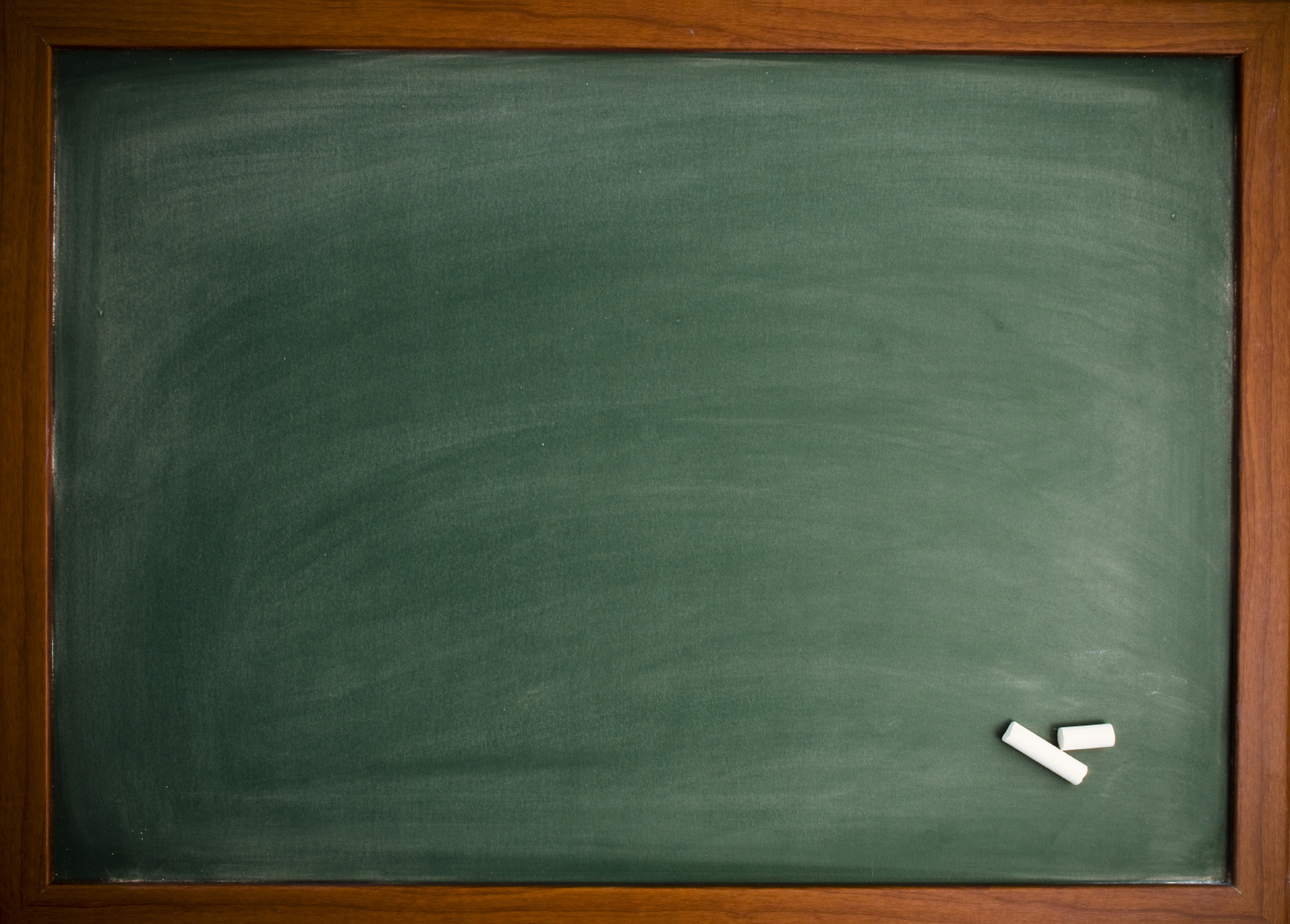 COĞRAFYA-9
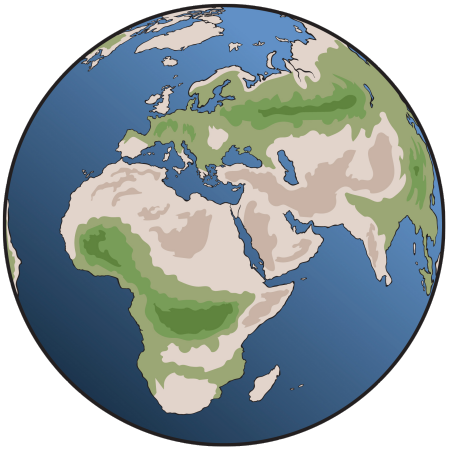 cografyasever.com / 2020                @cgrfysvr
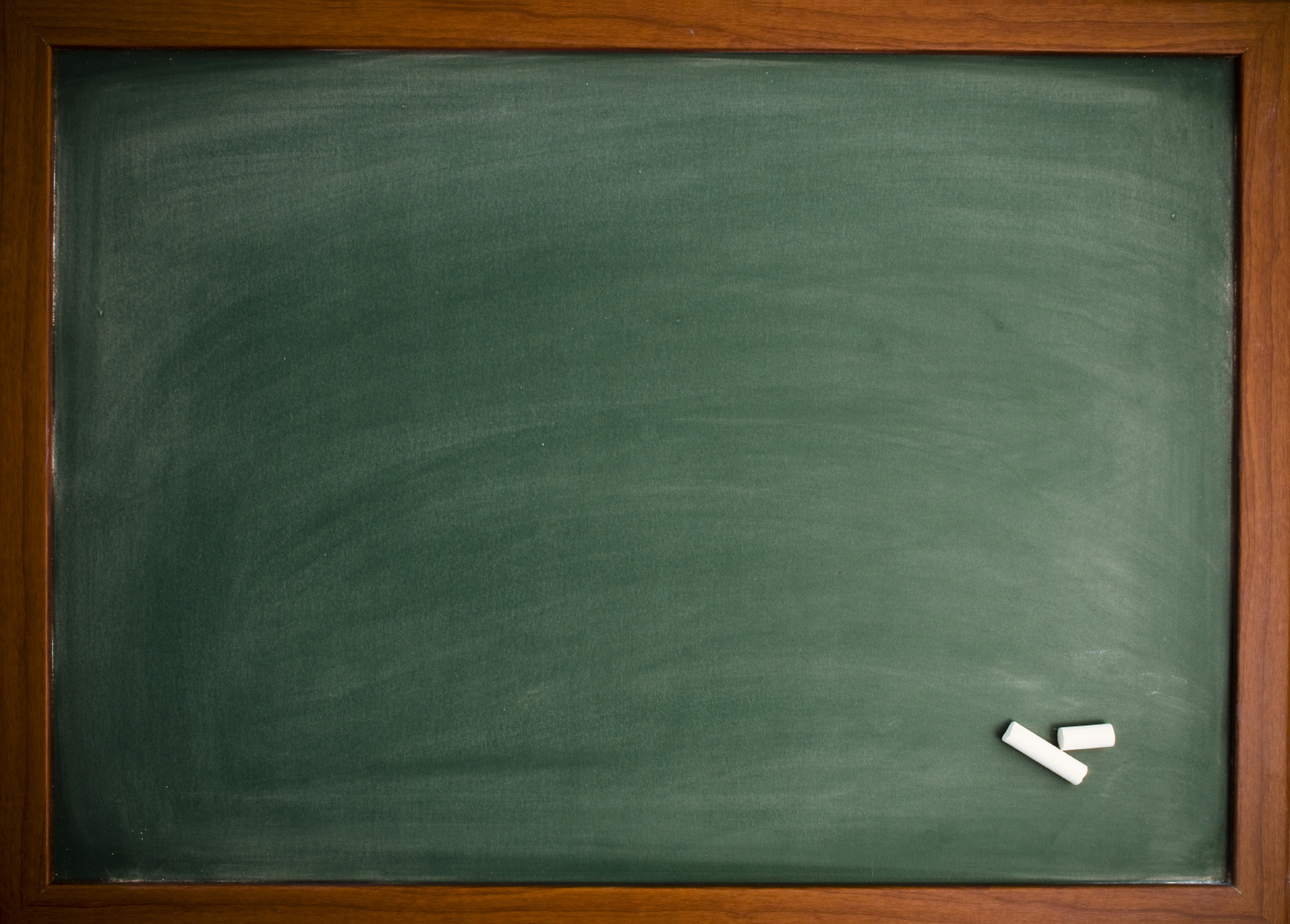 İNSAN ve DOĞA
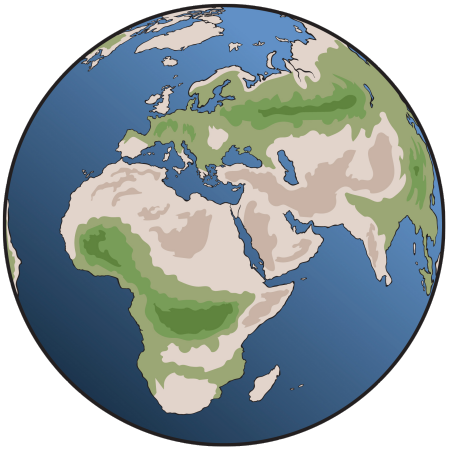 cografyasever.com / 2020                @cgrfysvr
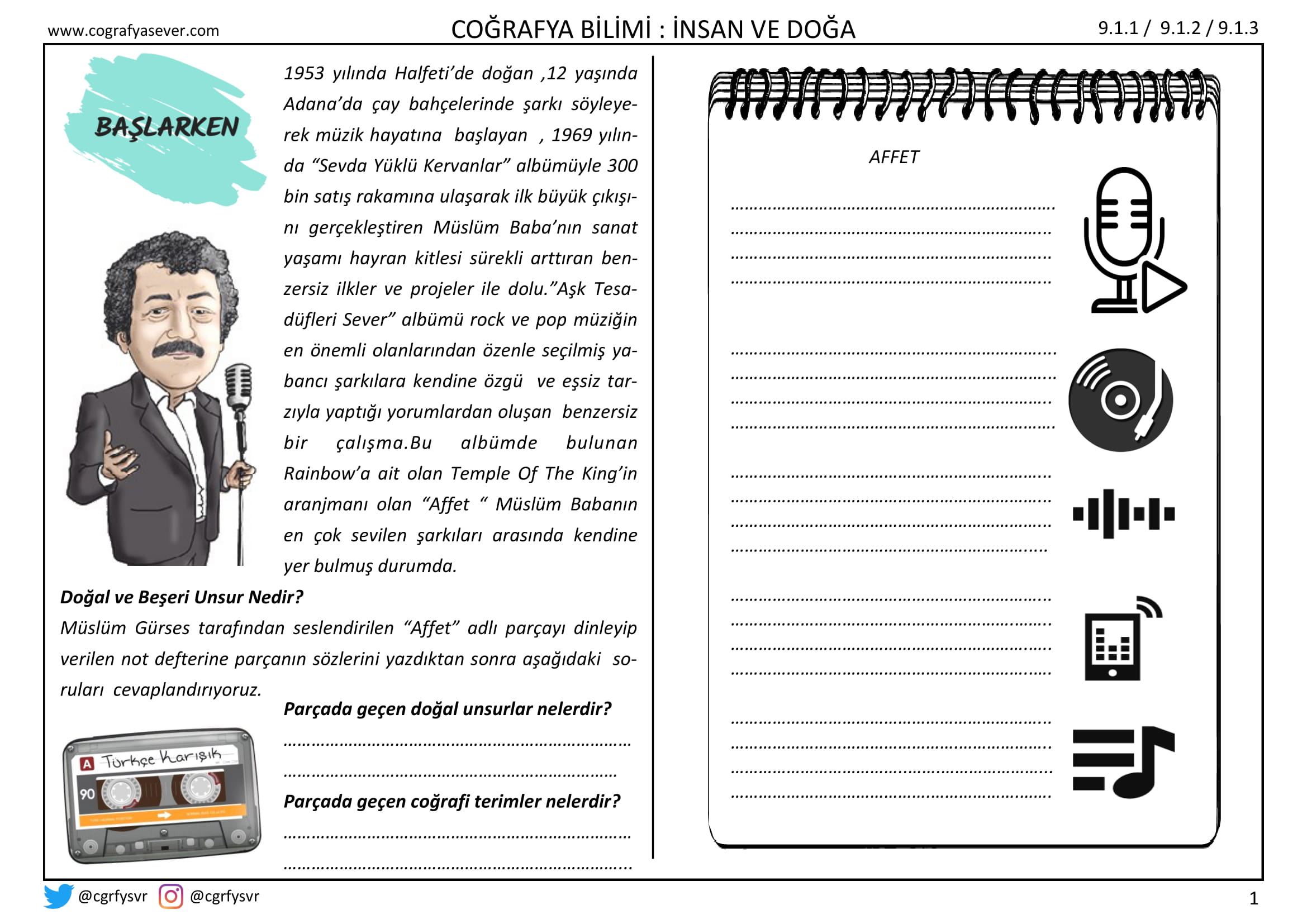 AFFET
Eğer seni kırdıysamDarıl banaAma bir gün beni ararsanBak ruhuna
Birden gecem tutarsaGüneşi çevir banaSevgilim bağışlaBiraz zor olsa da
Affet beni akşamüstüGölgem uzarkenÖğleden sonra affetNe zaman istersen
Affet beni gece vaktiAy doğmuş süzülürkenSabaha kalmadan affetTam ayrılık derken
Çünkü sen çölüme yağmur oldunSen geceme gündüz oldunSen canıma yoldaş oldunSen kışıma yorgan oldun.
Güneş  -
Ay -
Çöl -
Yağmur vb
Gün,gece,akşamüstü,gölge,güneş
Öğle,sabah,ay,çöl,yağmur,kış,vb
DOĞAL VE BEŞERİ UNSUR NE DEMEKTİR?
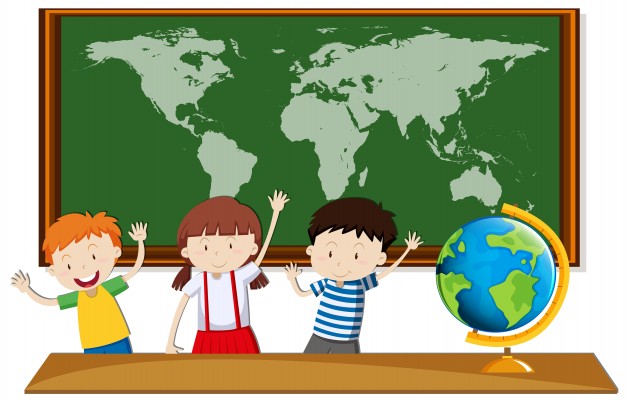 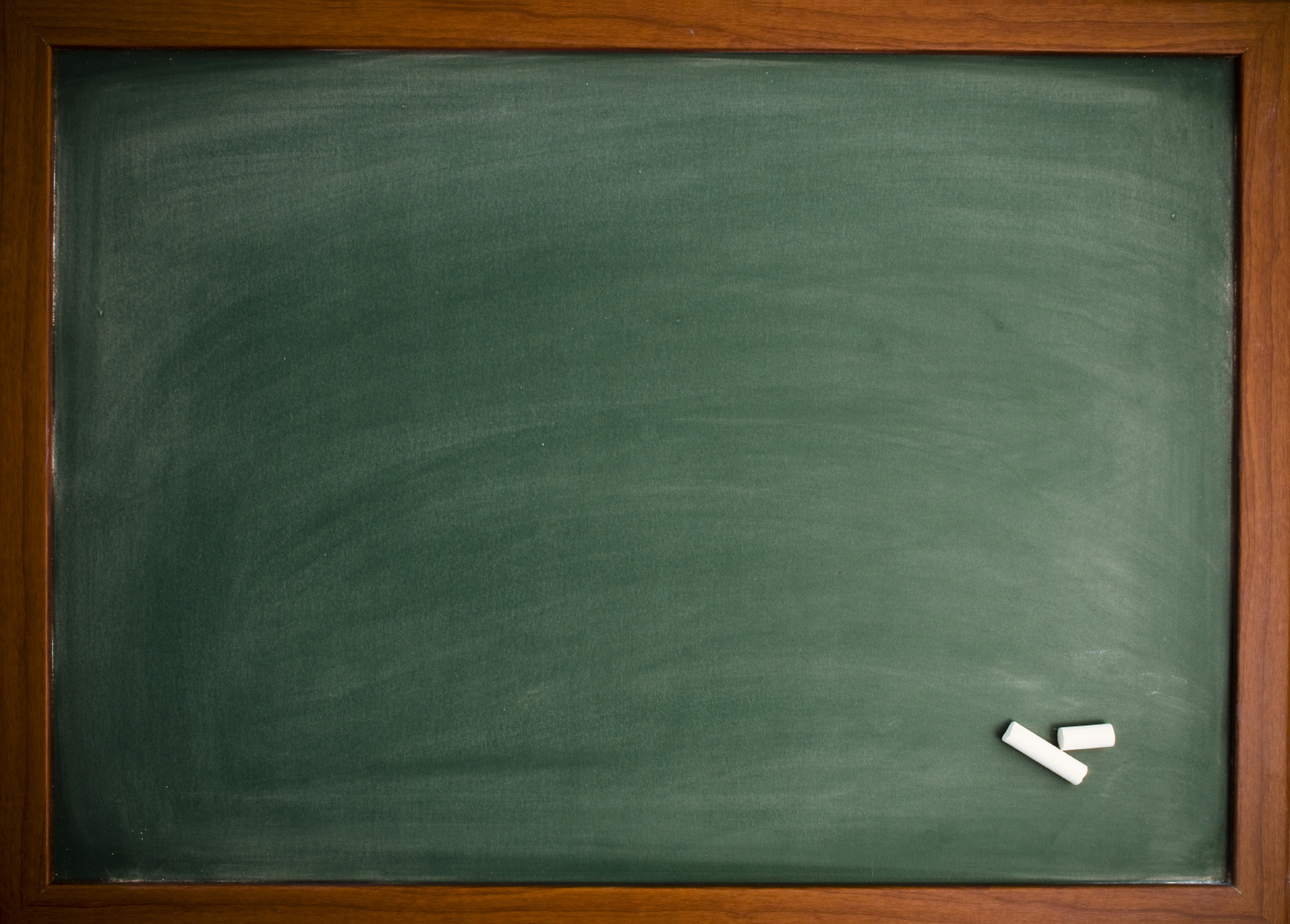 Doğada bulunan ve doğaya ait, insan eli değmemiş, insana ait olmayan unsurlara doğal unsur, insanların ihtiyaçlarını giderebilmek için doğayı yani çevreyi değiştirmesiyle ortaya çıkan unsurlara ise beşerî unsur  denir.
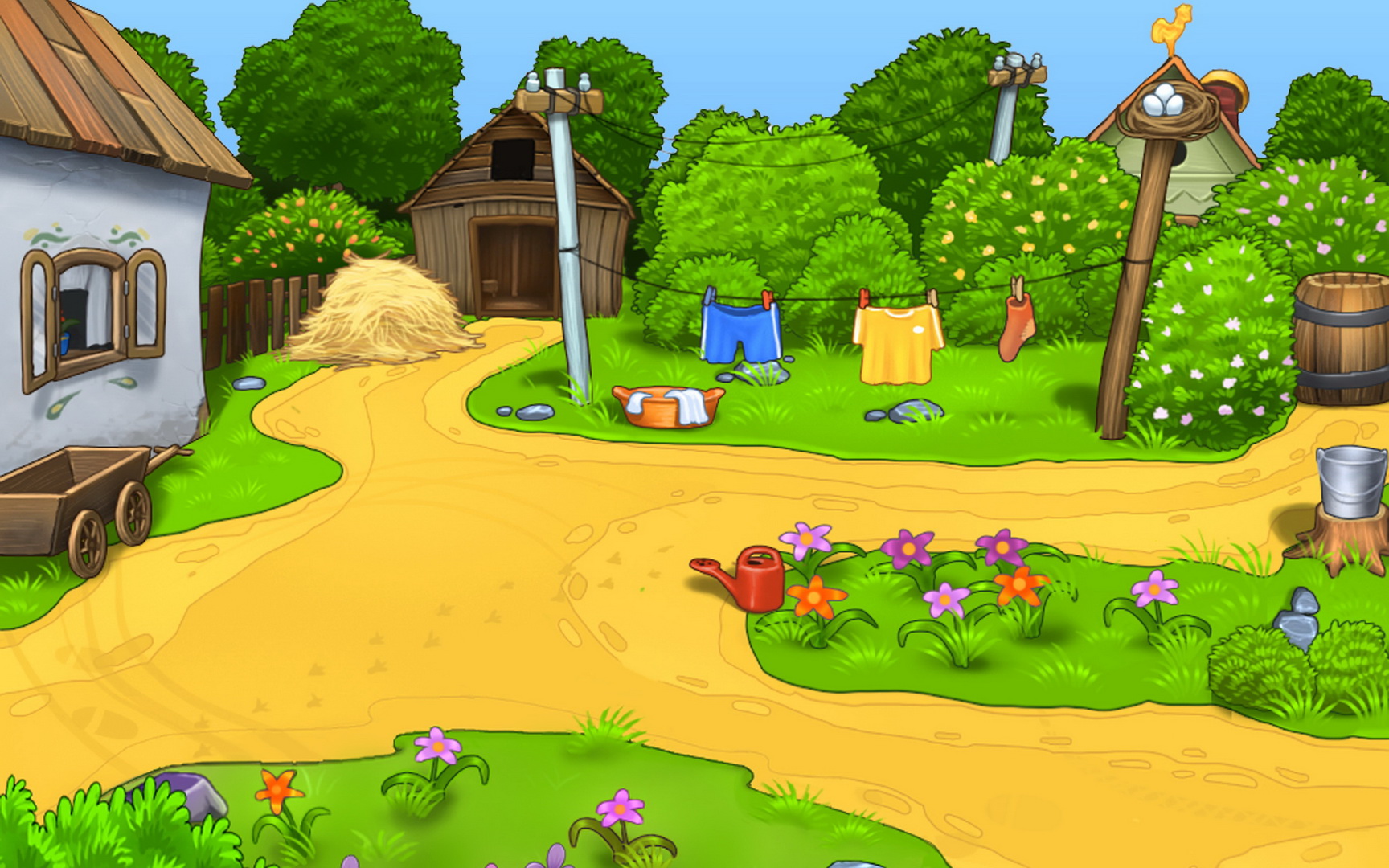 Görseldeki doğal unsurlar nelerdir?
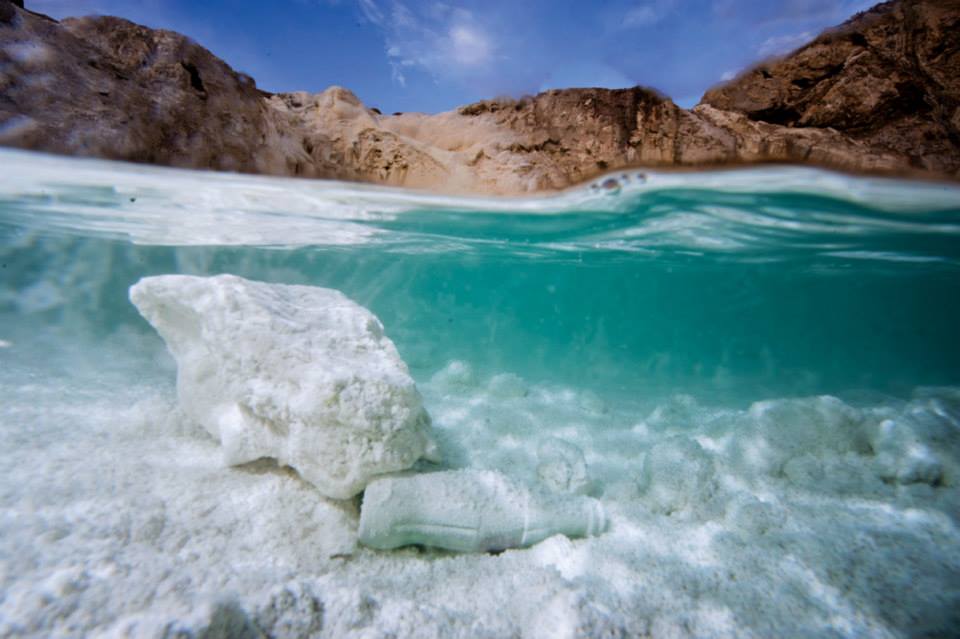 Fotoğrafta beşeri bir unsur bulunmakta mıdır?
COĞRAFYANIN İNCELEME ALANI VE İNCELEME KONUSU NEDİR ?
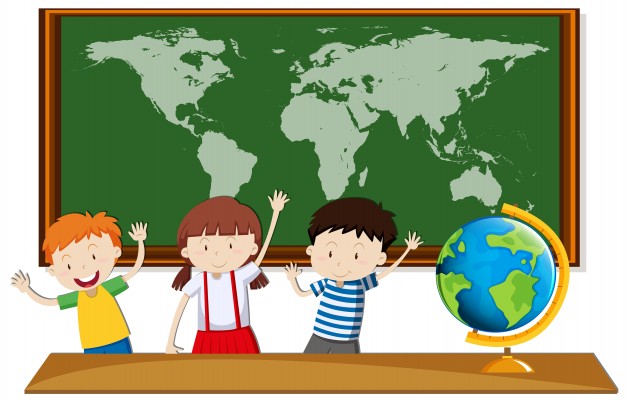 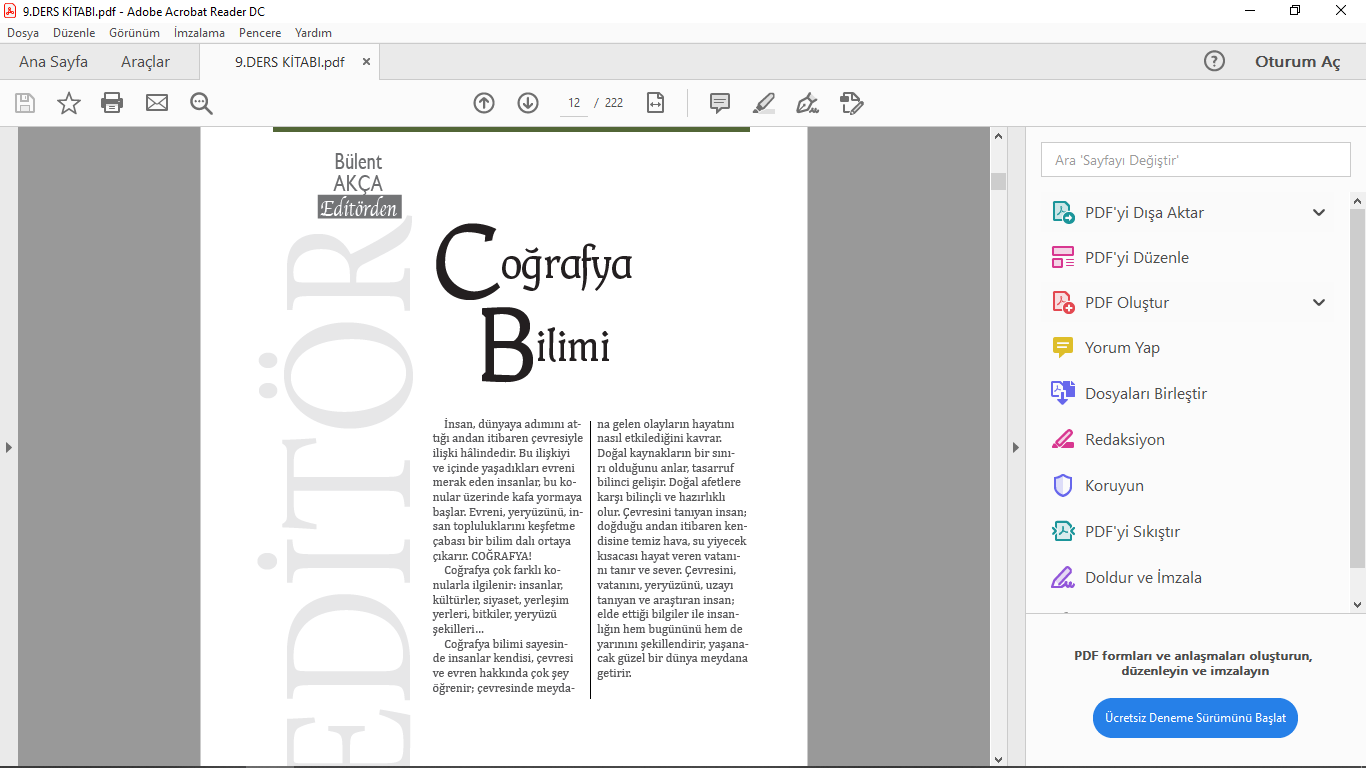 Coğrafya 9 MEB Ders Kitabı / Sayfa 12
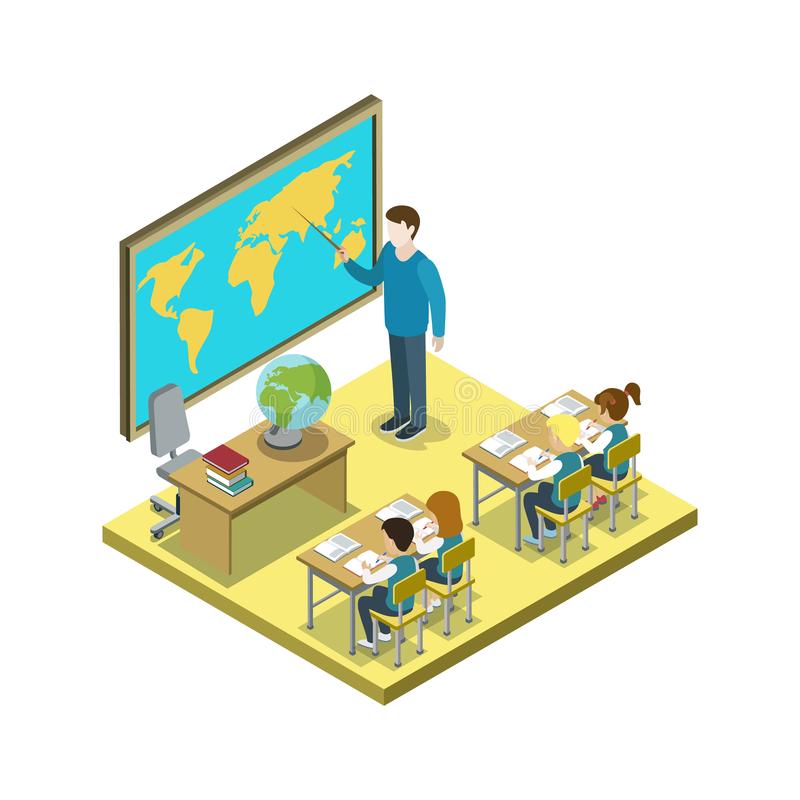 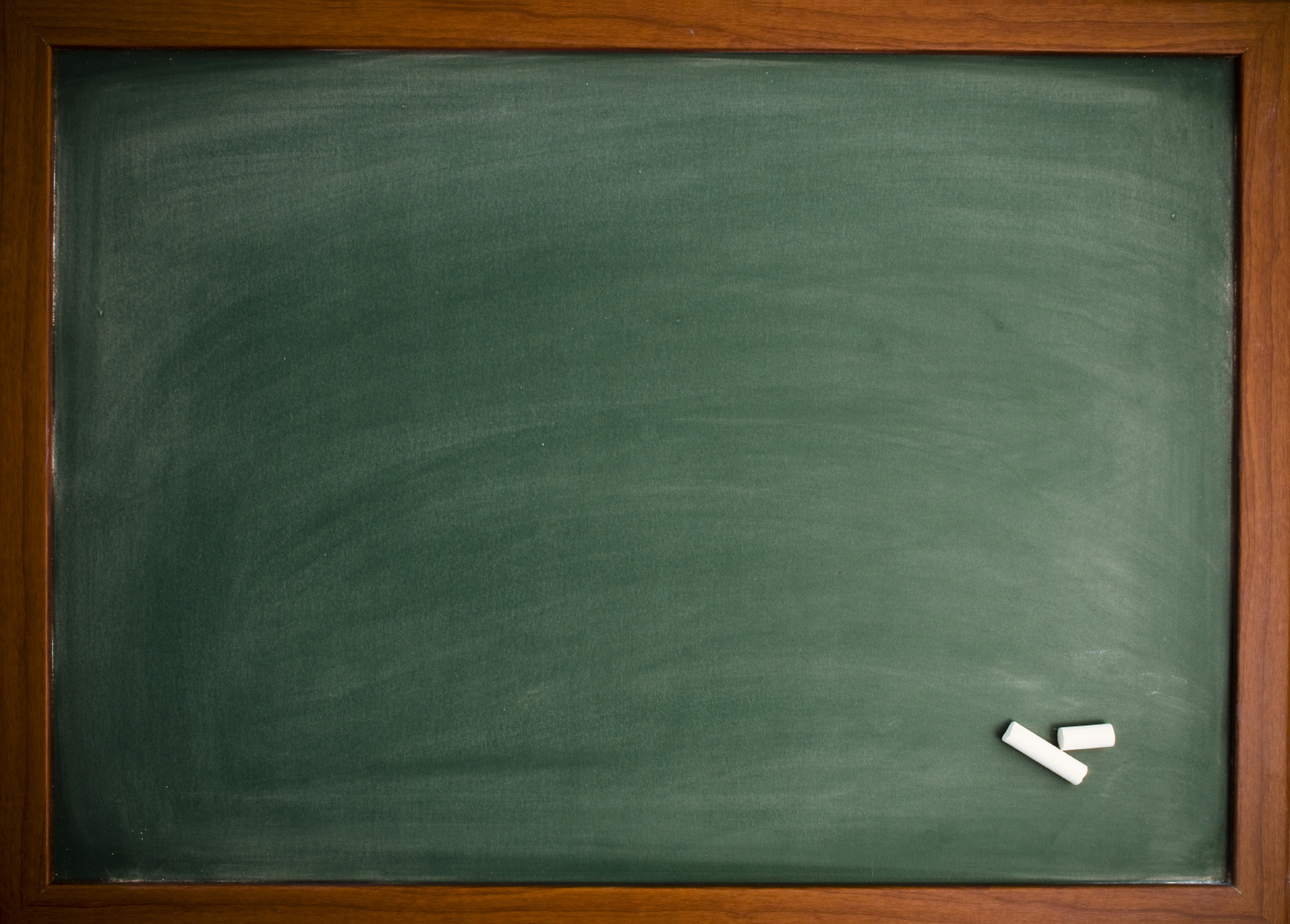 Coğrafyanın inceleme alanı coğrafi ortamdır. Coğrafyanın inceleme konusu ise insan doğa etkileşimidir.
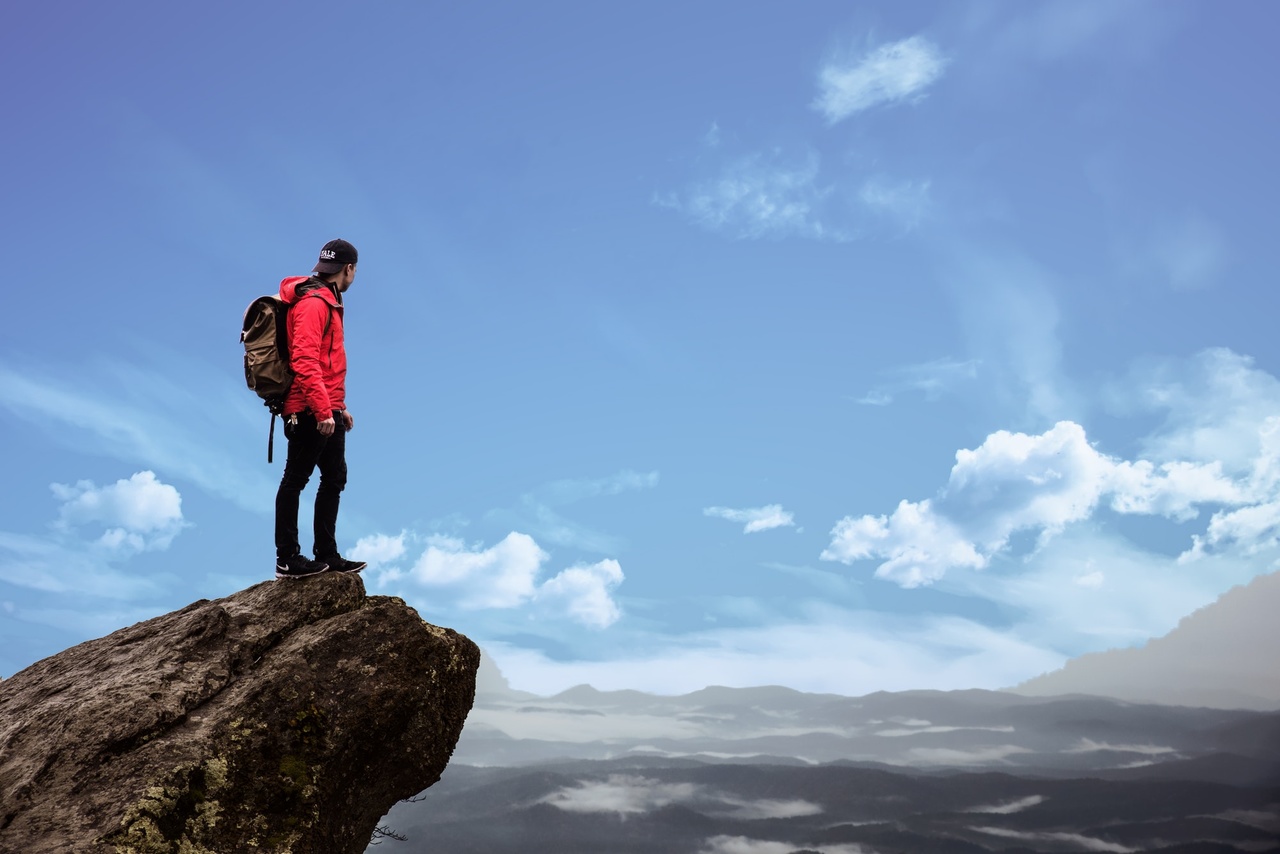 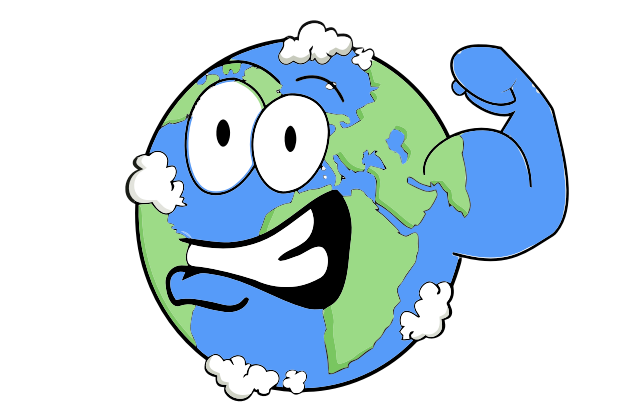 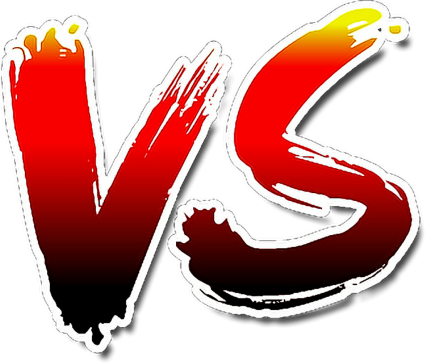 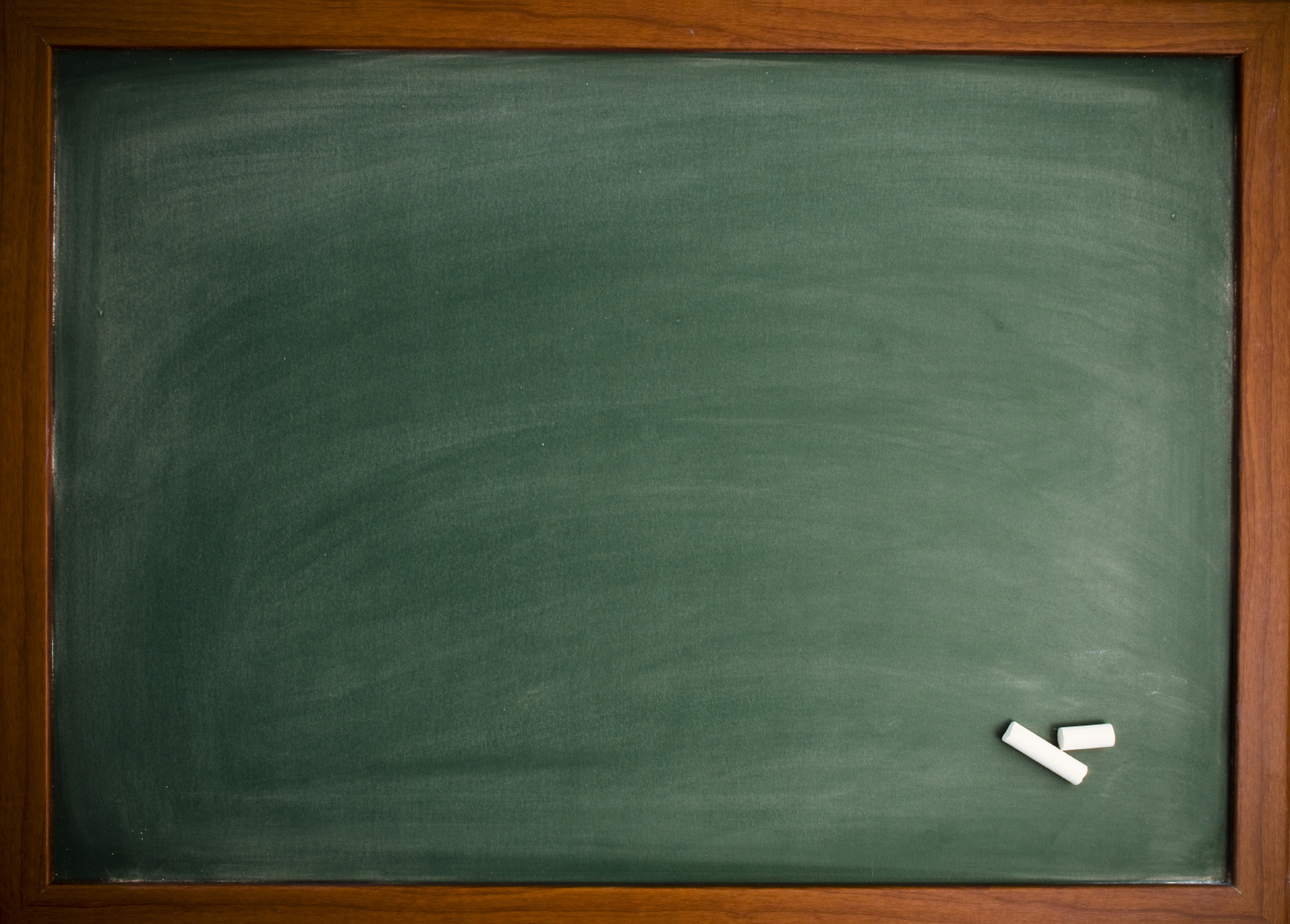 Coğrafi ortam; insanların yeryüzünde faaliyetlerini gerçekleştiği beşeri ortam ile doğayı oluşturan 4 temel ortamın (doğal ortamın ) birlikteliği  ile oluşur.
DOĞAYI OLUŞTURAN 4 TEMEL ORTAM HANGİLERİDİR?
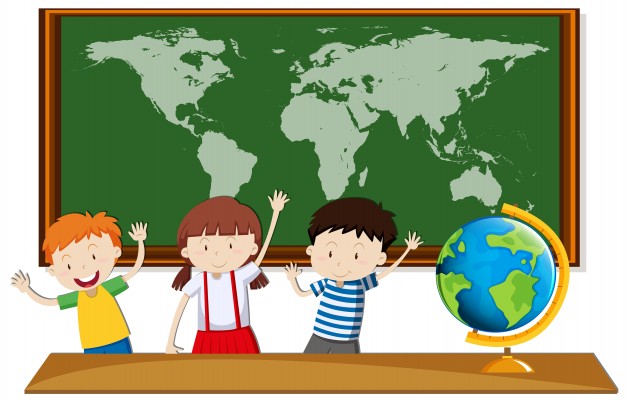 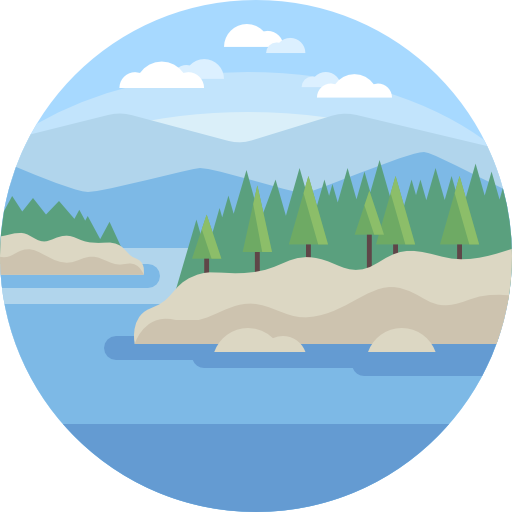 Atmosfer (Hava Küre)
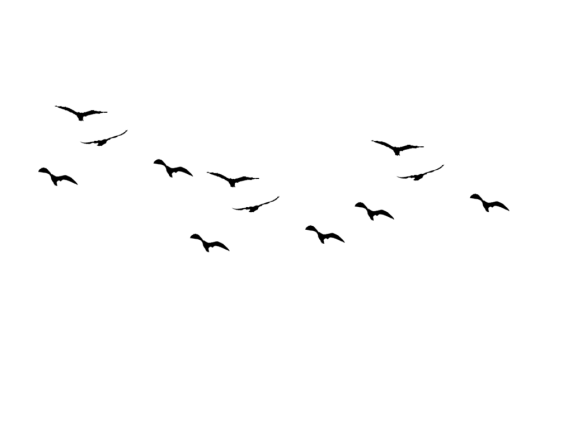 Biyosfer 
(Canlılar Küresi)
Litosfer (Taş Küre)
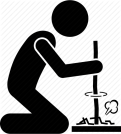 Hidrosfer (Su Küre)
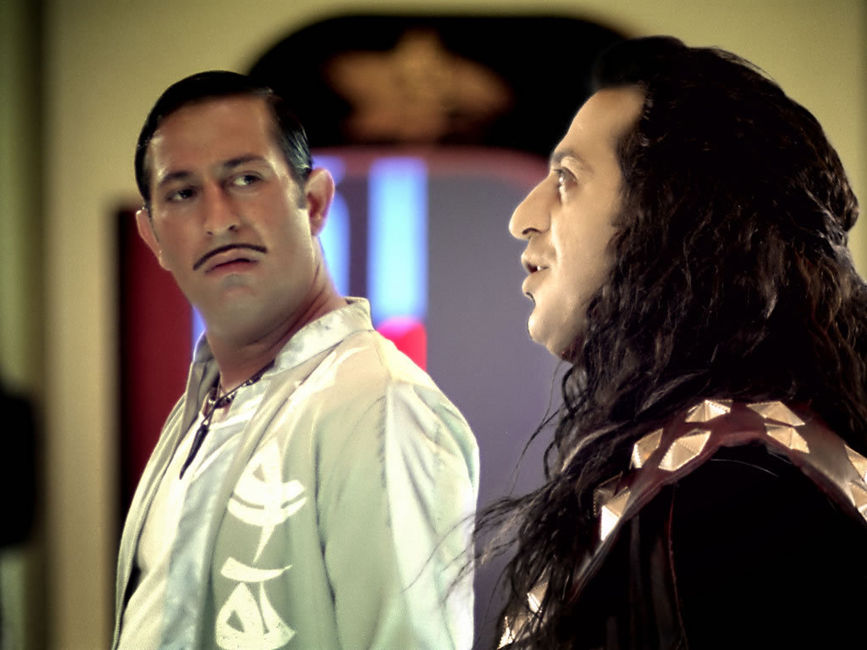 DOĞAL ORTAM
HAVA KÜRE
SU KÜRE
TAŞ KÜRE
CANLILAR KÜRESİ
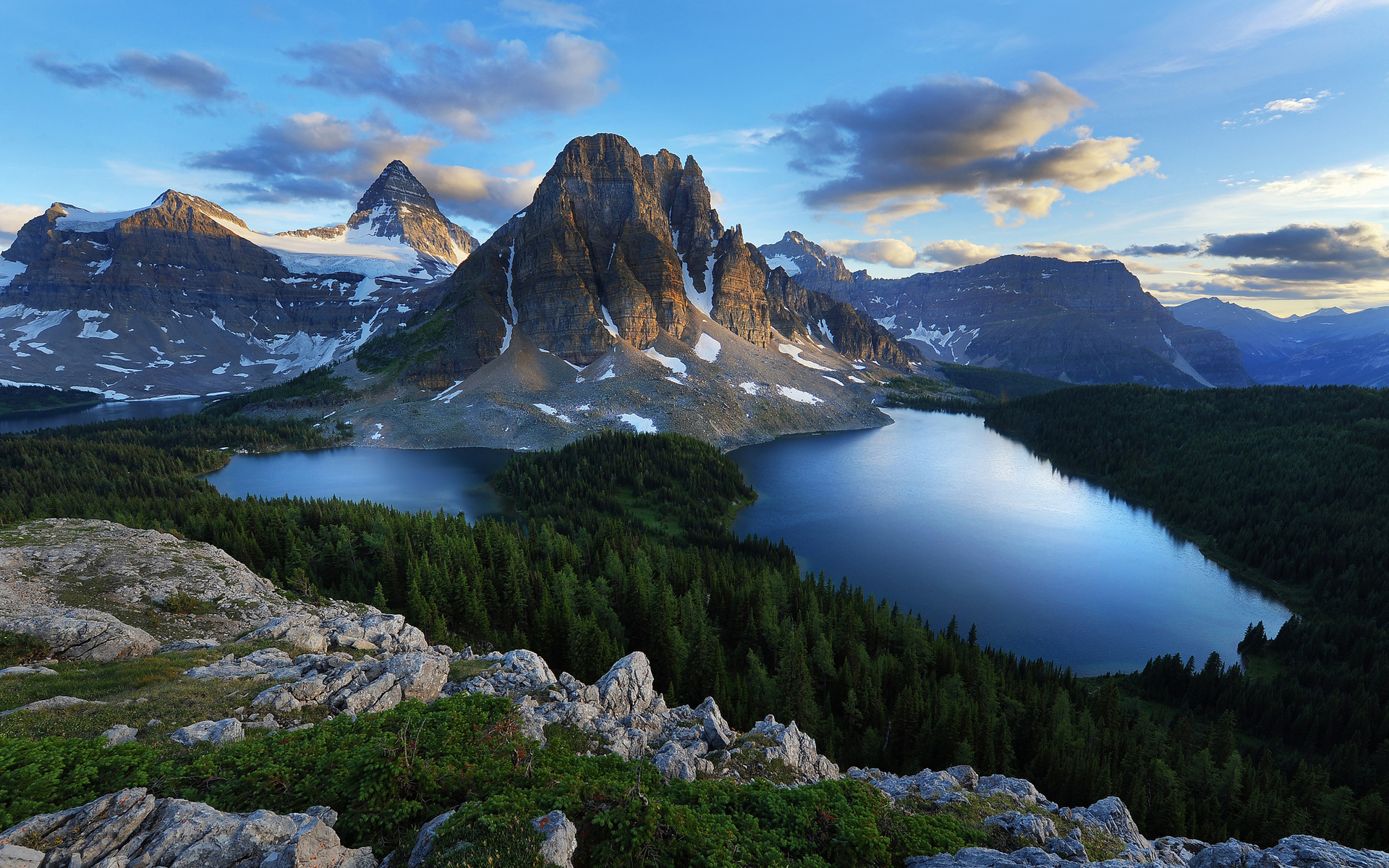 DOĞAL ORTAM
ATMOSFER
HİDROSFER
LİTOSFER
BİYOSFER
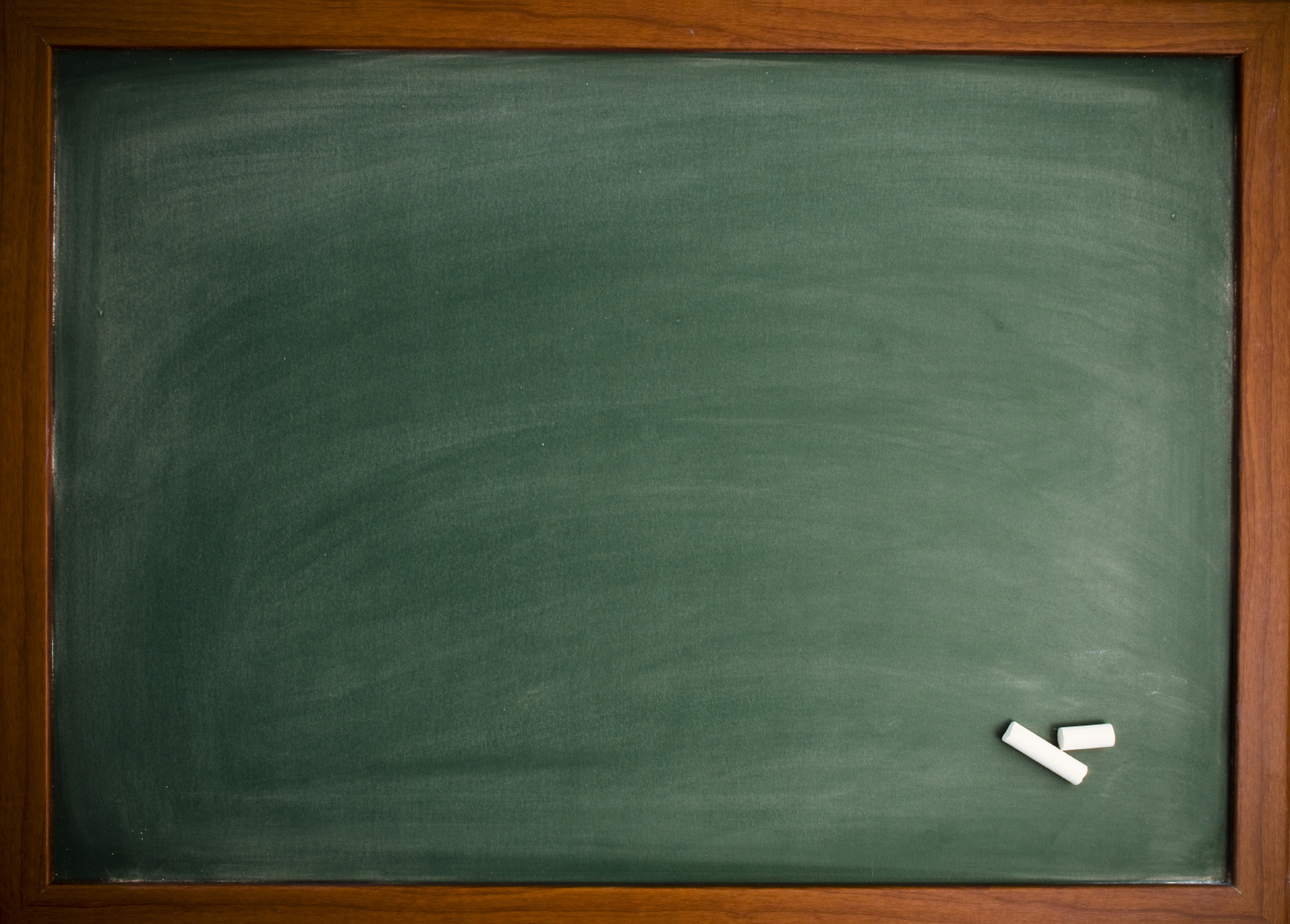 ATMOSFER-HAVAKÜRETüm iklim ve meteoroloji olayları atmosferde gerçekleşir.  Atmosfer olaylarını coğrafyanın altdallarından klimatoloji inceler.
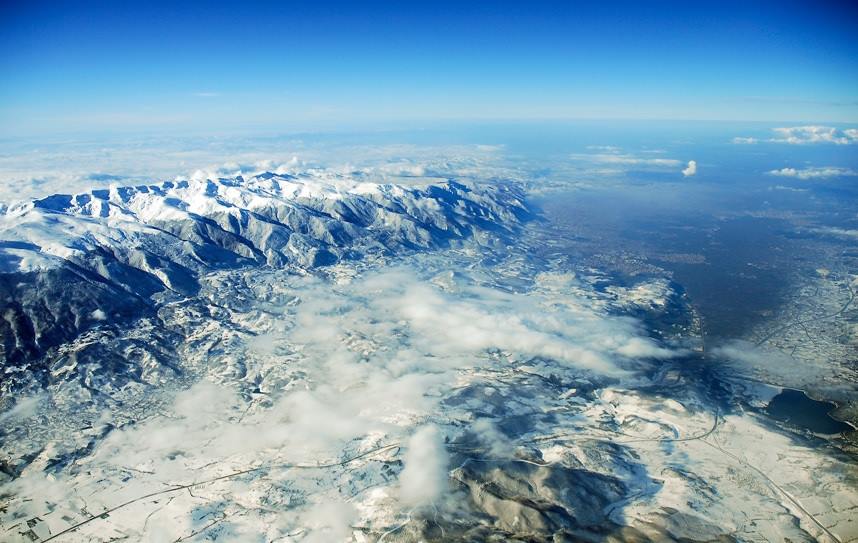 Hasan Dağı
Havadan Uludağ ve Bursa
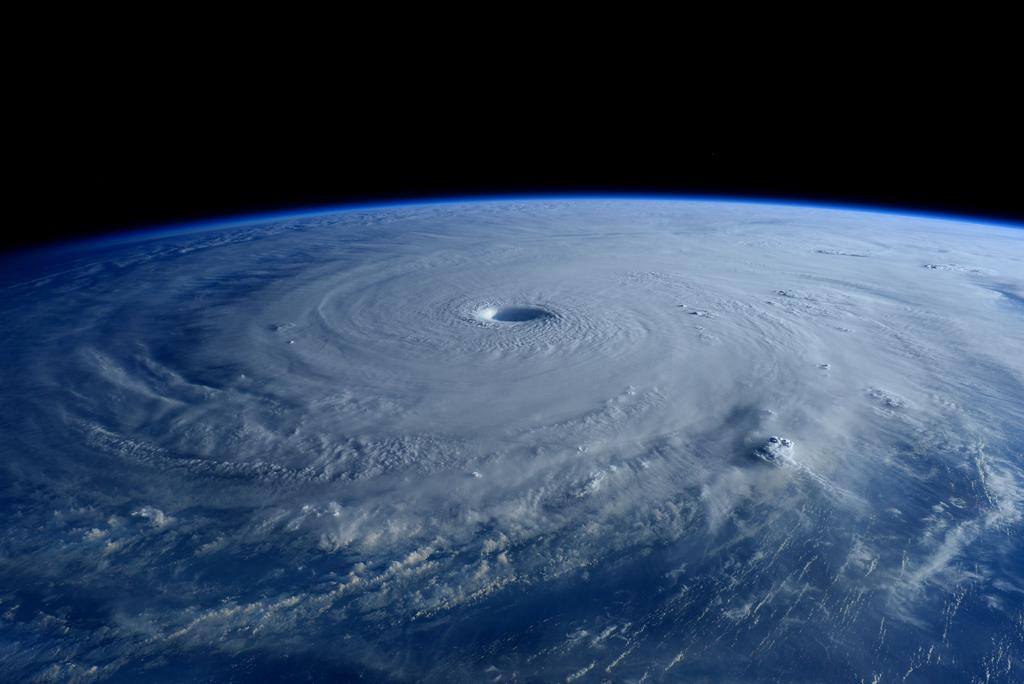 Hasan Dağı
Uzaktan algılama teknolojileri ile tropikal kasırgalar takip edilebilmektedir.
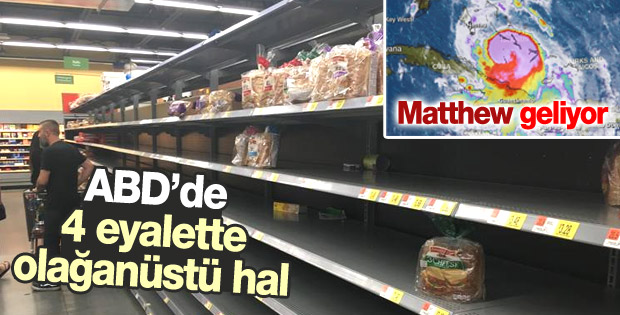 Tedbirler ile doğa olaylarının olası zararları azaltılabilir.
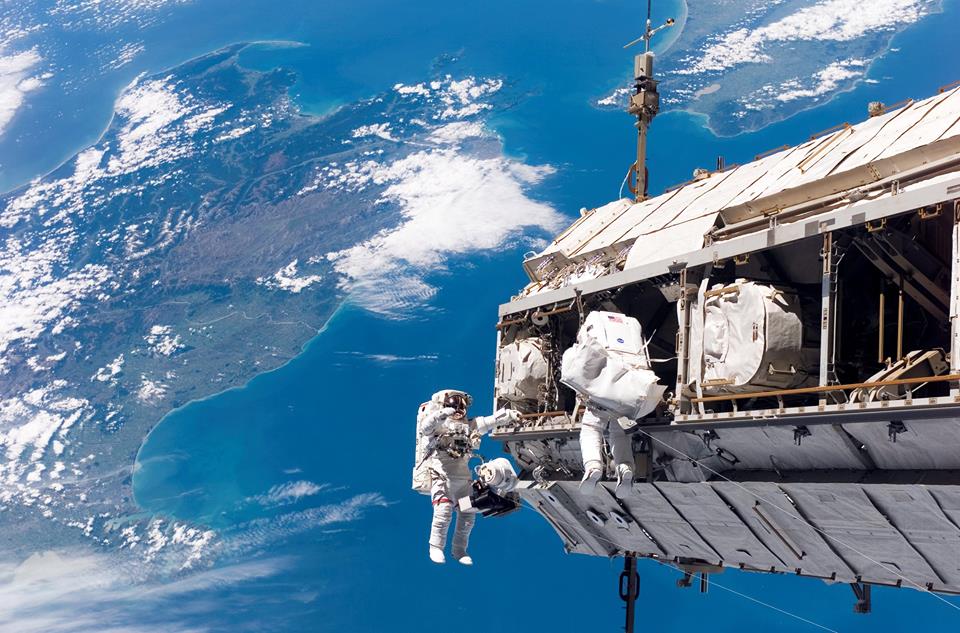 Hasan Dağı
Uzay İstasyonu / ISS
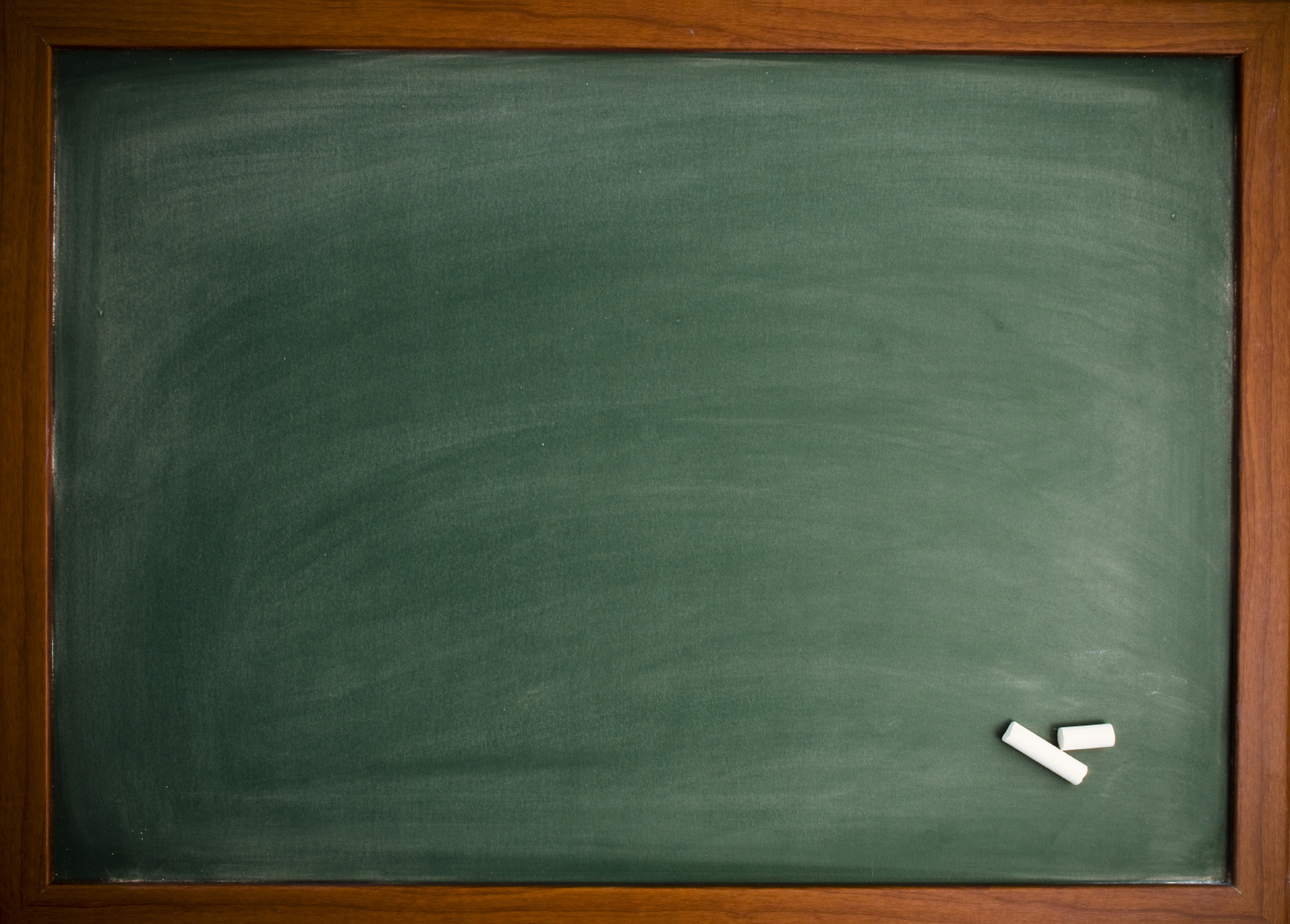 LİTOSFER- TAŞKÜRE Dünya’nın en üst kısmında yer alan yer kabuğu soğuk, katı ve kırılgan kayaçlardan oluşmaktadır ve litosfer olarak adlandırılmaktadır. Taş küreüzerindeki yer şekillerinin oluşum özeliklerini coğrafyanın alt dallarından jeomorfoloji inceler.
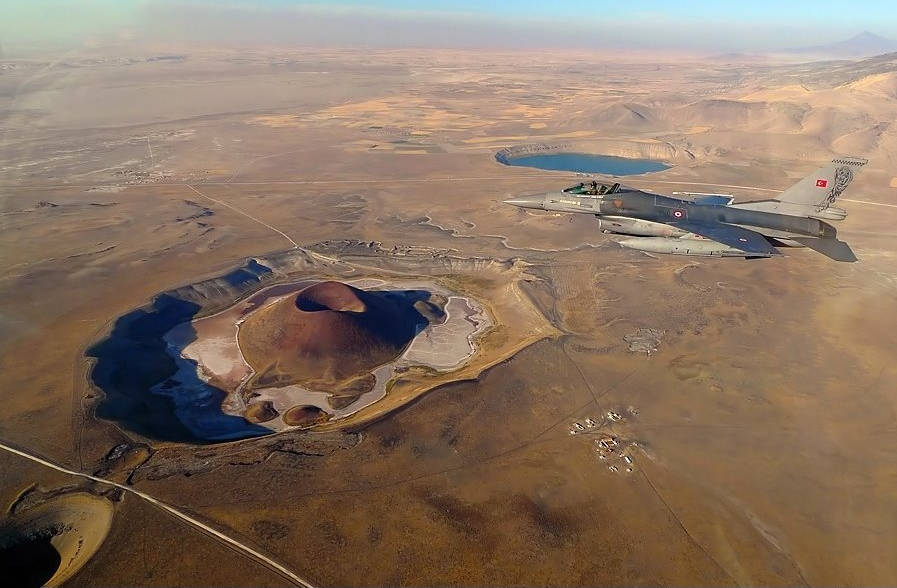 Meke Gölü / Konya / Karapınar
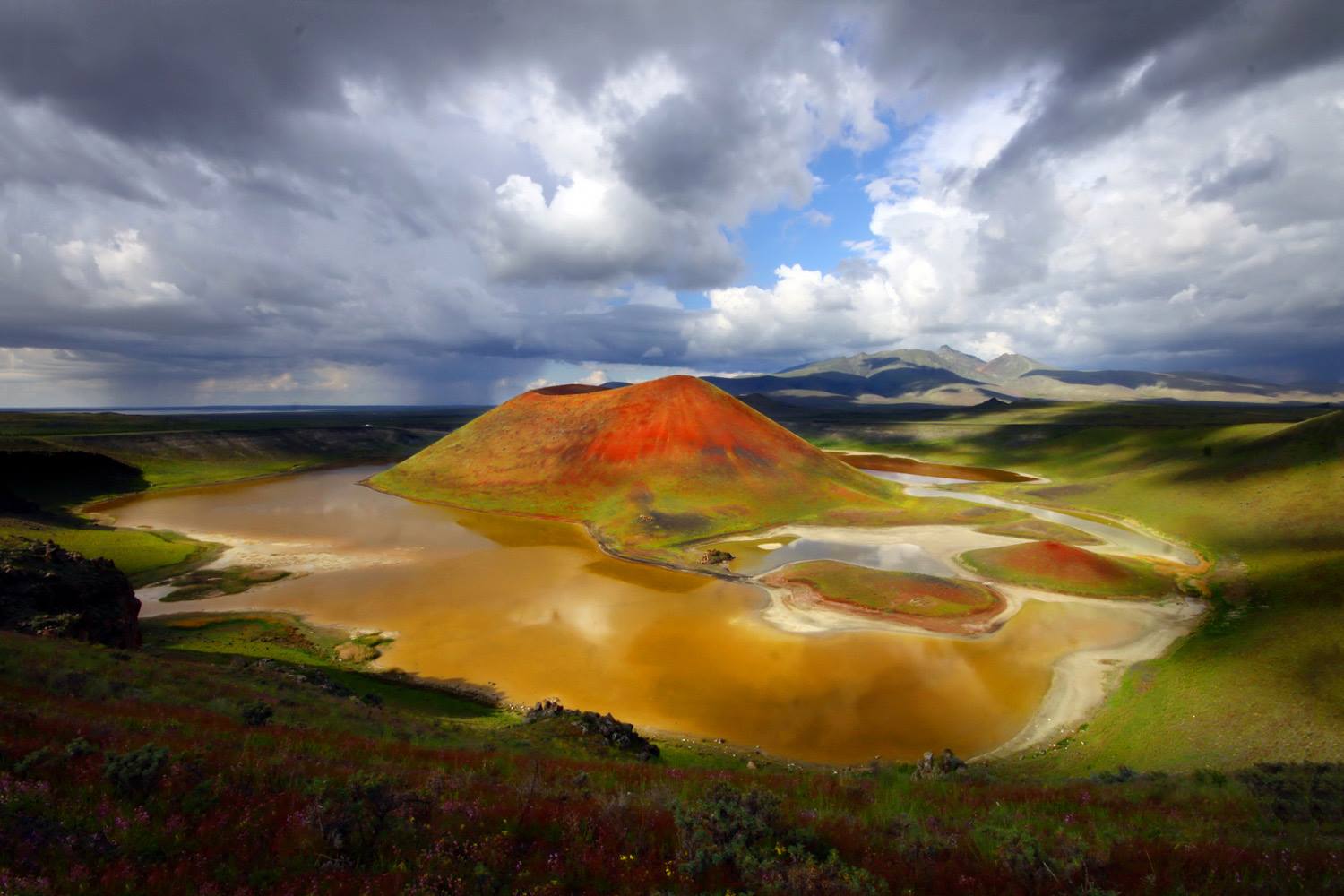 Meke Gölü / Konya / Karapınar
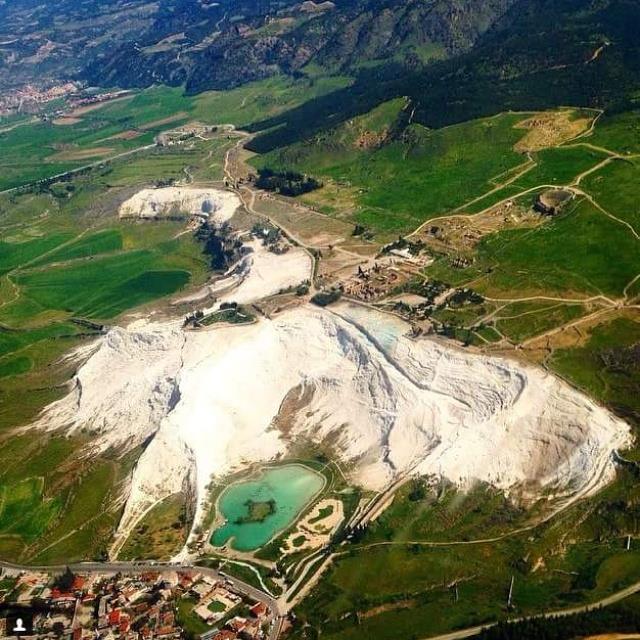 Pamukkale / Denizli
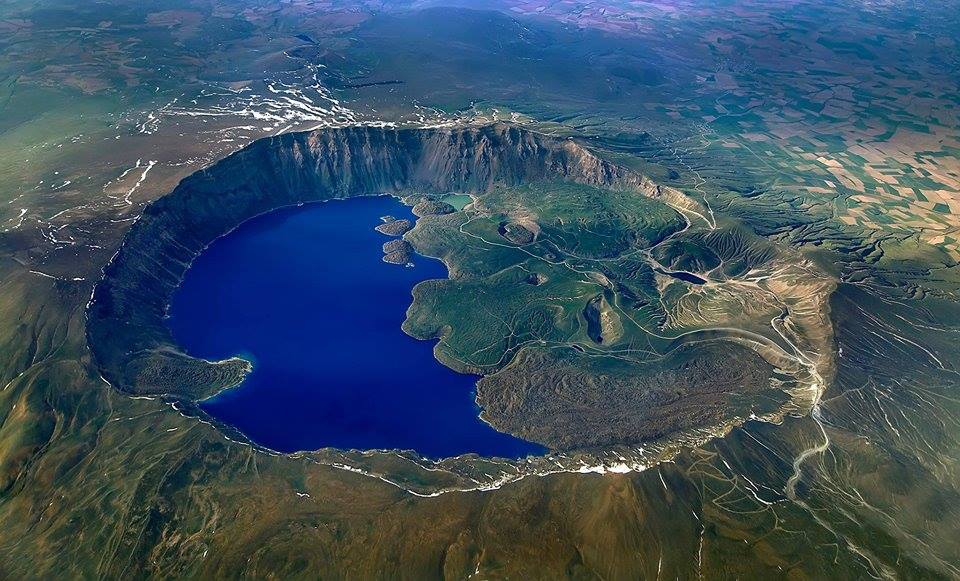 Nemrut Kalderası / Bitlis
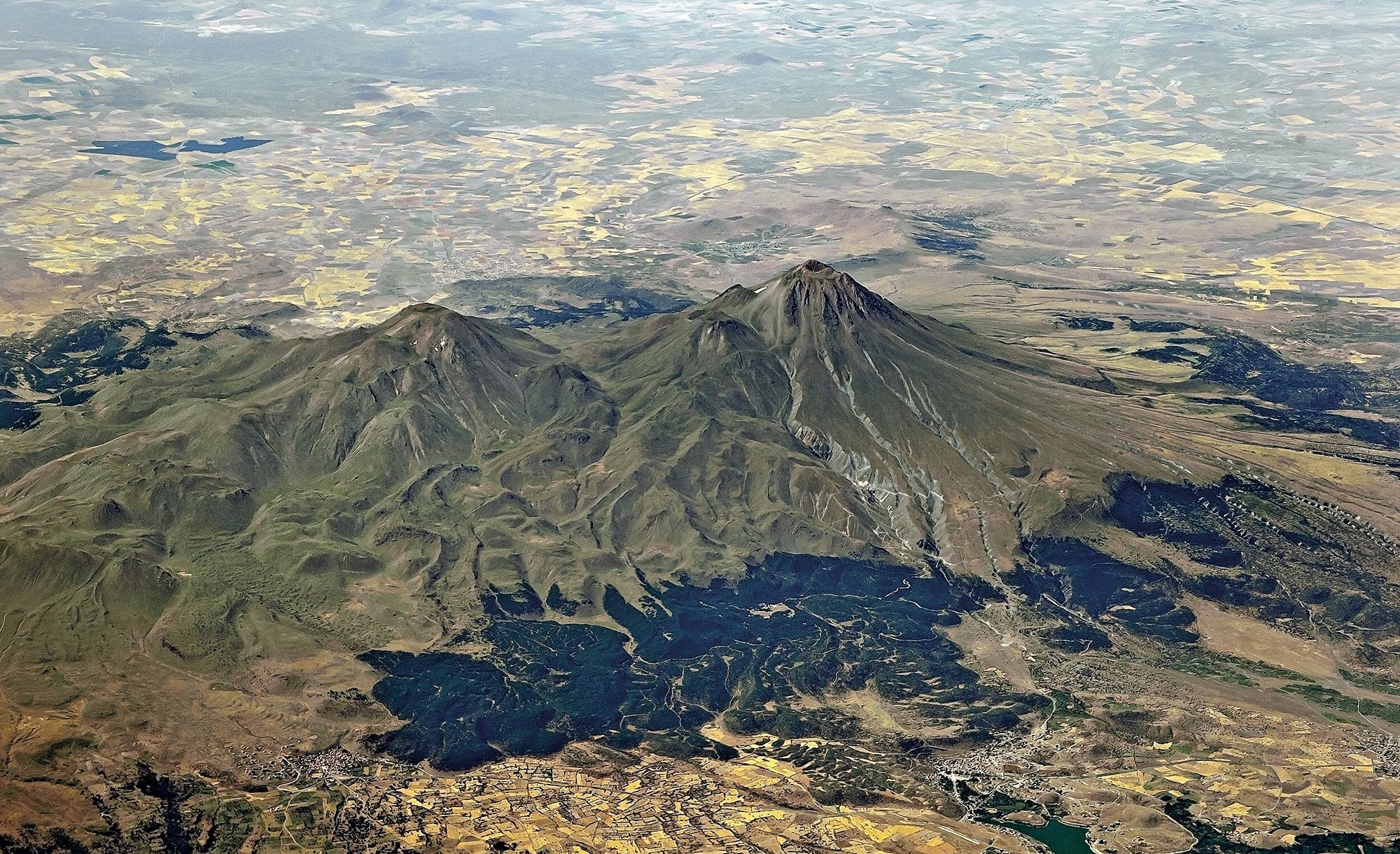 Hasan Dağı / Aksaray
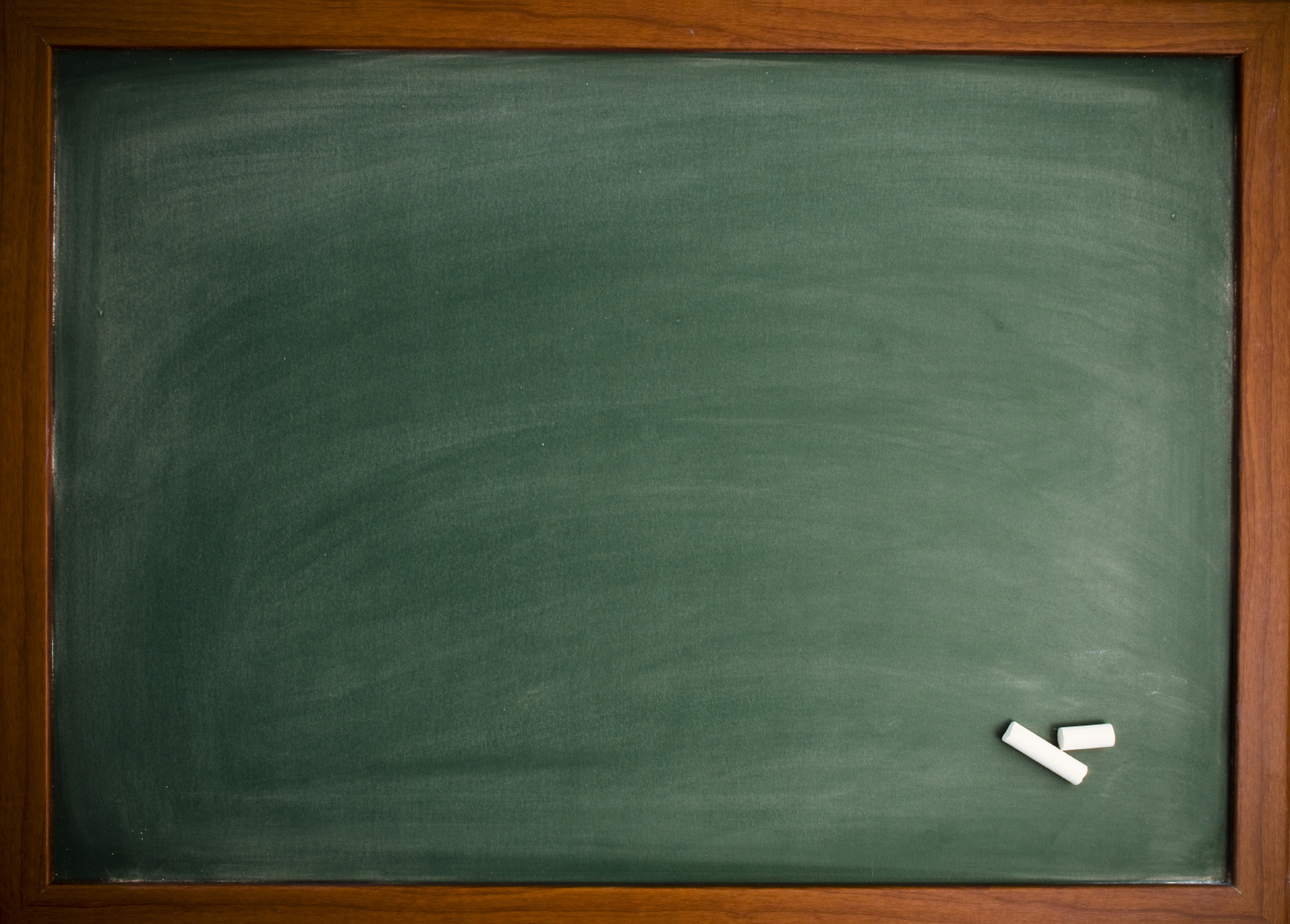 HİDROSFER- SUKÜRE Gezegenimizde bulunan tüm okyanus, deniz, göl ve su kaynaklarının bütününe hidrosfer denir. Su küreyi coğrafyanın alt dallarından hidrografya inceler.
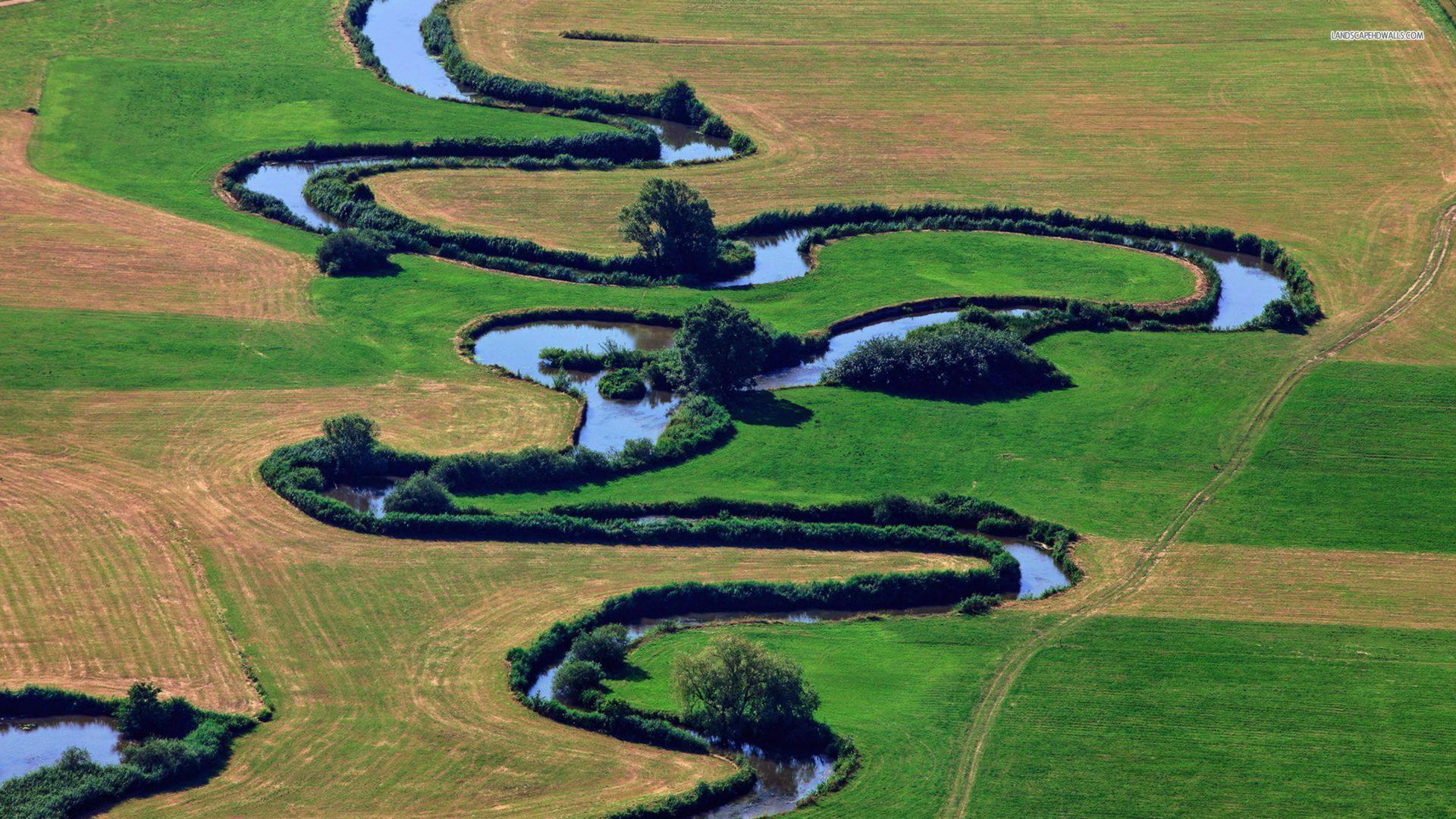 Menderes
Hasan Dağı
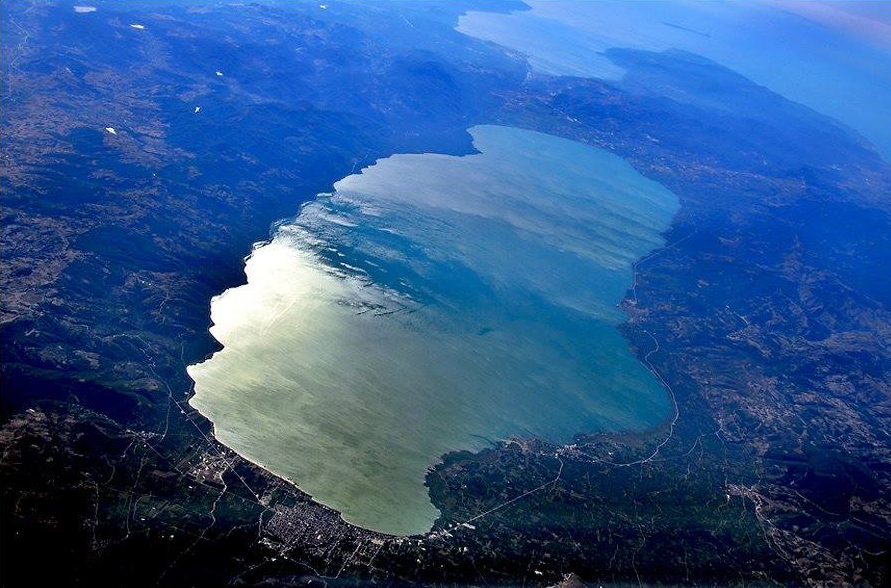 Gemlik Körfezi
İznik Gölü
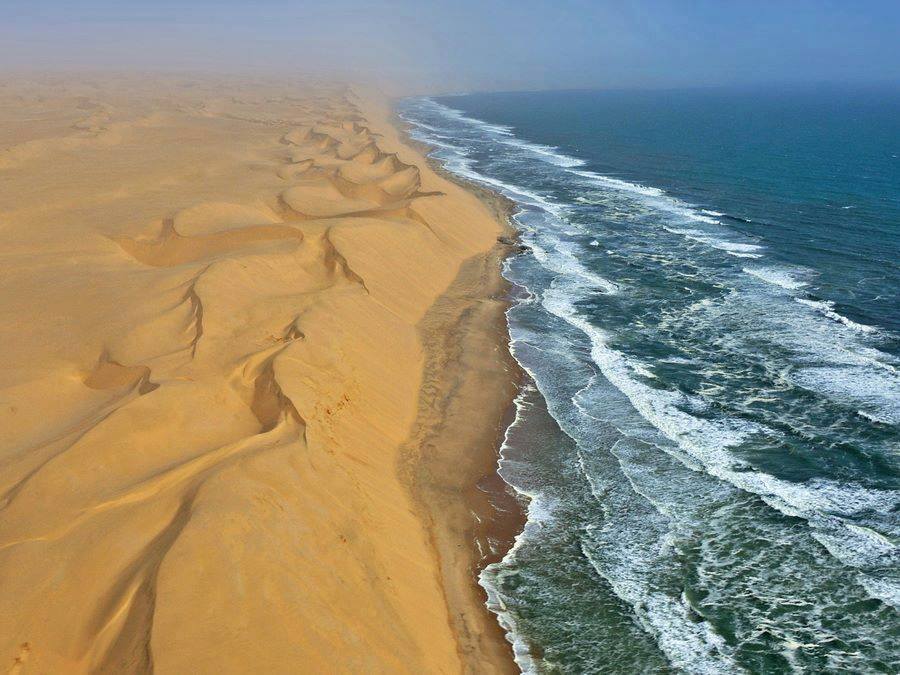 Dünyanın en eski çölü ; Namib Çölü
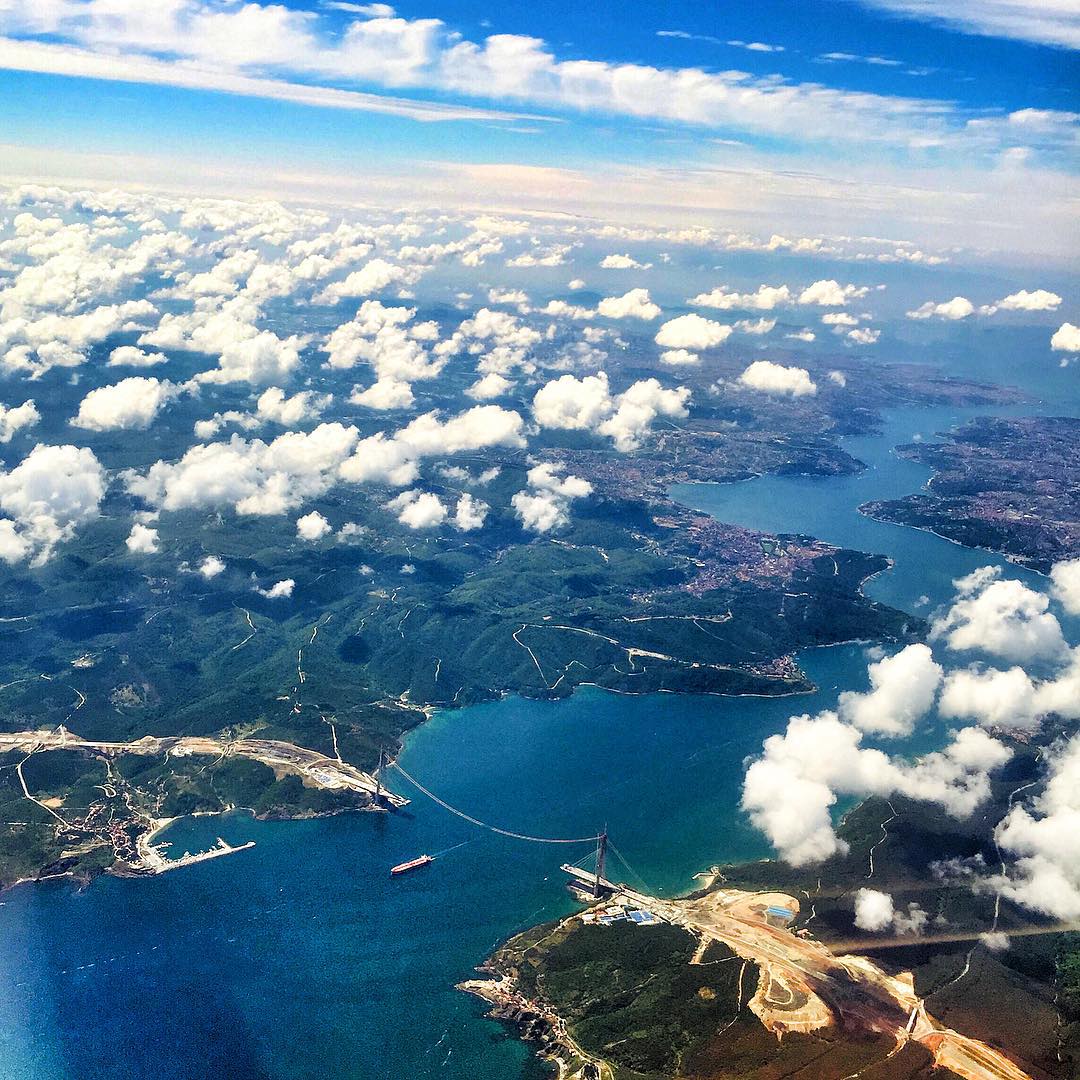 İstanbul Boğazı
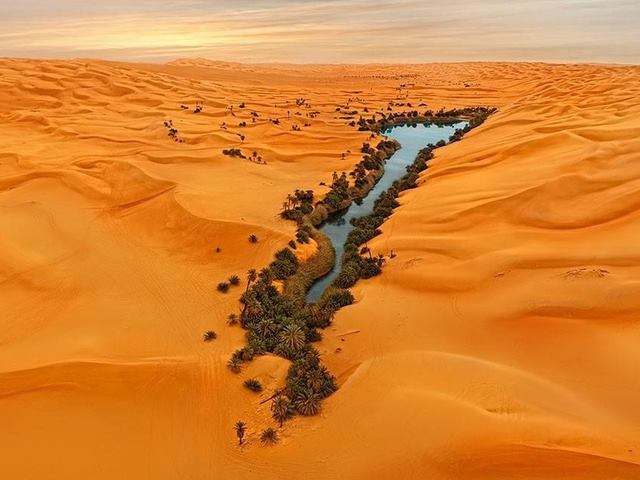 Vaha
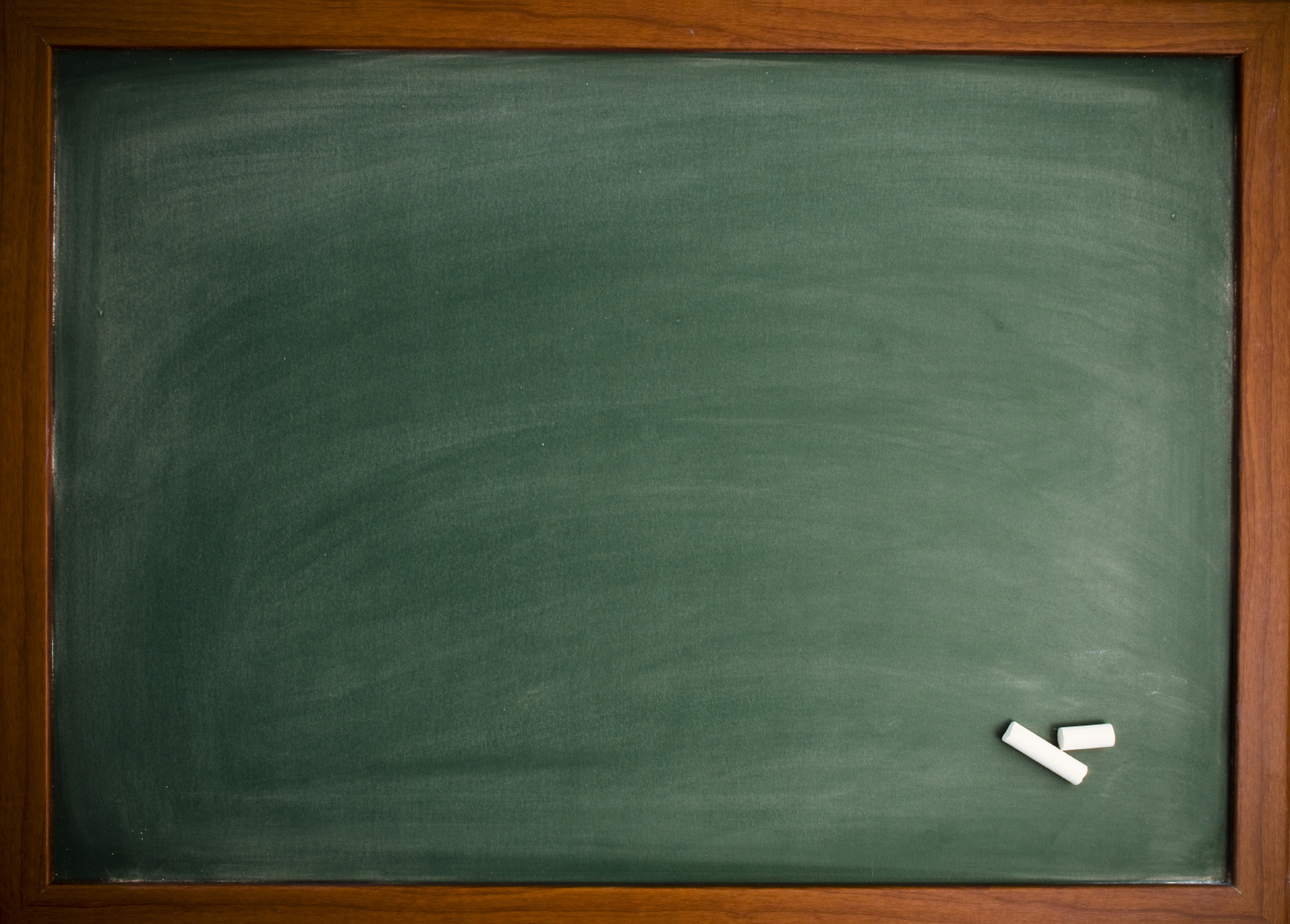 BİYOSFER- CANLILAR KÜRESİ Canlılar küresini coğrafyanın alt dallarından biyocoğrafya inceler.
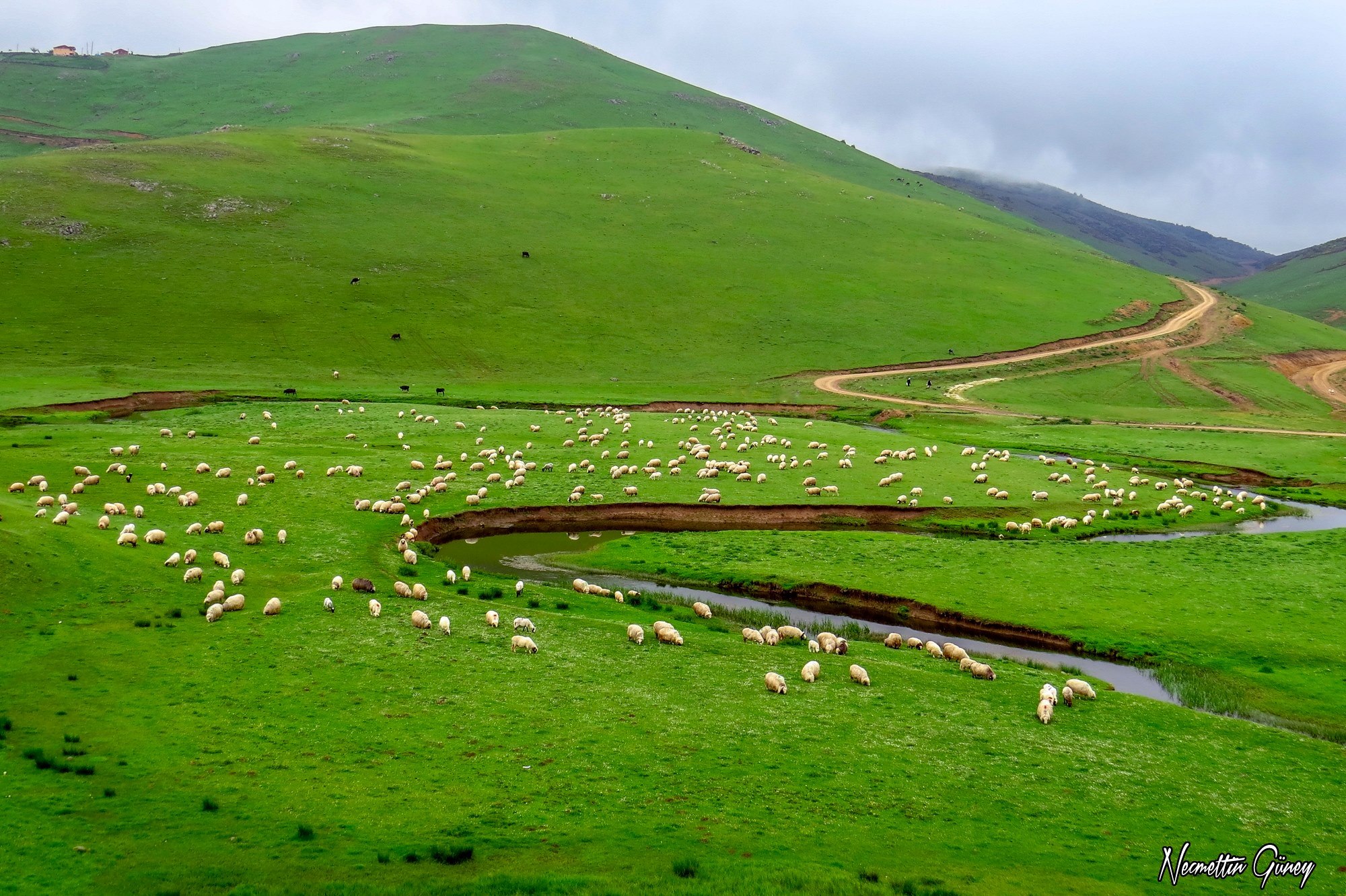 Perşembe / Ordu
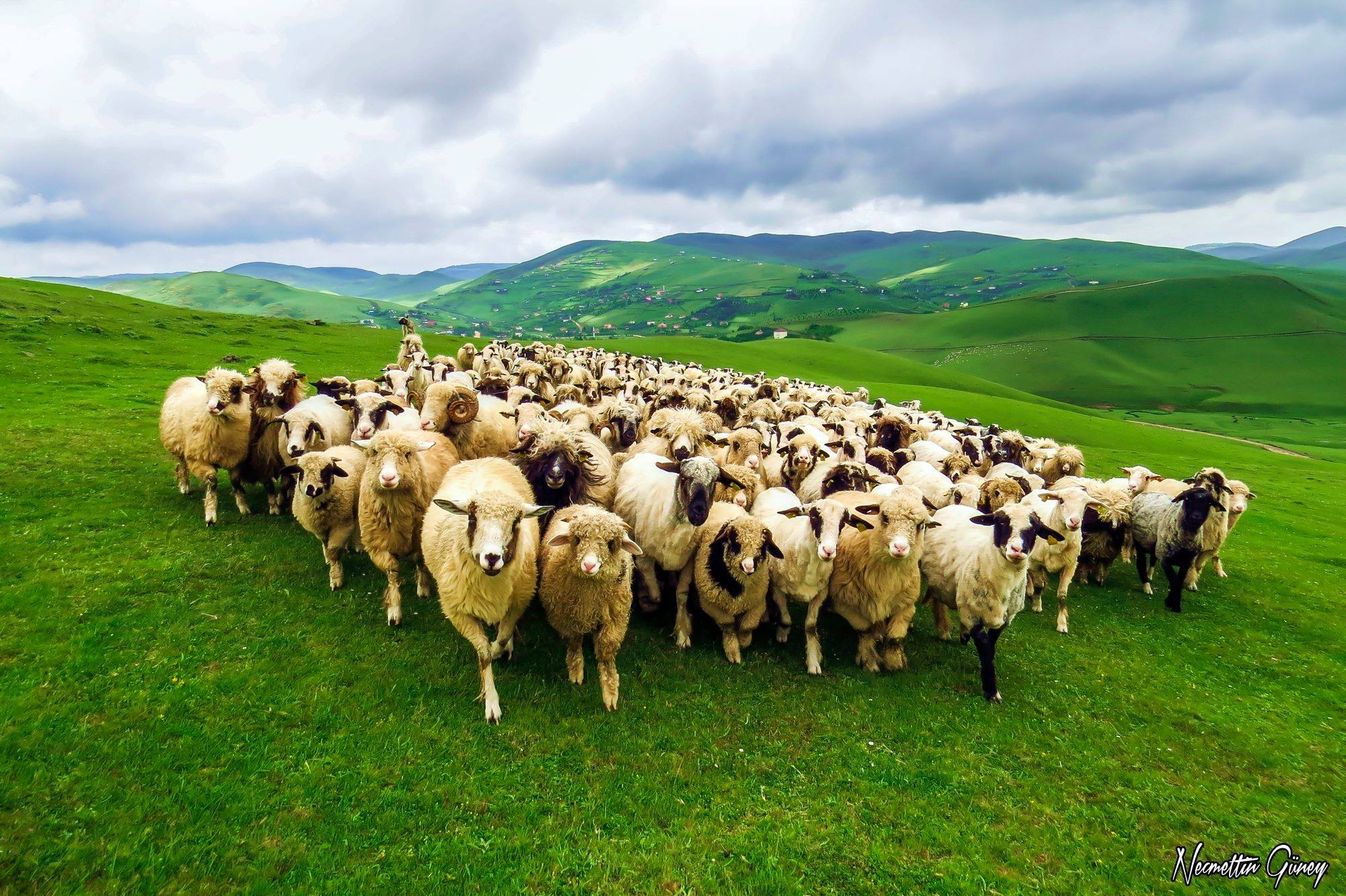 Perşembe / Ordu
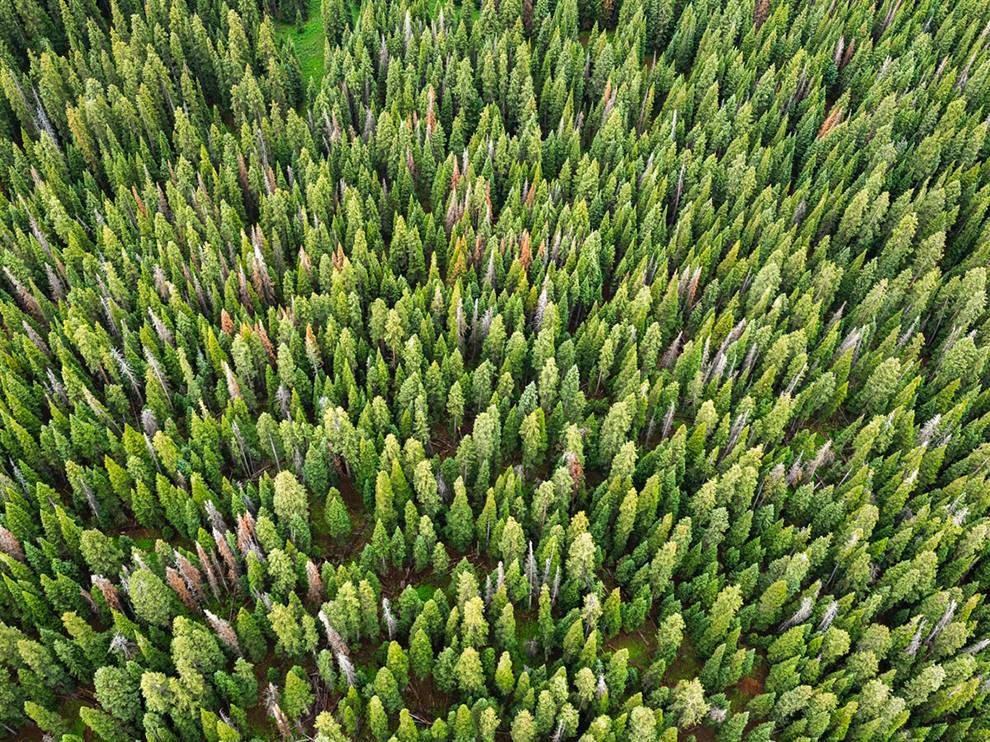 Tayga Ormanları
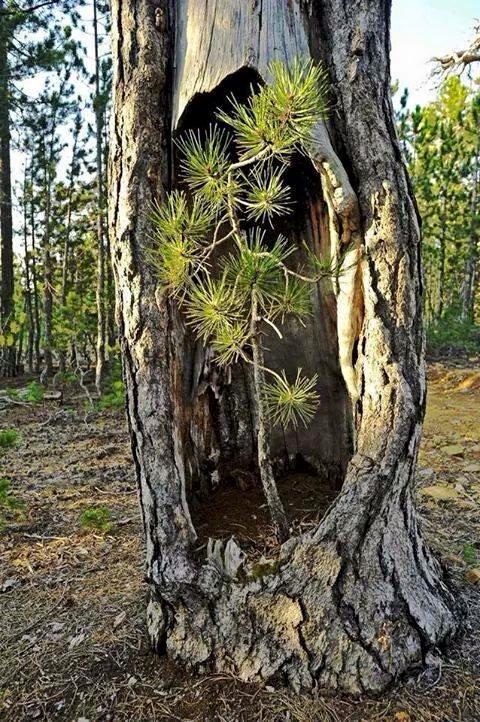 Tayga
Coğrafya 9 MEB Ders Kitabı / Sayfa 17
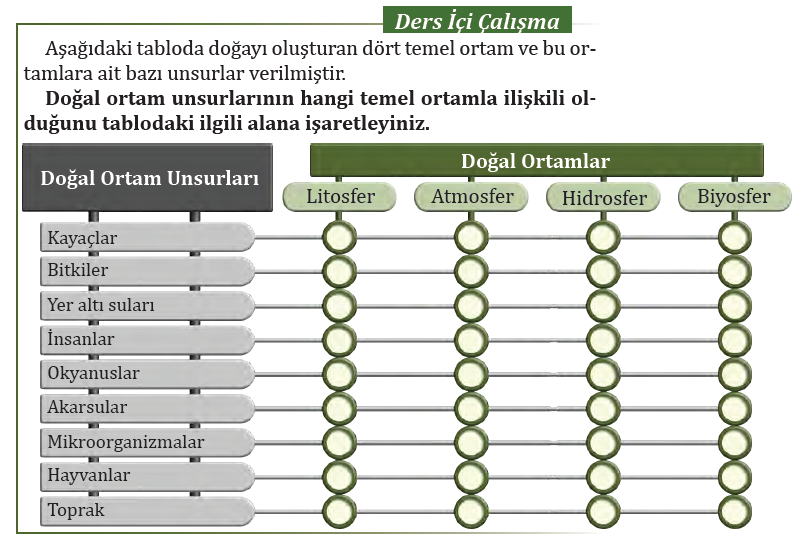 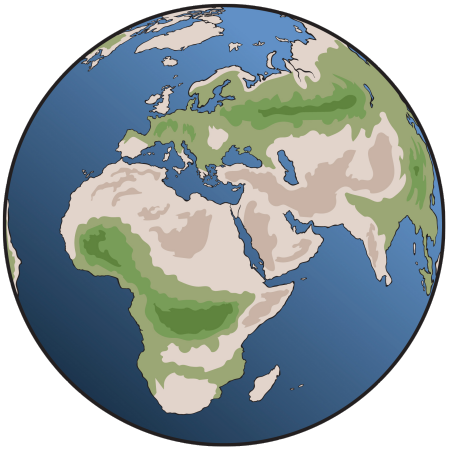 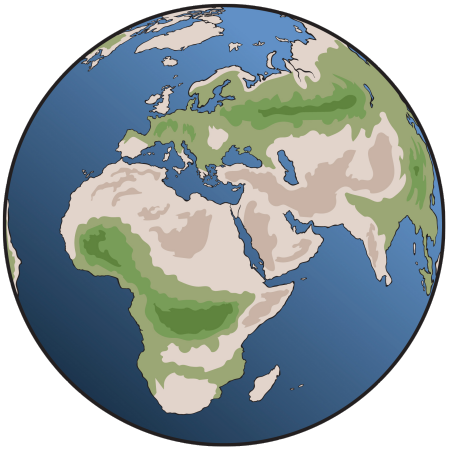 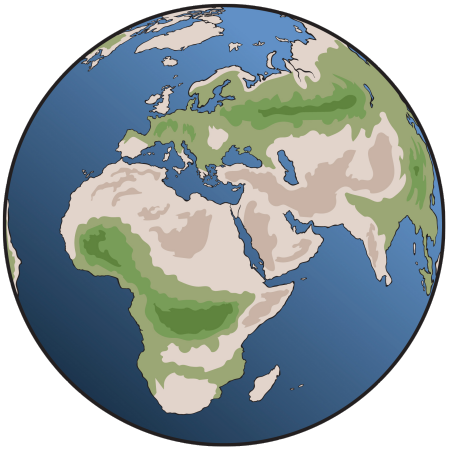 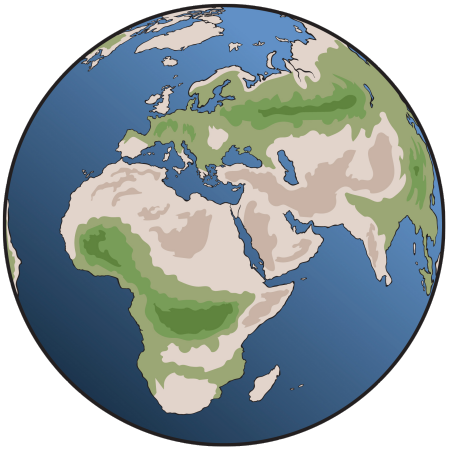 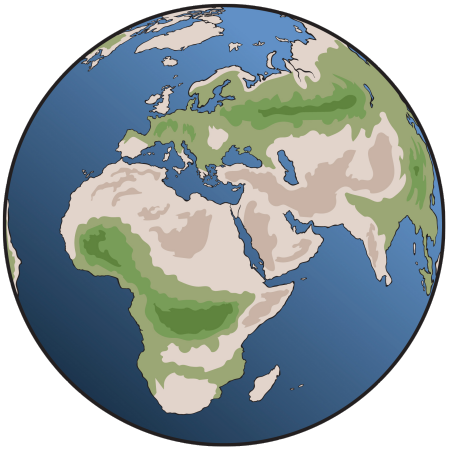 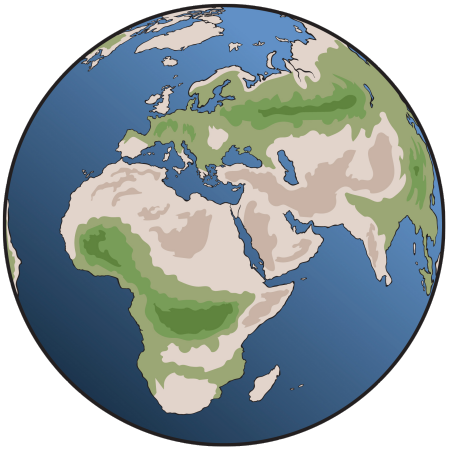 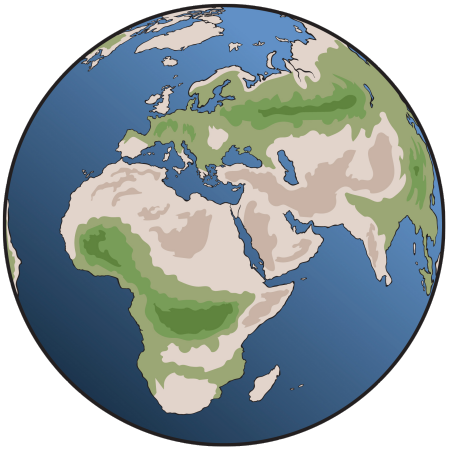 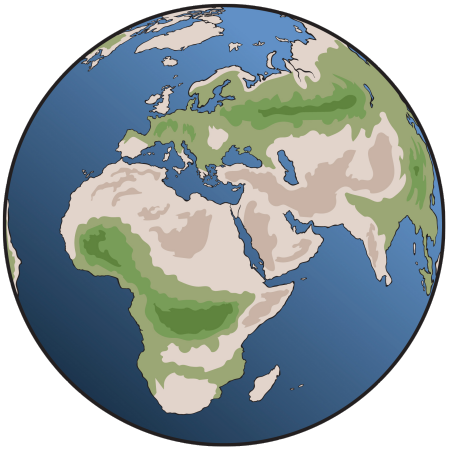 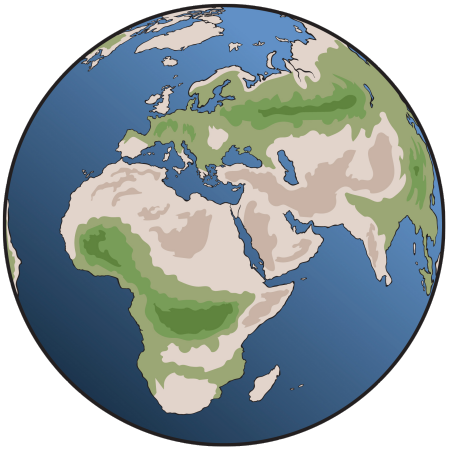 İNSAN DOĞA ETKİLEŞİMİ NASIL GERÇEKLEŞİR ?
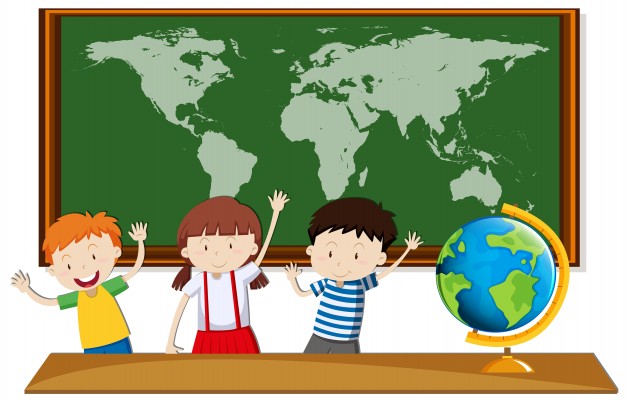 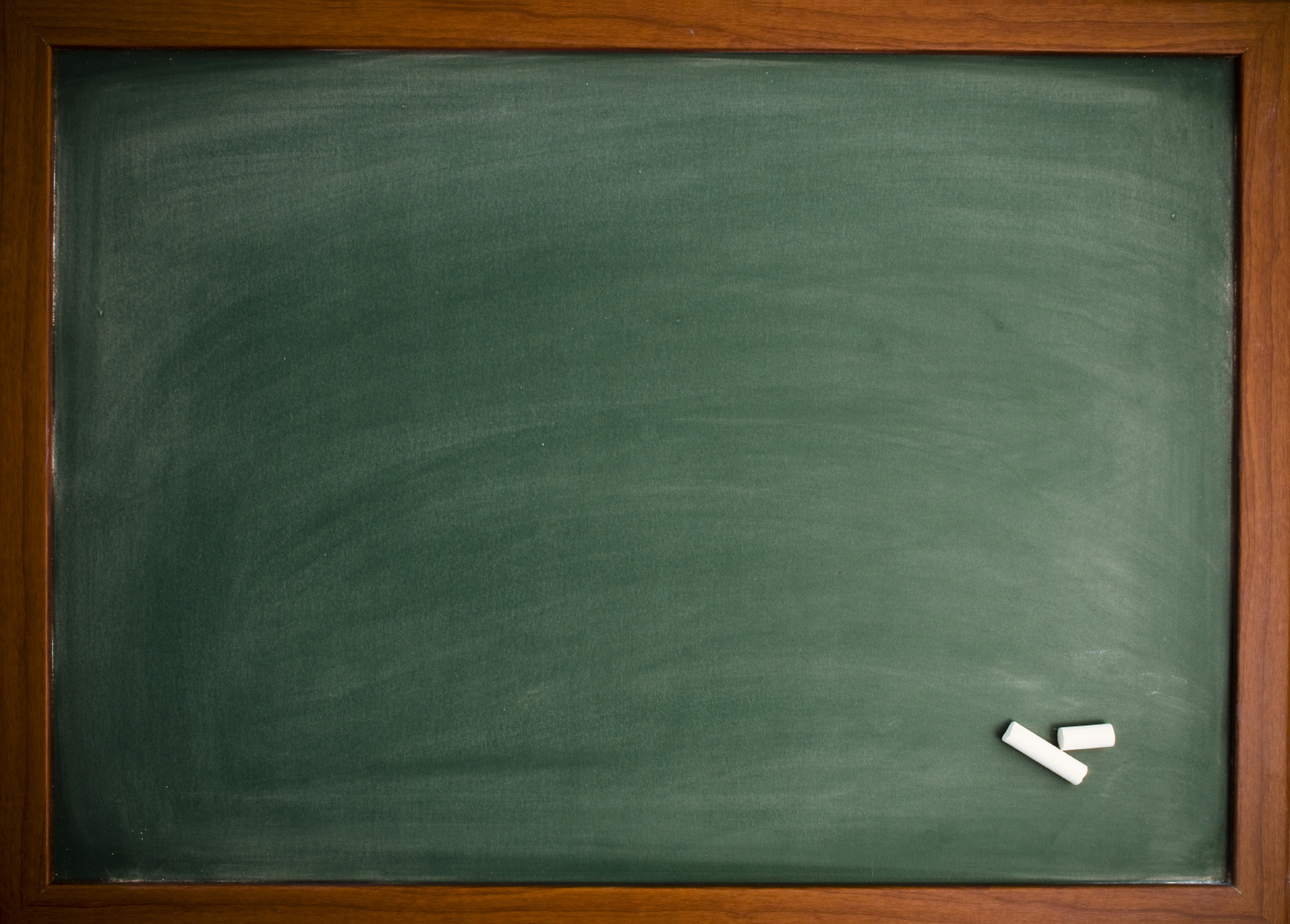 İnsan ve doğa etkileşimi; doğal ortama bağımlı olma,doğal ortama  adapte olma, doğal ortamı değiştirmeşeklinde gerçekleşir.
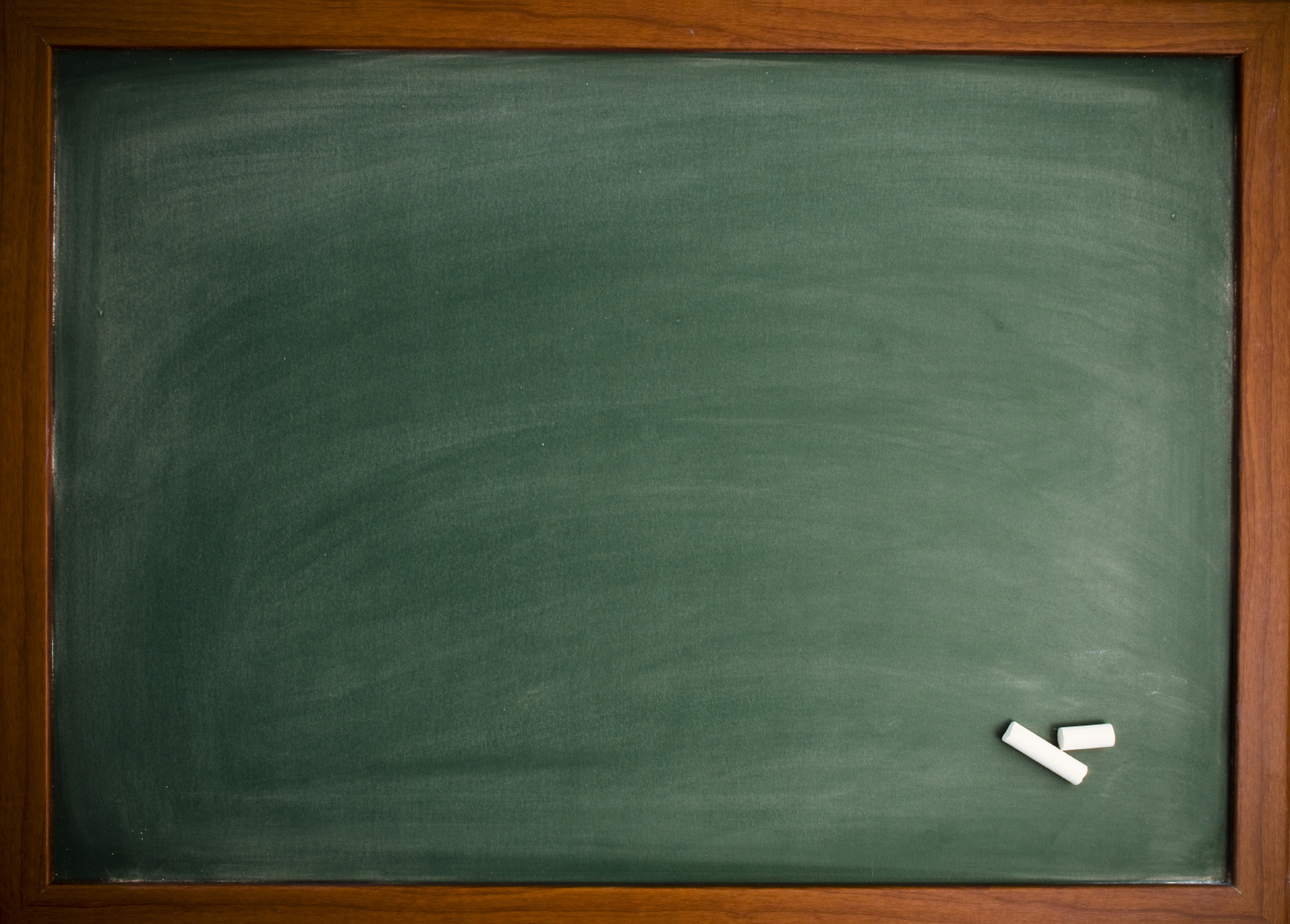 İnsan ve doğa etkileşimi ele alınırken bu üç durumun neden olduğu olumlu ve olumsuz sonuçlar göz önünde bulundurulmalıdır.
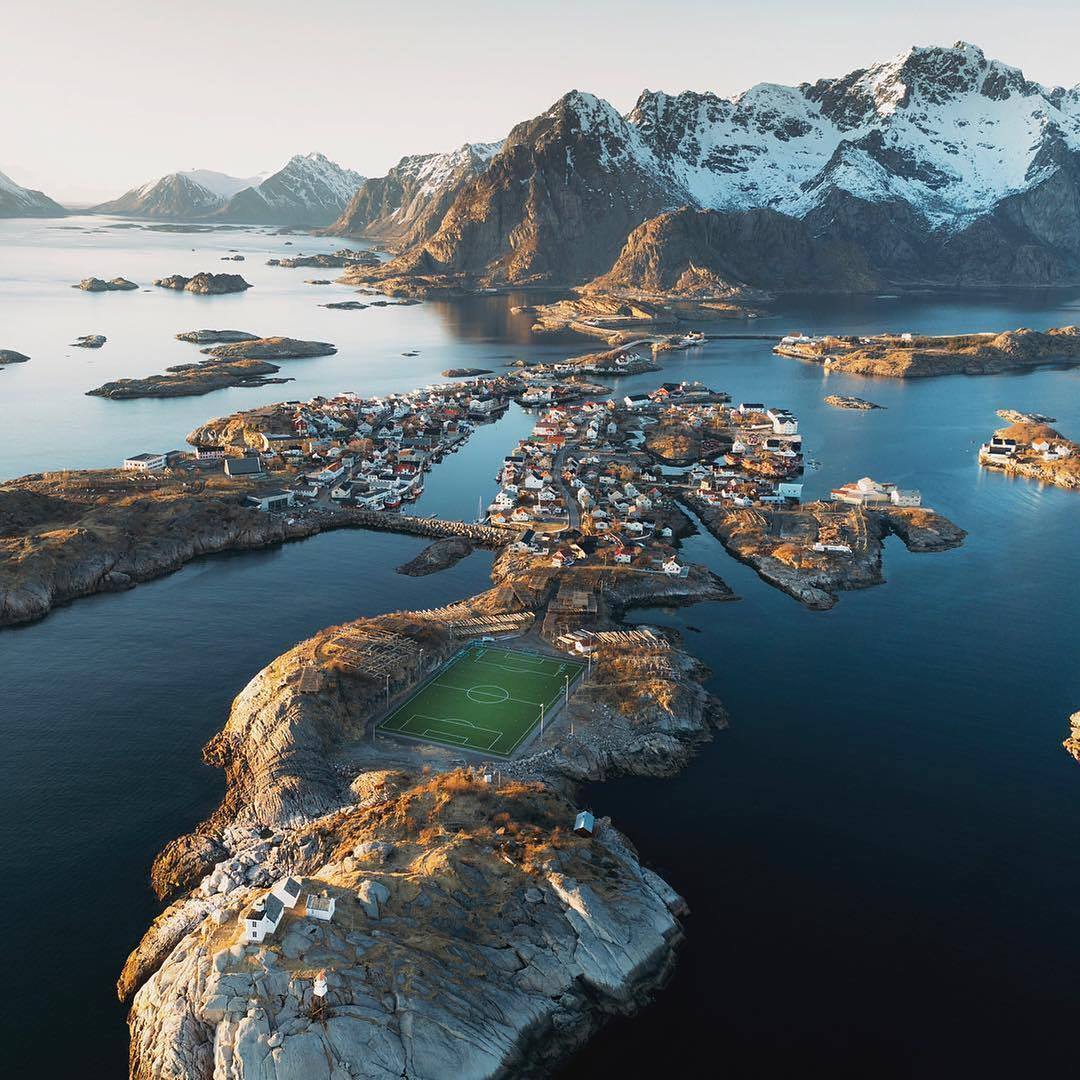 Norveç’te arazi kullanımı
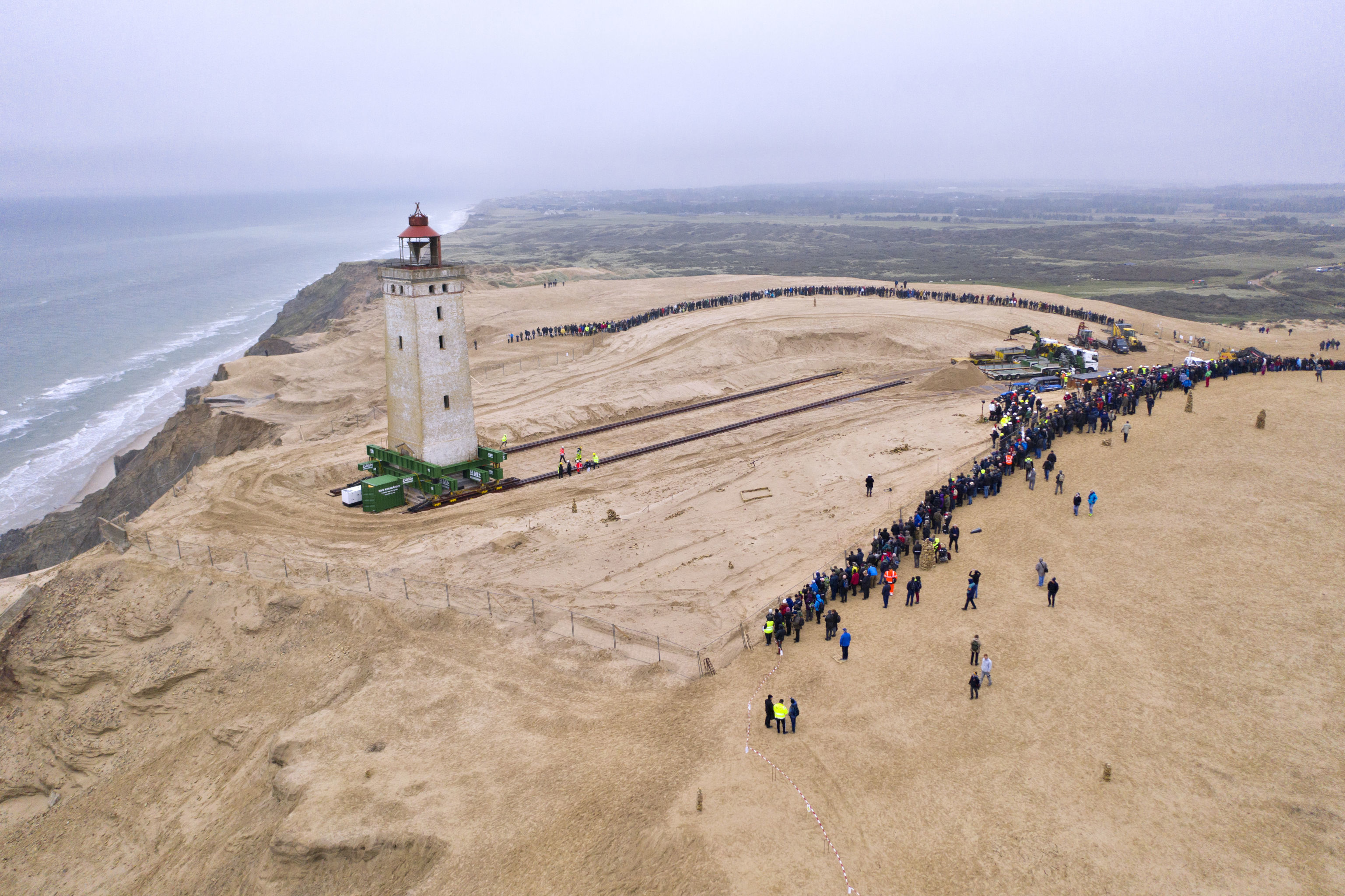 Dalga Aşınımı (Falez) : Danimarka'da 1900 yılında denize 200 metre uzaklıkta inşa edilen 23 metrelik Rubjerg Knude deniz feneri ,fenerle deniz arasındaki mesafenin altı metreye kadar inmesi nedeniyle ,80 metre daha içeri taşınıyor.
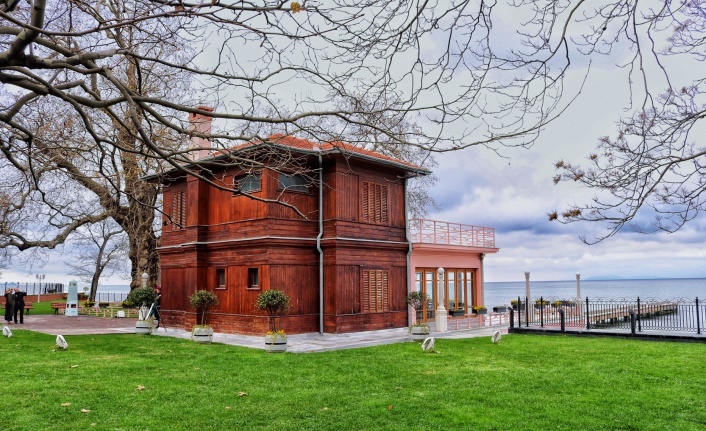 Yürüyen Köşk / Yalova
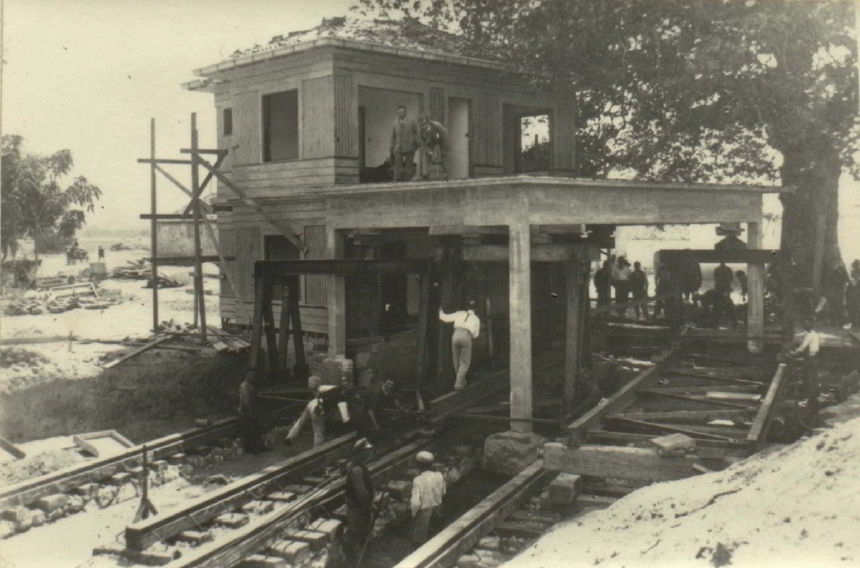 Yürüyen Köşk / Yalova
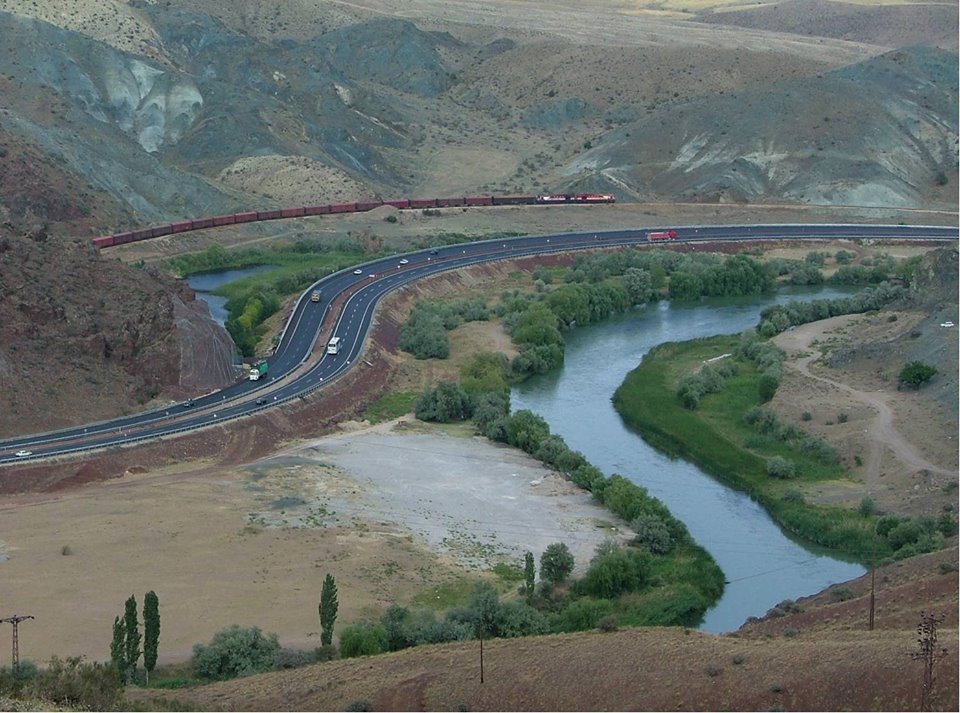 Ulaşım ve Kızılırmak
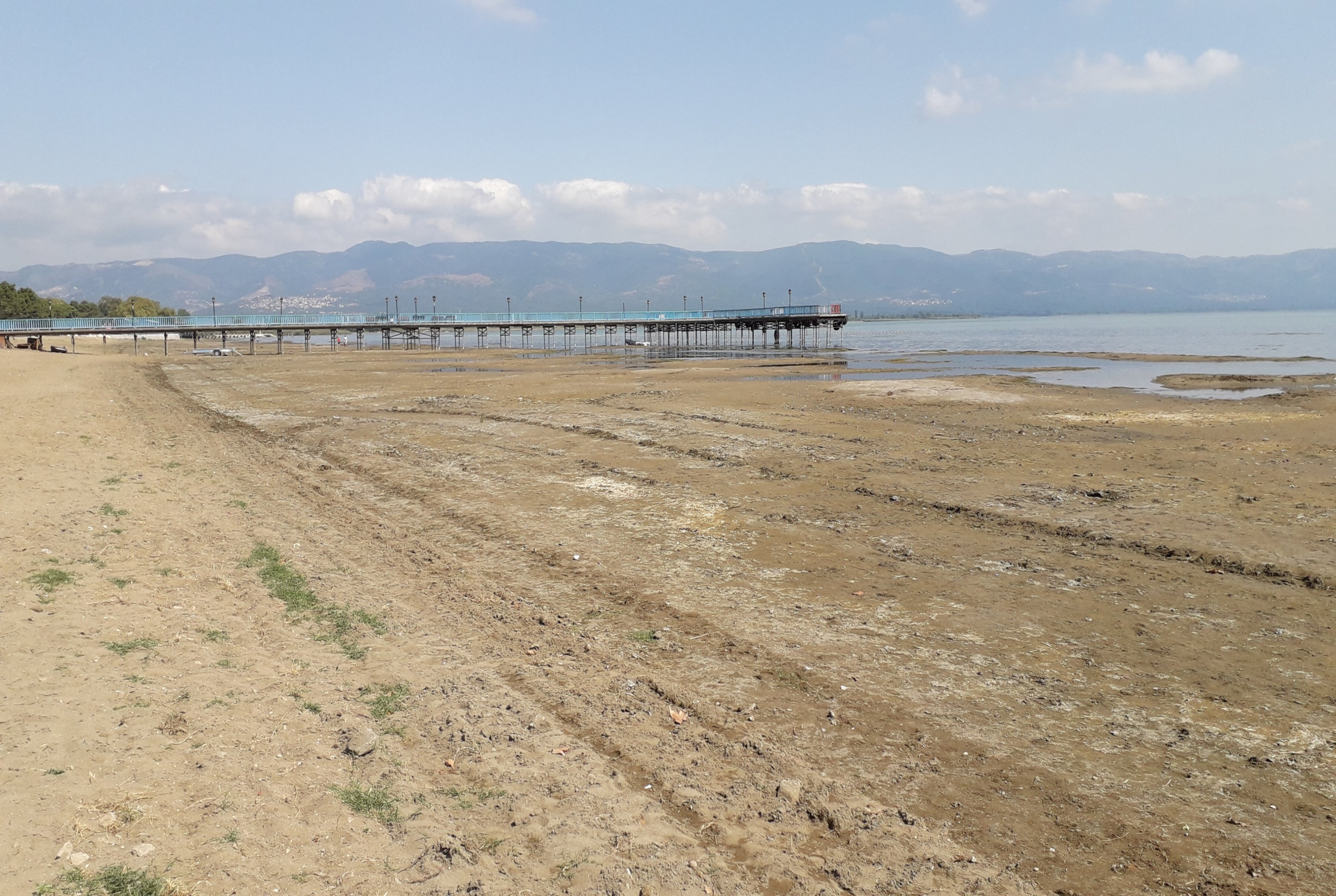 İznik Gölü / Orhangazi Halk Plajı / Eylül 2020
Kuraklık ve bölgedeki fabrikaların aşırı su kullanımı gölün çekilmesine neden olmakta.
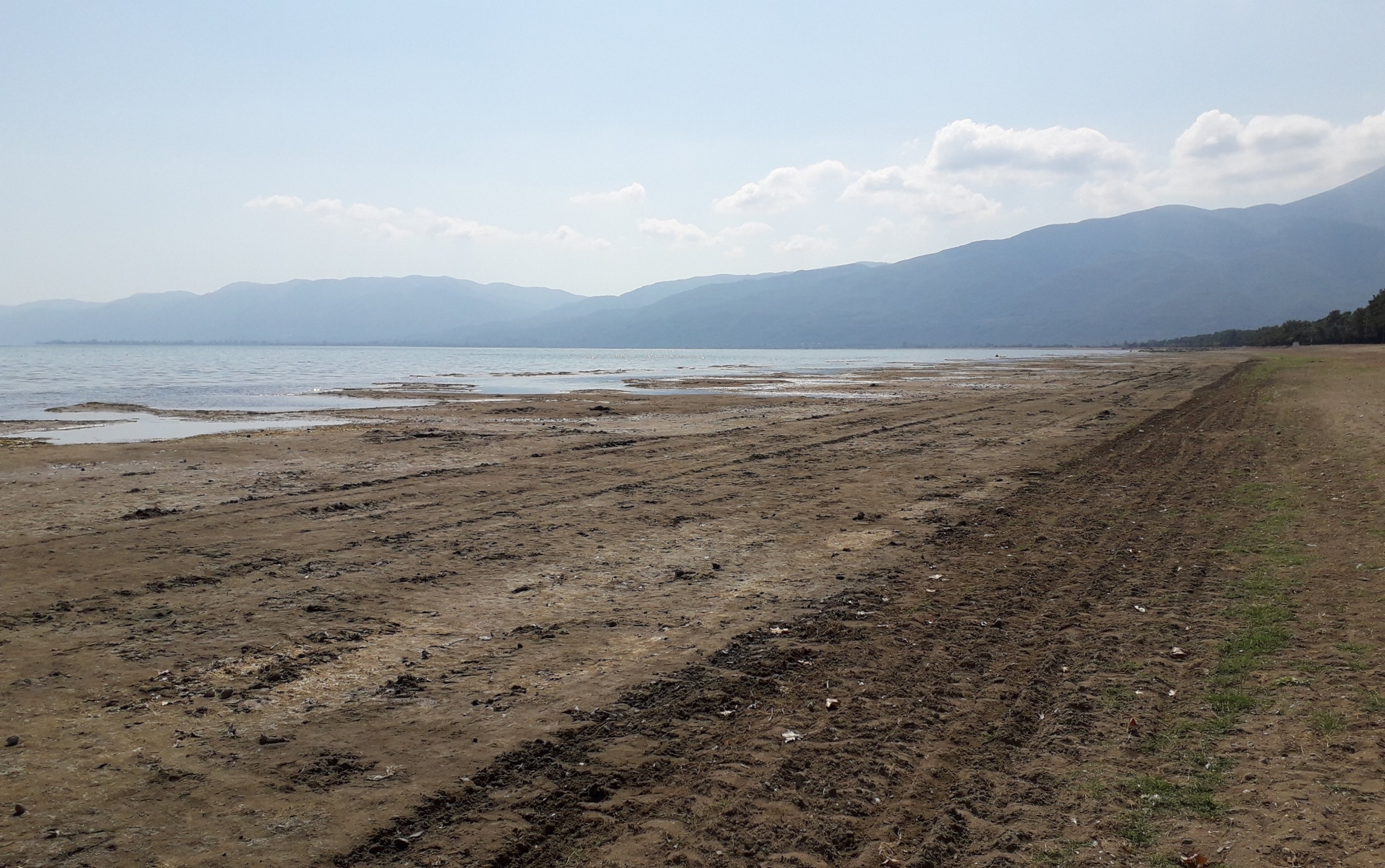 İznik Gölü
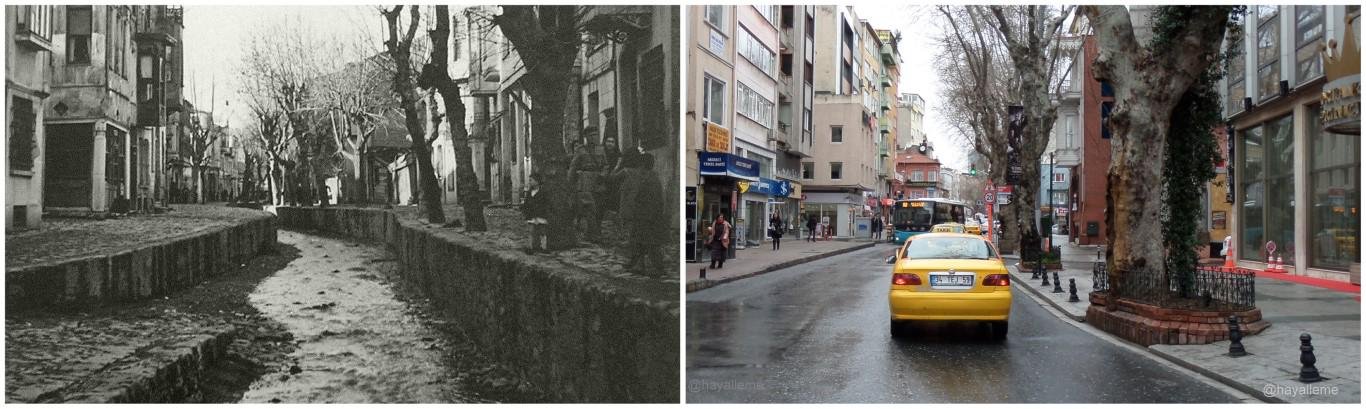 Ortaköy Deresi / İstanbul  / 1944
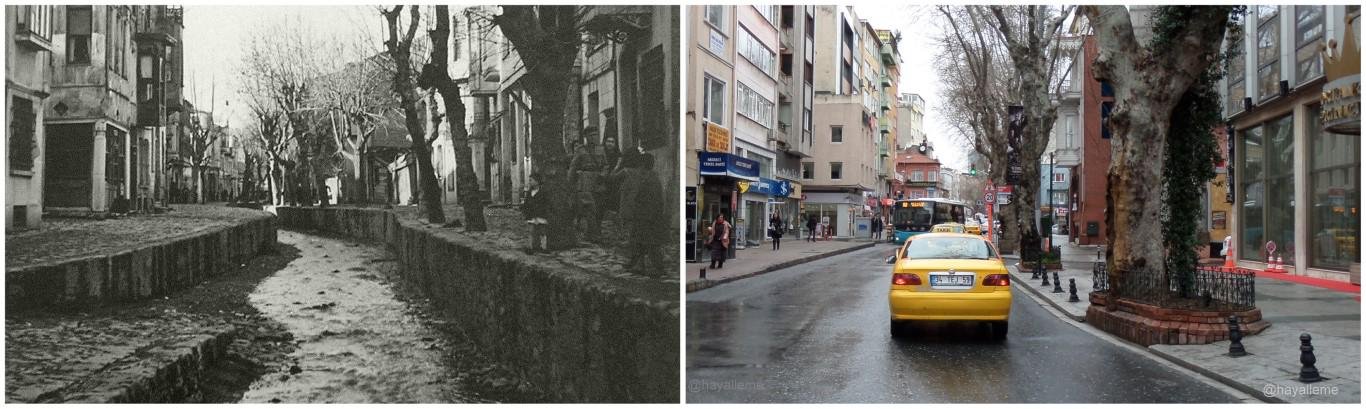 Ortaköy Dereboyu Caddesi / İstanbul /Günümüz
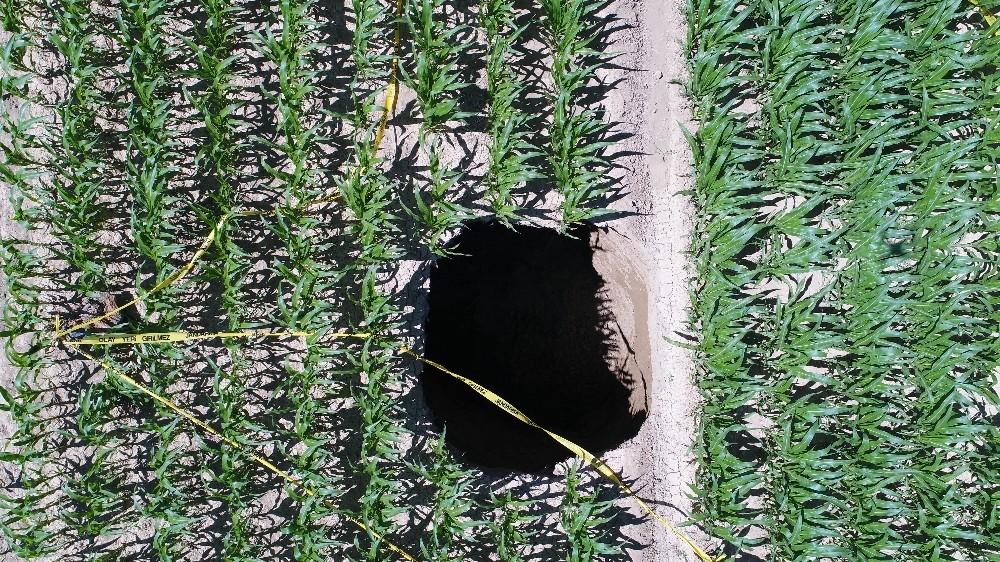 Konya Karapınar
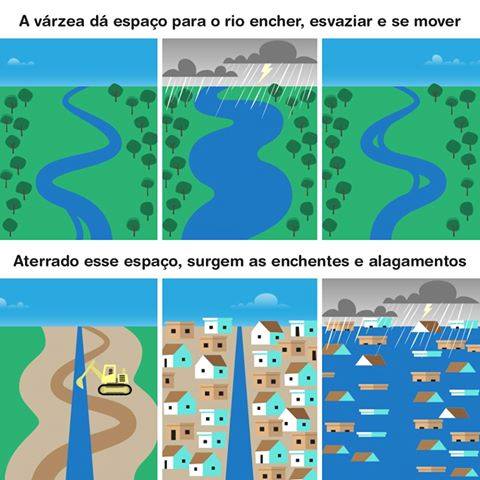 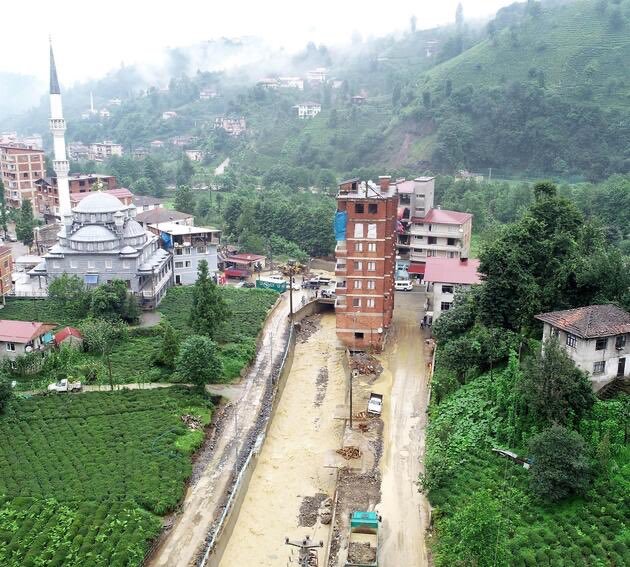 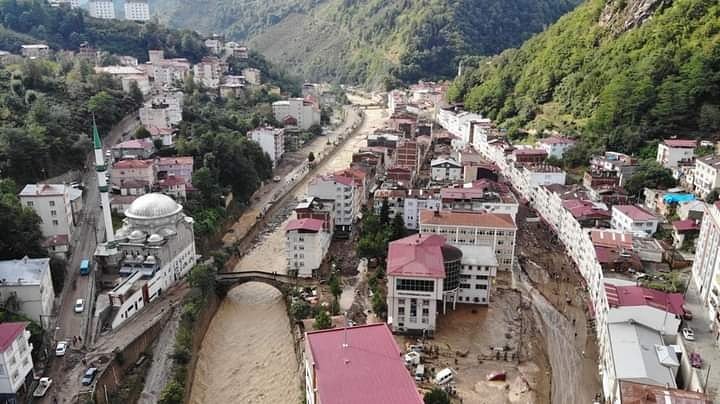 Dereli /Giresun
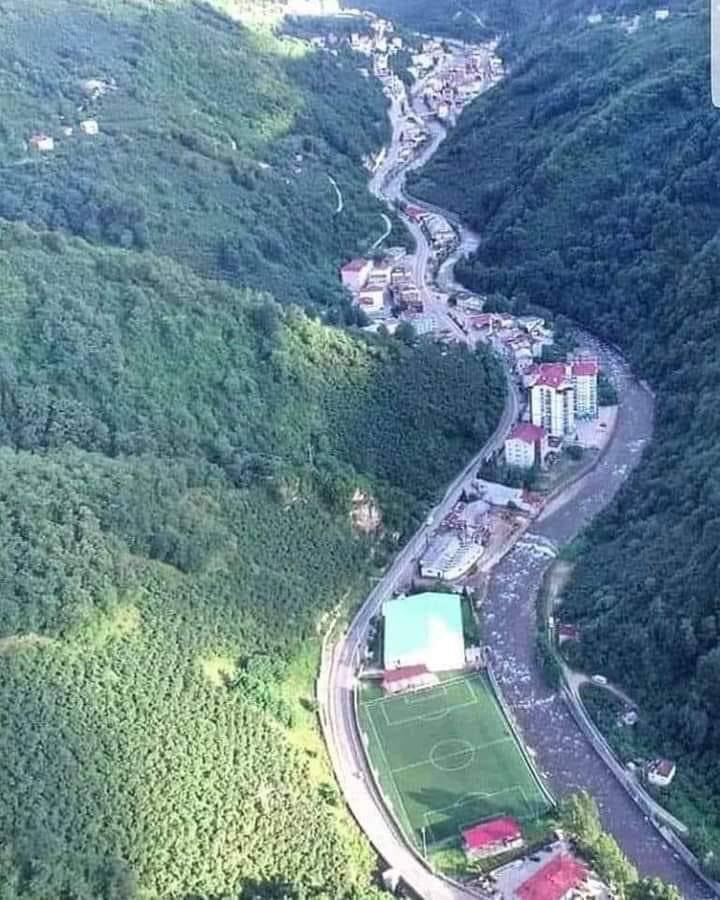 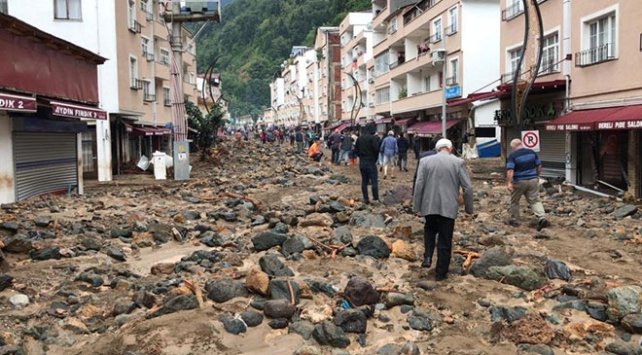 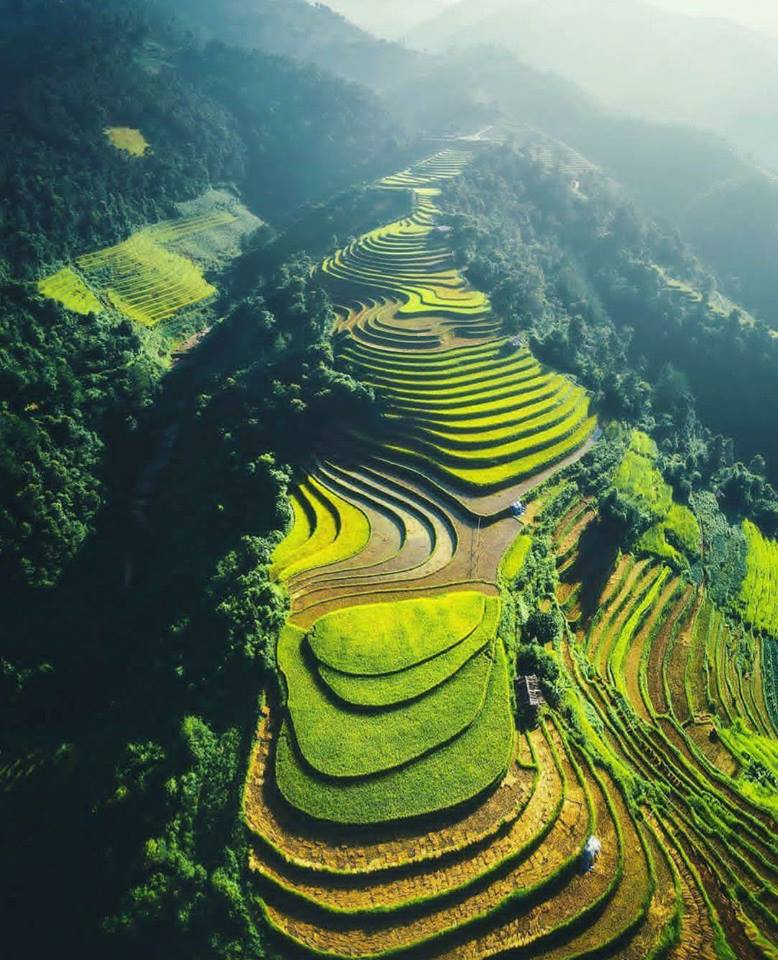 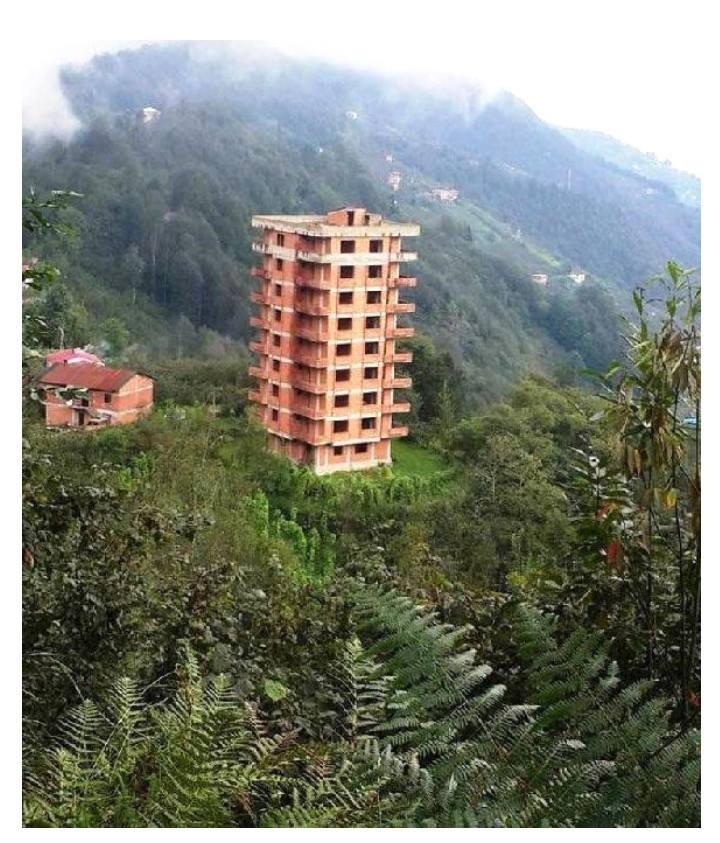 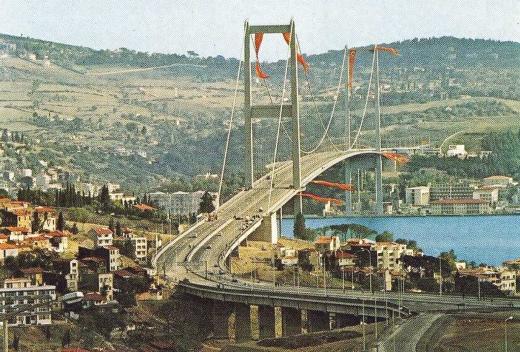 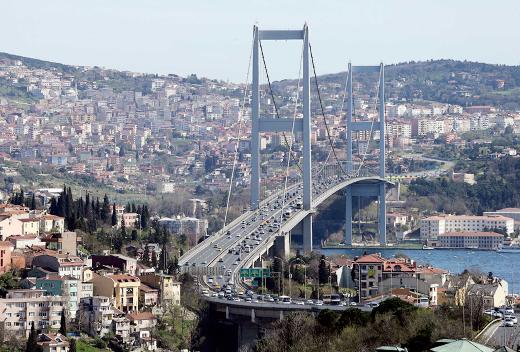 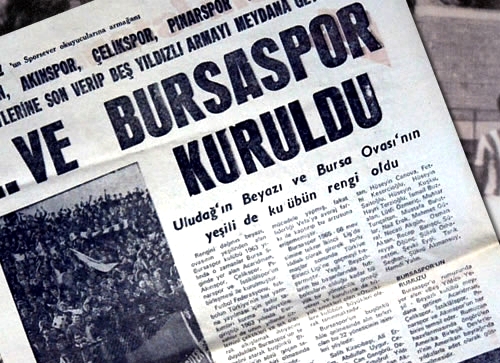 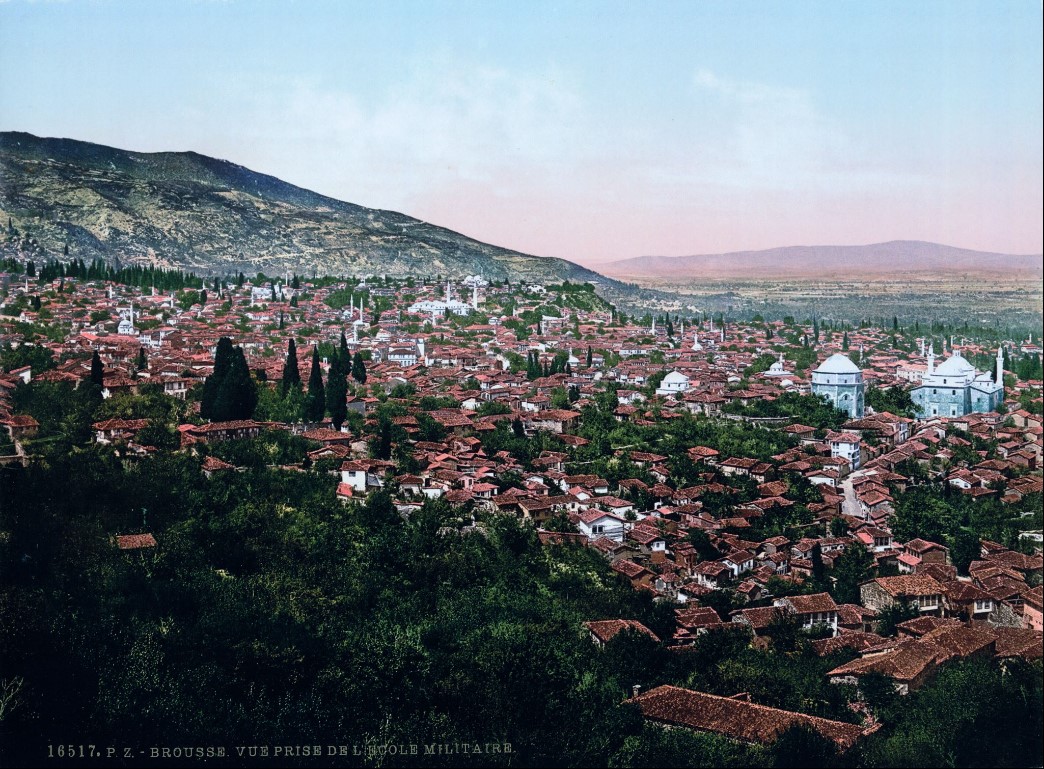 Bir Zamanlar Yeşil Bursa
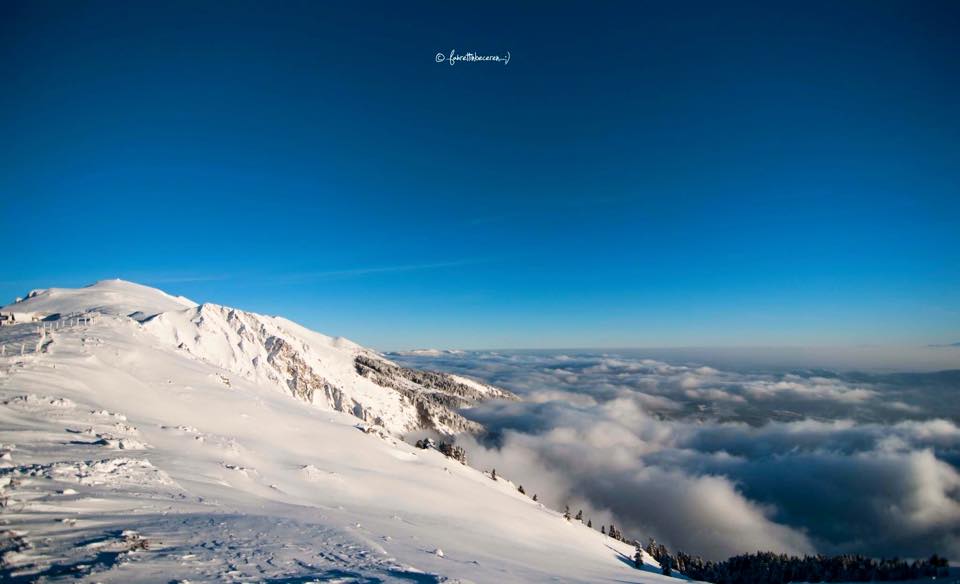 Uludağ
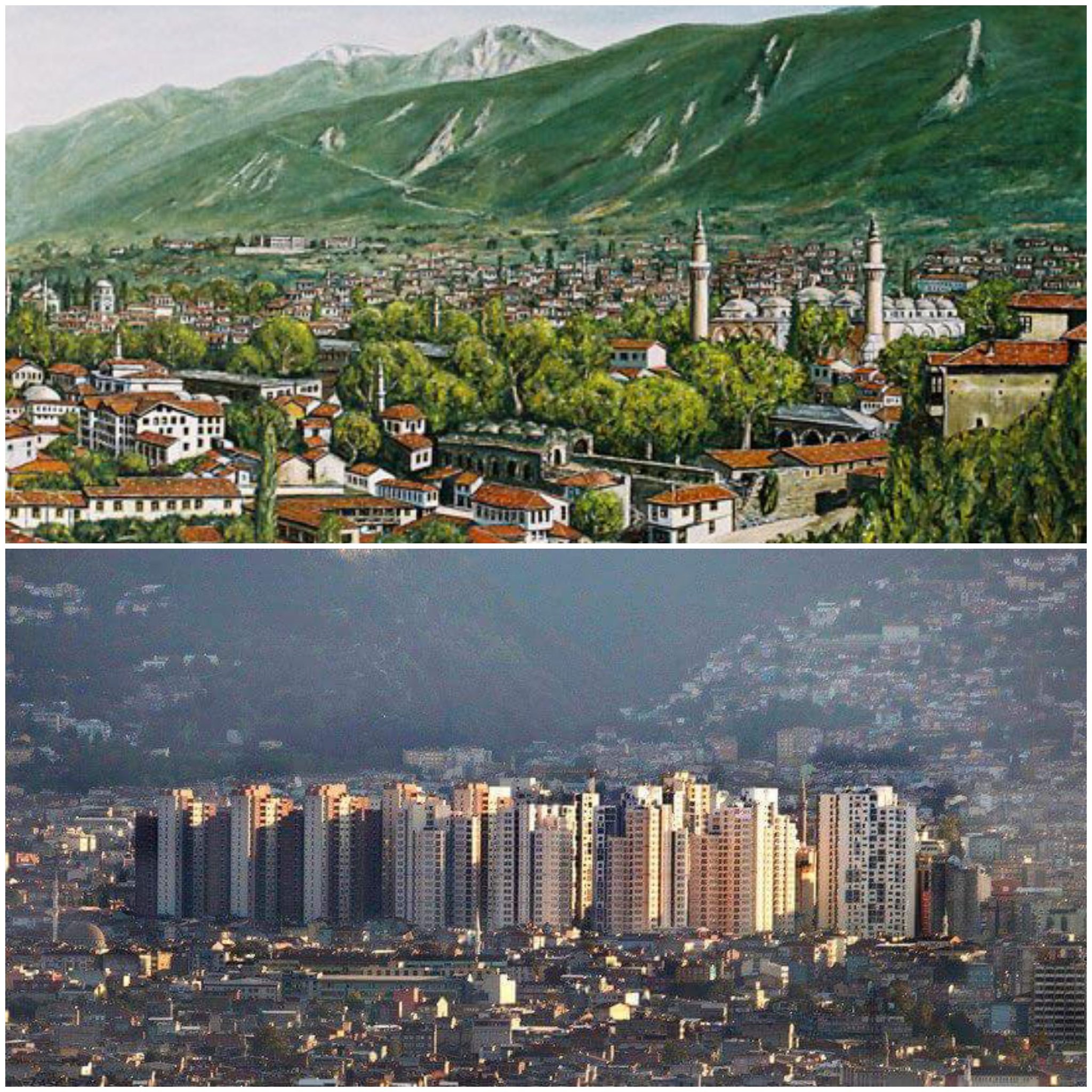 Bursa
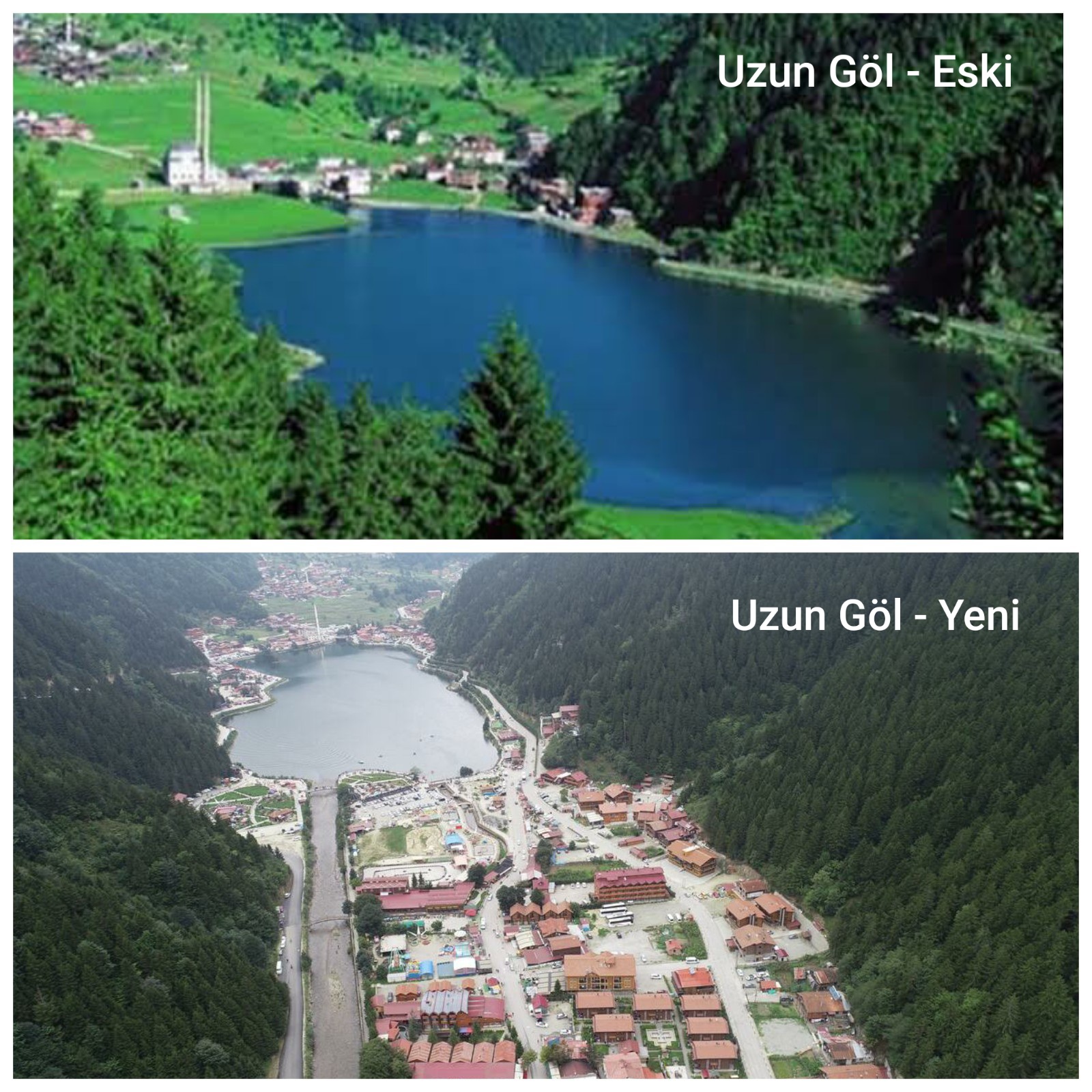 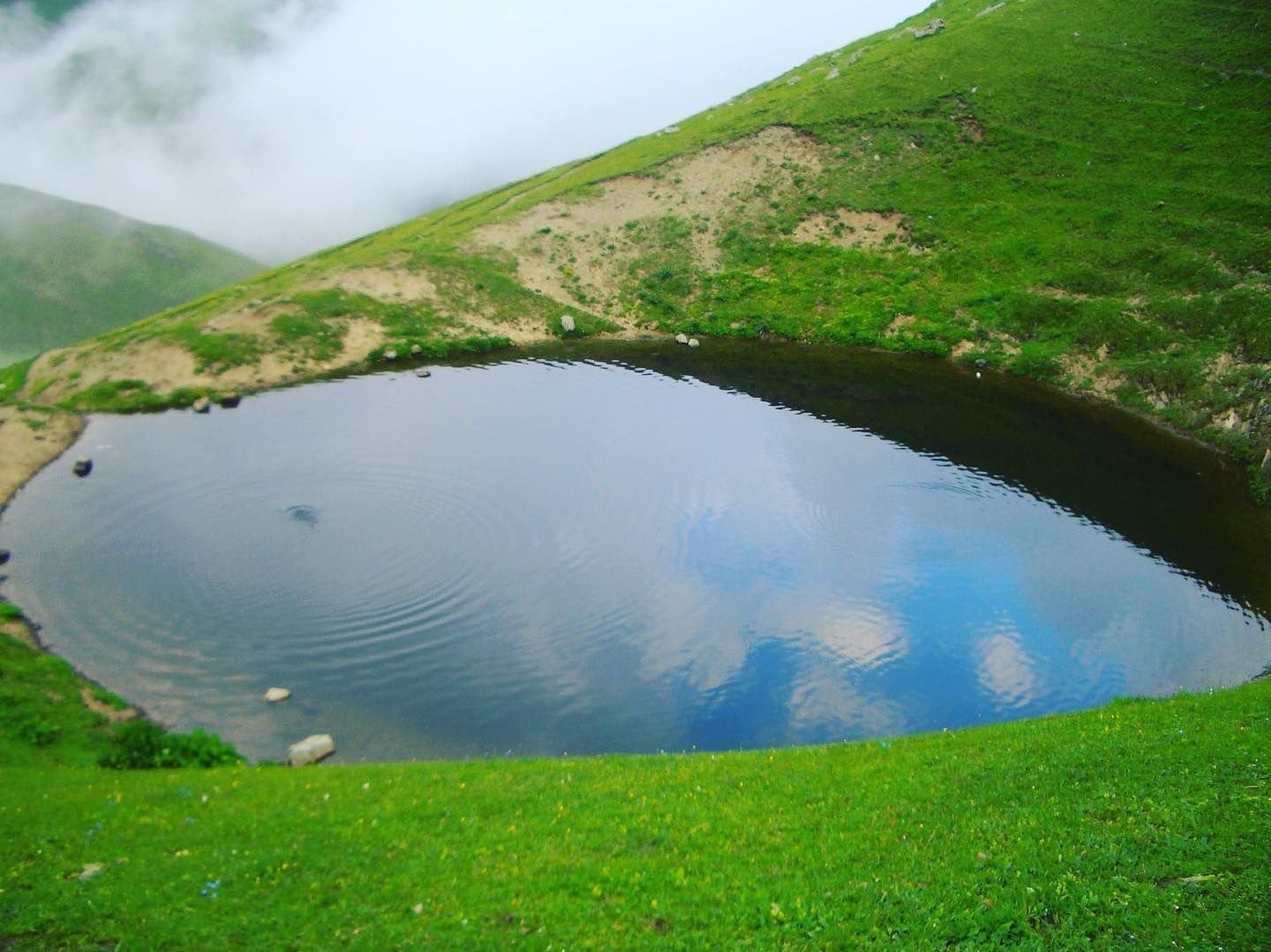 Dipsiz Göl / Gümüşhane
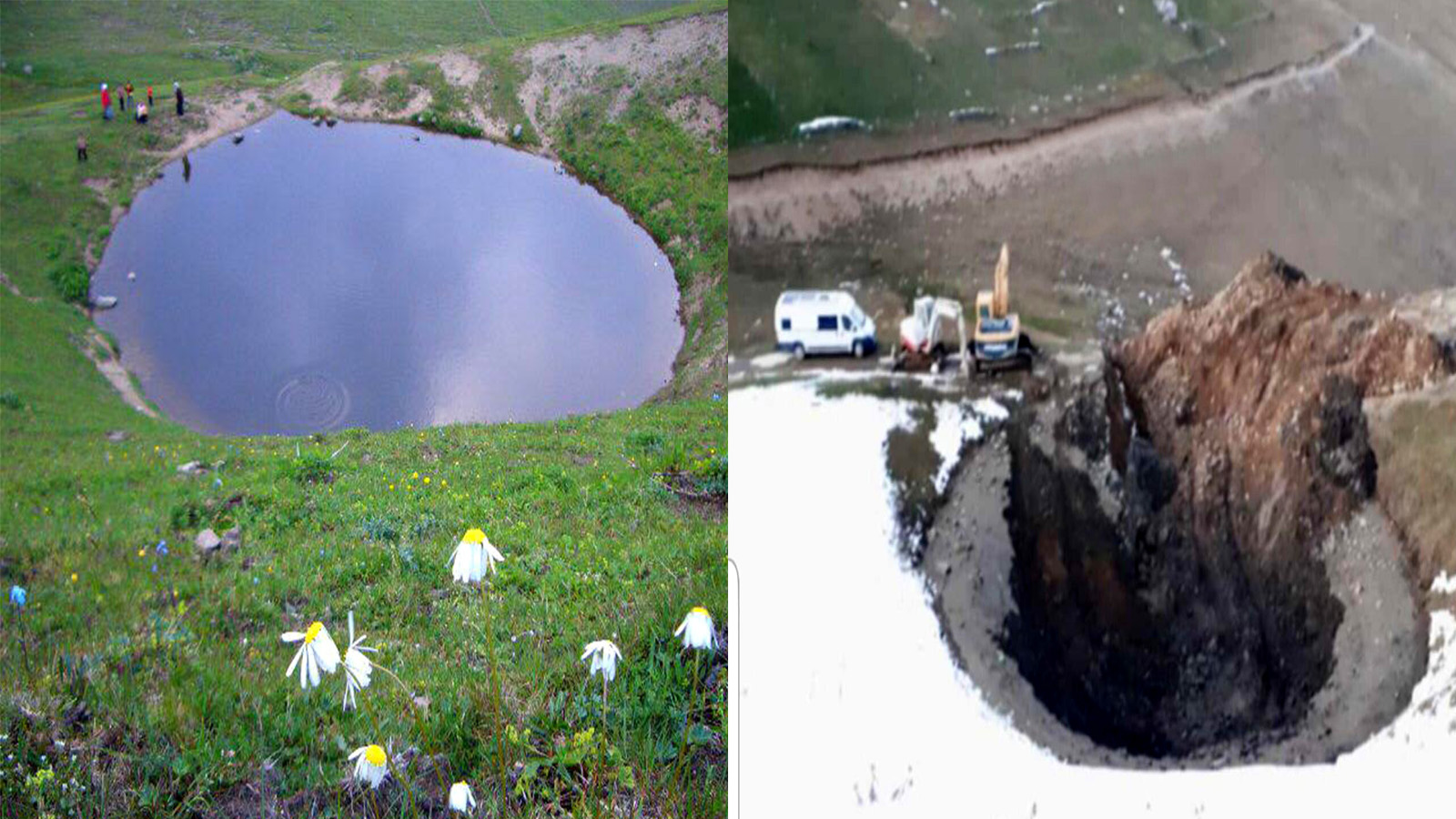 Dipsiz Göl / Define Kazısı Sonrası
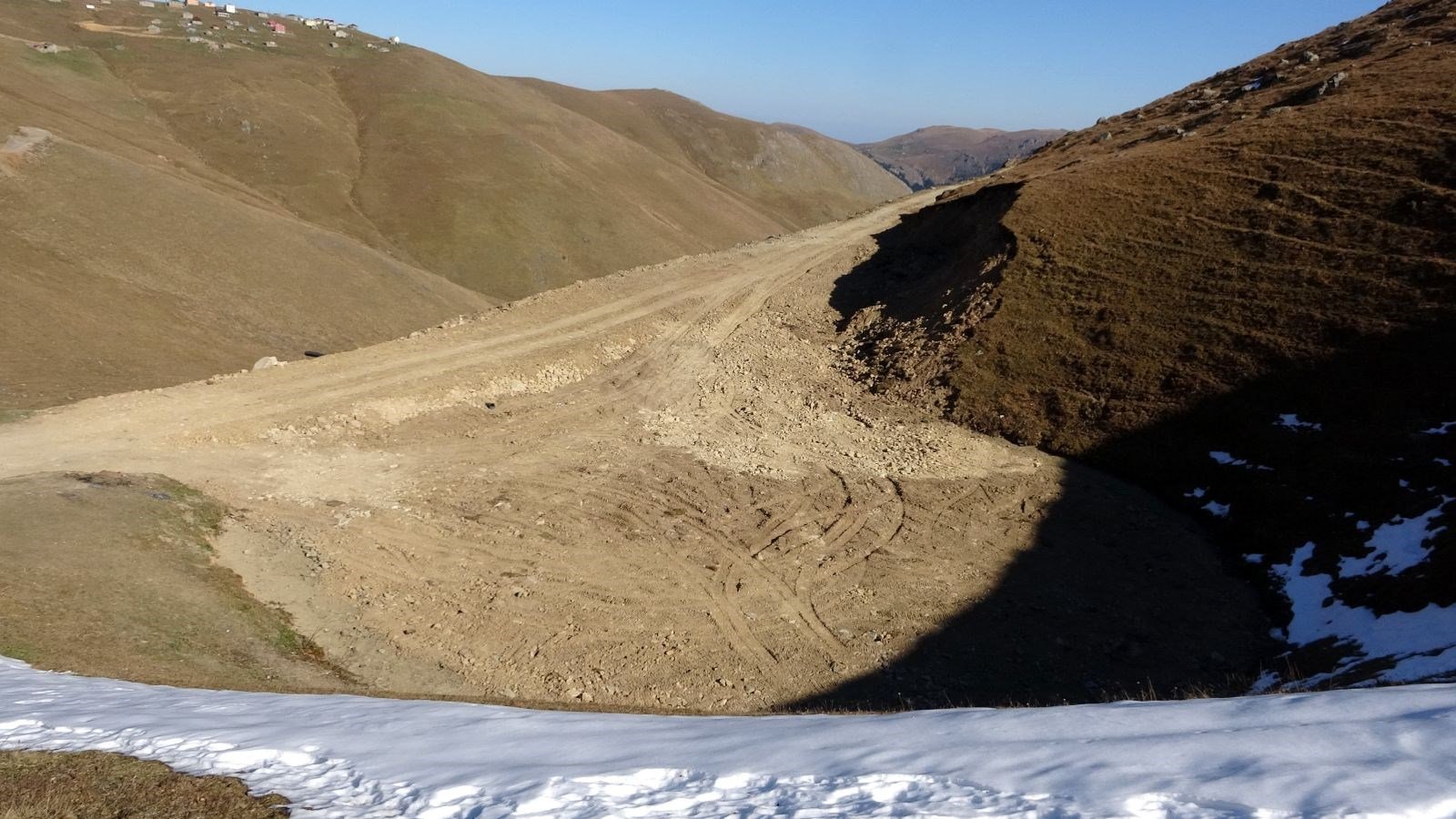 Dipsiz Göl / Define Kazısı Sonrası
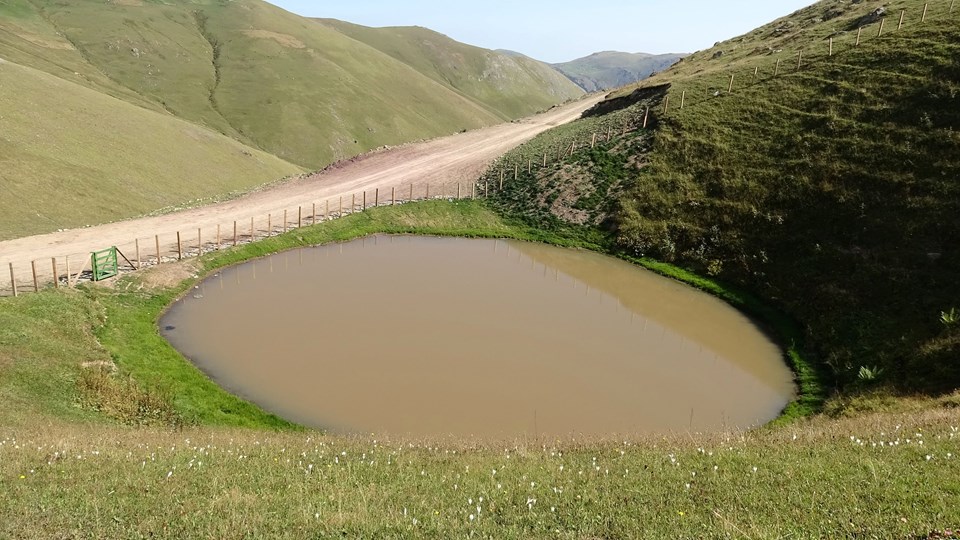 Dipsiz Göl / Define Kazısı Sonrası / Çevre Düzenlemesi
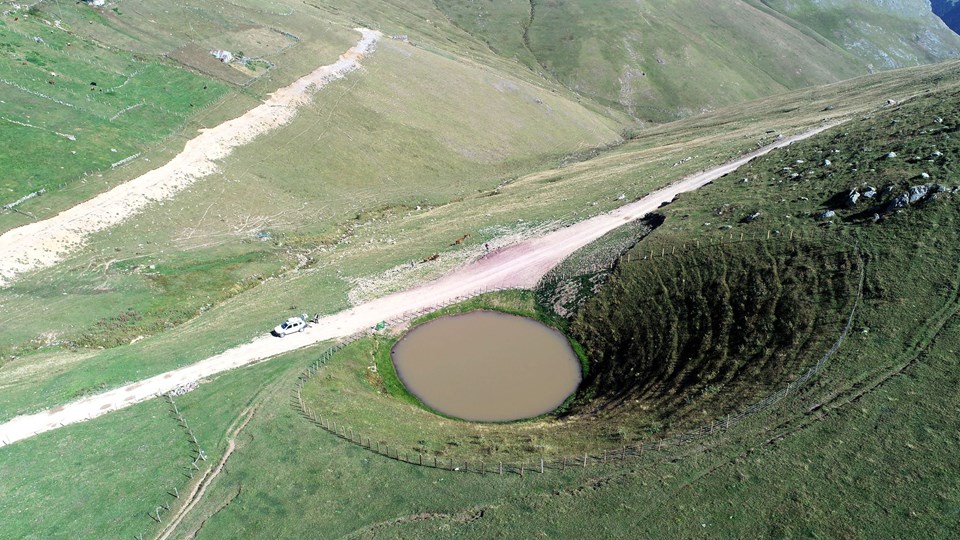 Dipsiz Göl / Define Kazısı Sonrası
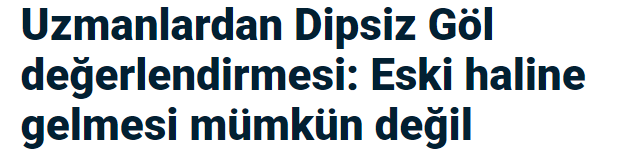 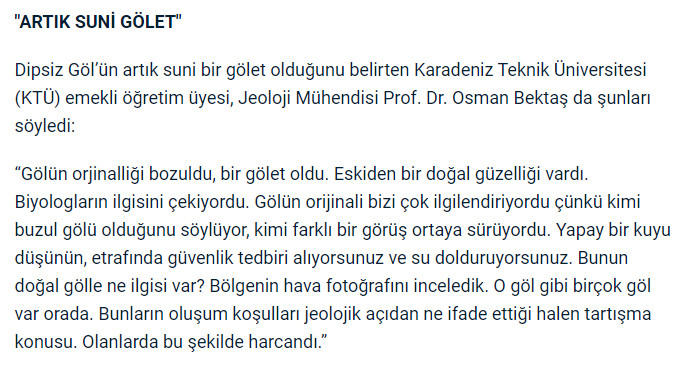 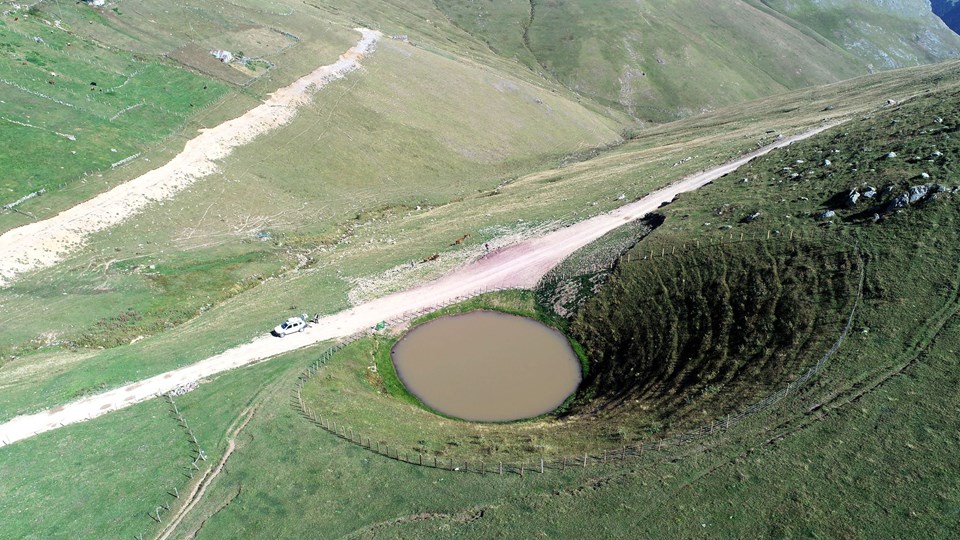 Dipsiz Göl / Define Kazısı Sonrası
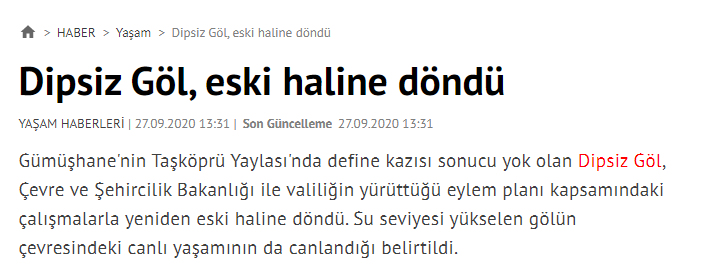 Konya Karapınar / Çıralı Obruk / 2014
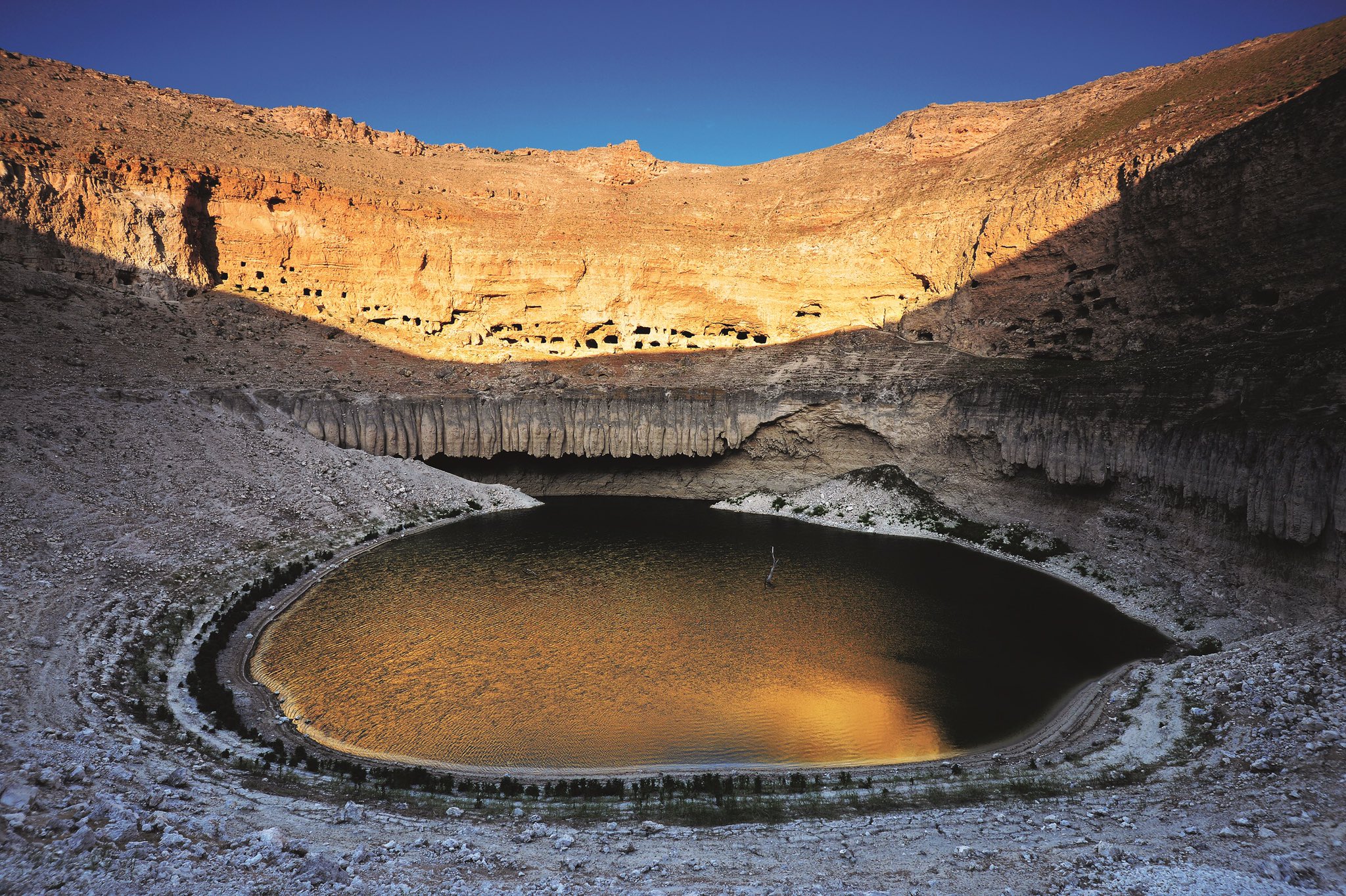 Konya Karapınar / Çıralı Obruk / 2019
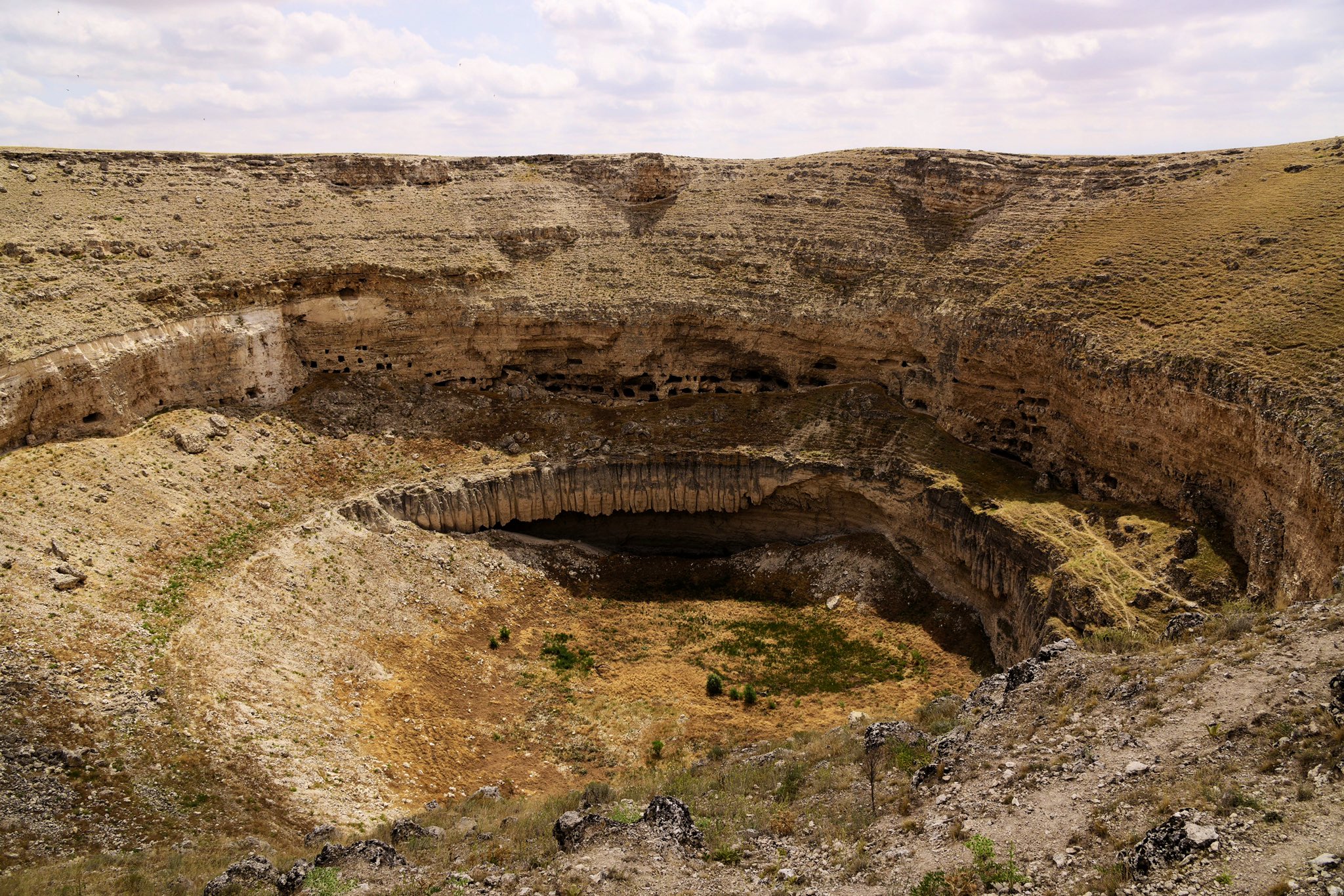 DOĞANIN İNSAN YAŞAMI ÜZERİNDEKİ ETKİLERİ NASILDIR?
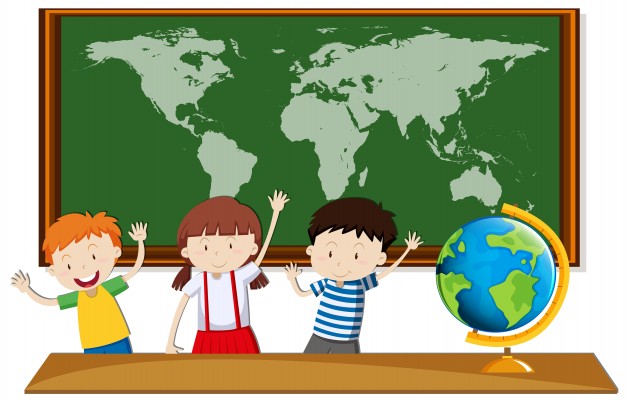 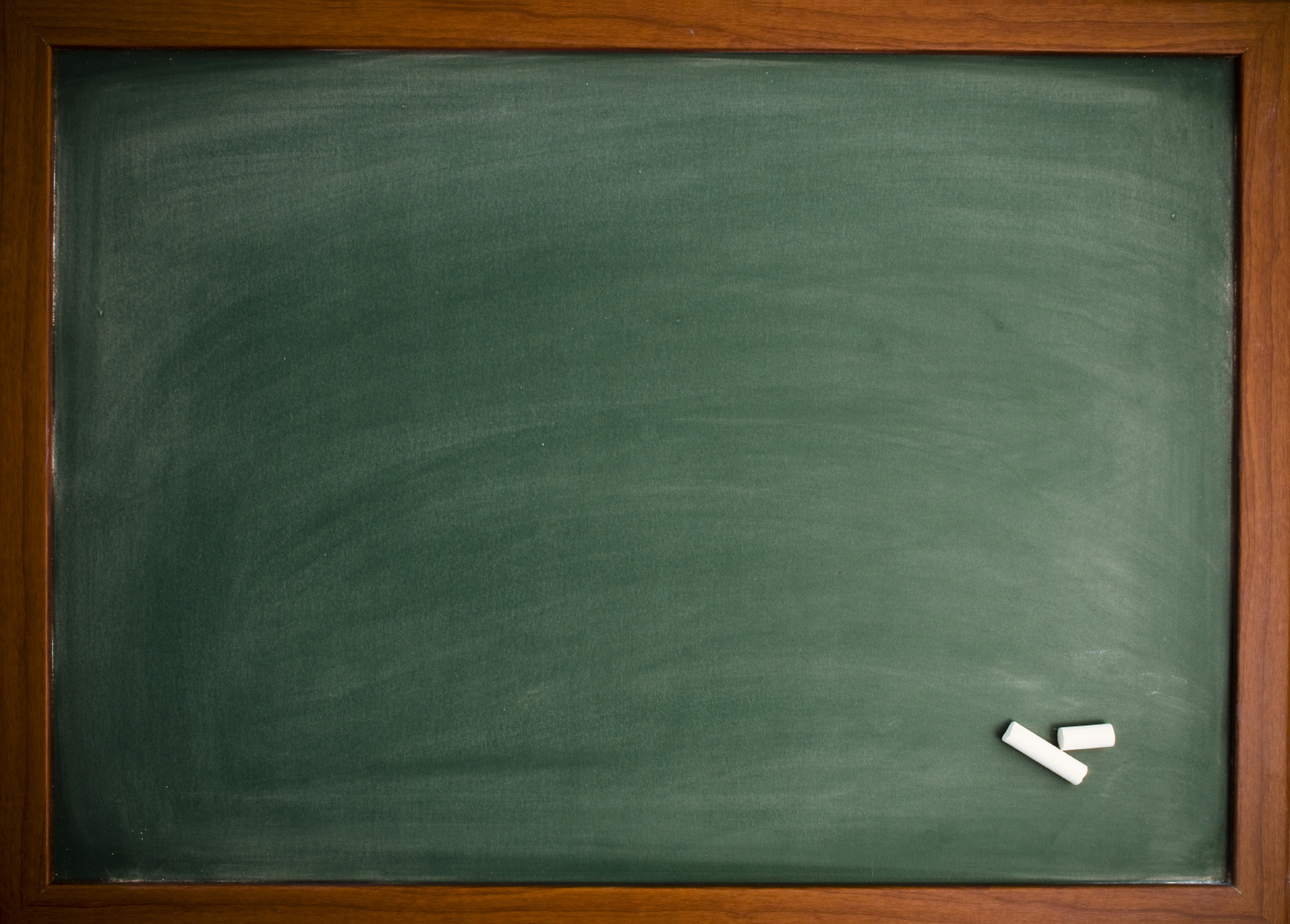 DOĞANIN İNSANLAR  ÜZERİNDEKİ ETKİLERİ# Dünya nüfusunun büyük bir kısmının ılıman kuşakta ve deniz kıyılarında toplanması# İlk yerleşmelerin verimli tarım alanları ve su kaynaklarına yakın olan yerlerde kurulması# Yüksek ve engebeli yerlerde nüfusun seyrek olması# Kutuplar ve çöllerin yerleşmeye uygun olmaması# Kıyafet,yemek ve kültürlerin değişkenlik göstermesi# Konut malzemelerinin değişkenlik göstermesi# Deprem bölgelerinde tek katlı yapıların olması# Tropikal siklonların su taşkınlarına neden olarak yerleşim alanlarını tehdit etmesi # Volkanik faaliyetlerin hava ulaşımını olumsuz etkilemesi
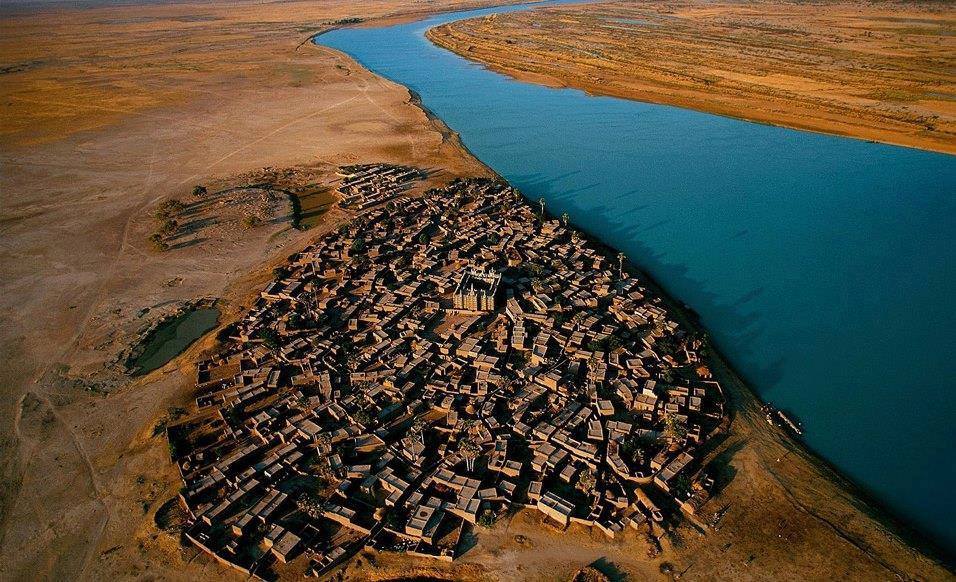 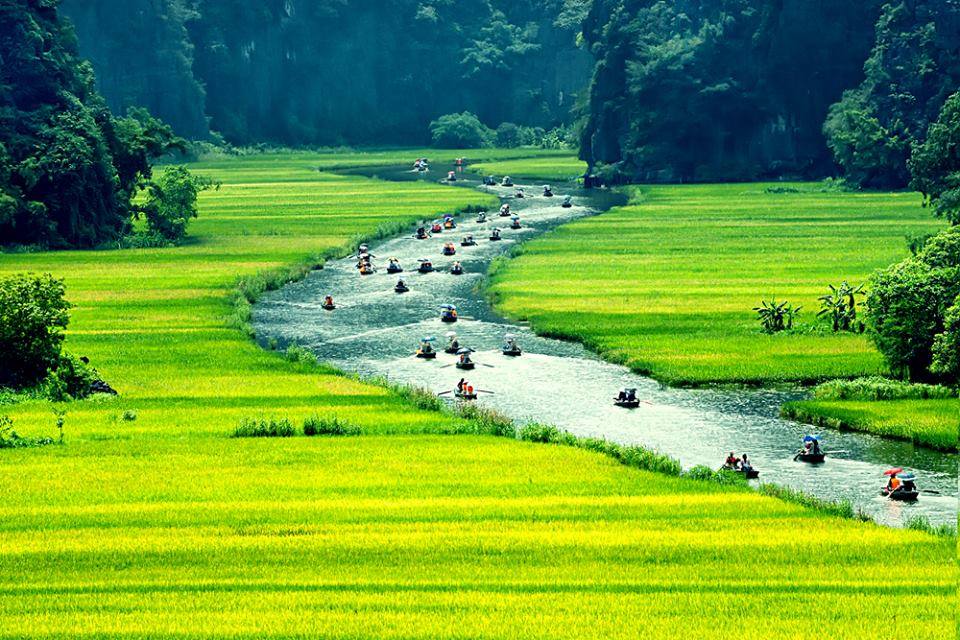 Coğrafi ortama göre ulaşım şekilleri değişmektedir.
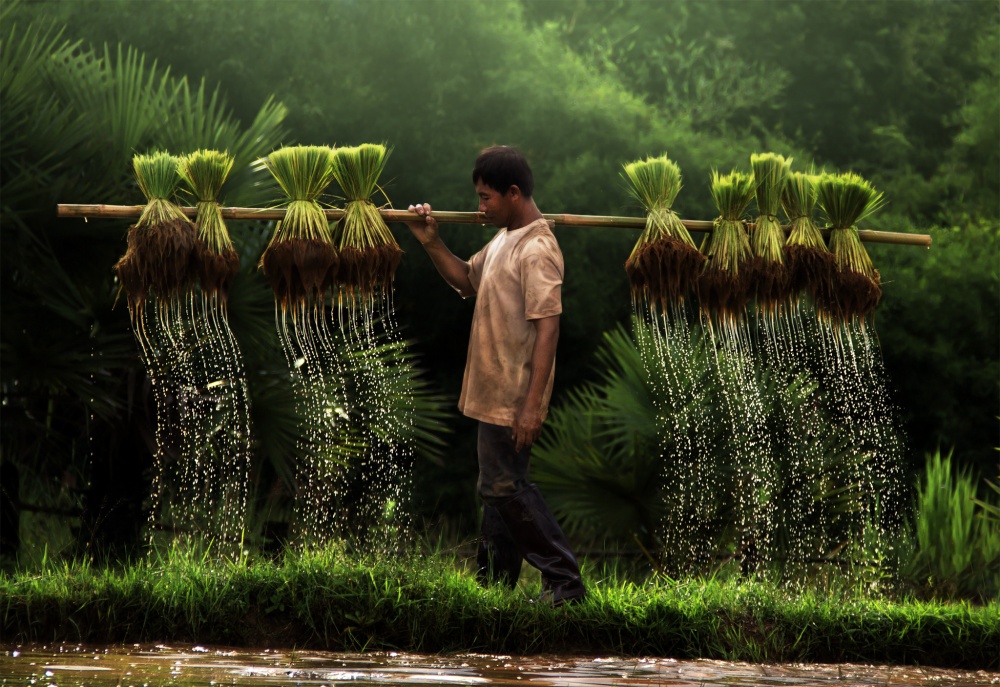 Muson iklim bölgesinde temel besin kaynağı pirinçtir.
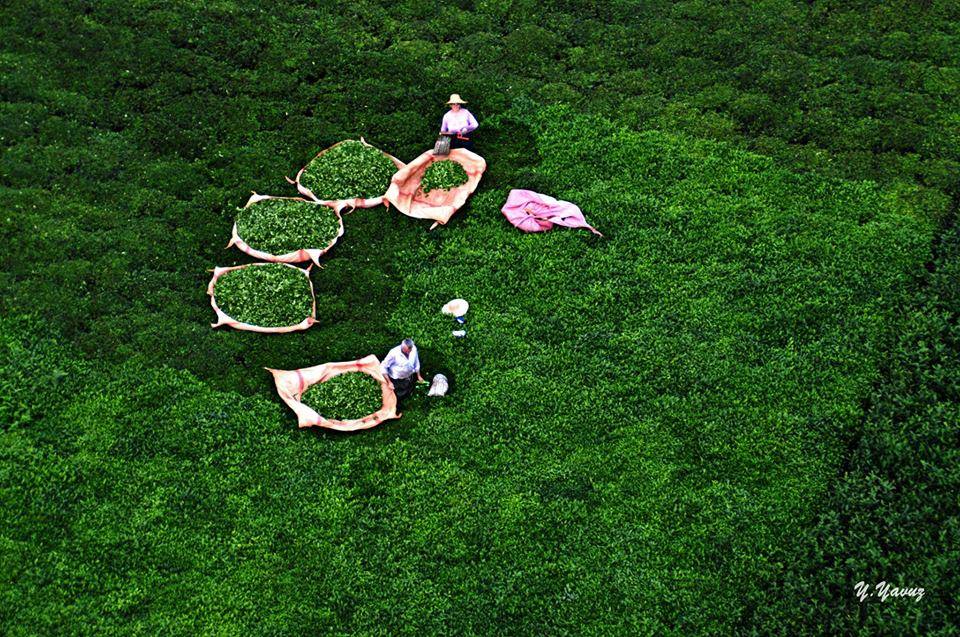 Ülkemizde İlk yaş çay yaprağı hasadı ve kuru çay üretimi 1938 yılında gerçekleştirilmiştir.Çay tarımı ülkemizde oldukça yenidir.Sadece Giresun-Artvin arası  kıyı şeridinde çay yetişebilmektedir.
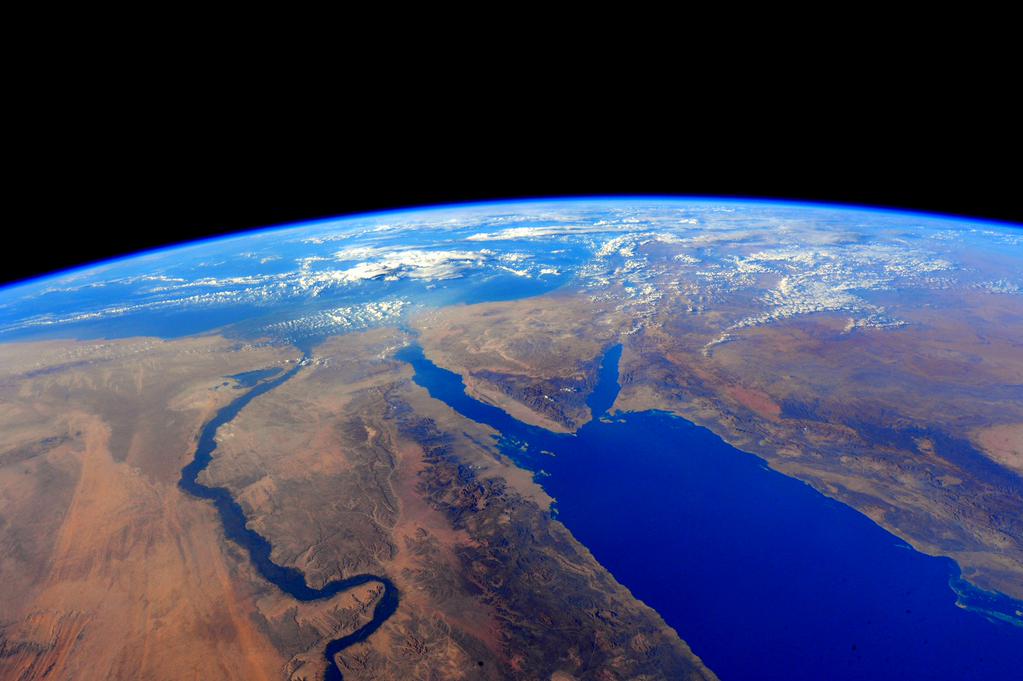 “Mısır Nil’in Hediyesidir.”
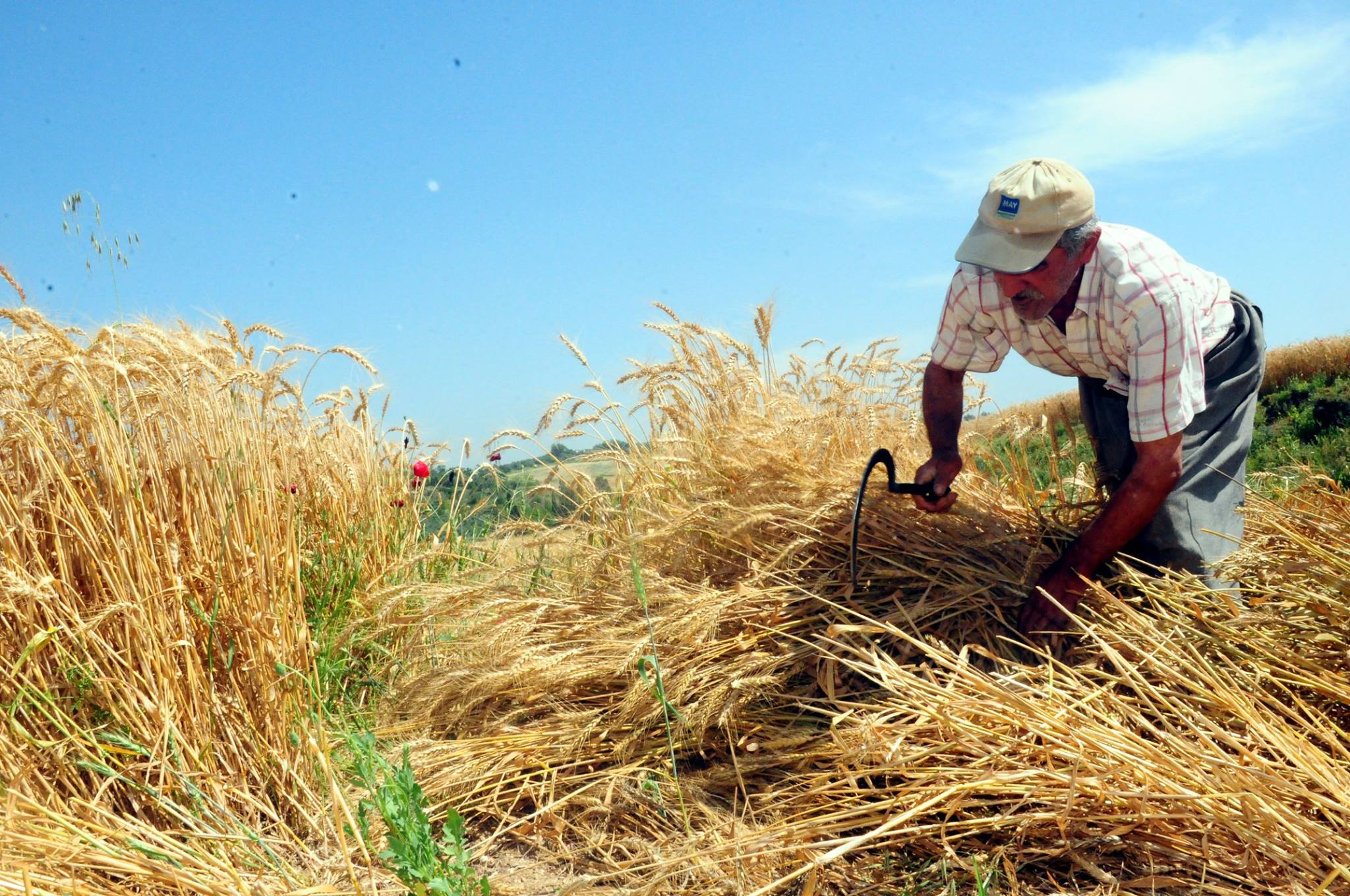 Kültüre alınan ilk bitki buğdaydır.
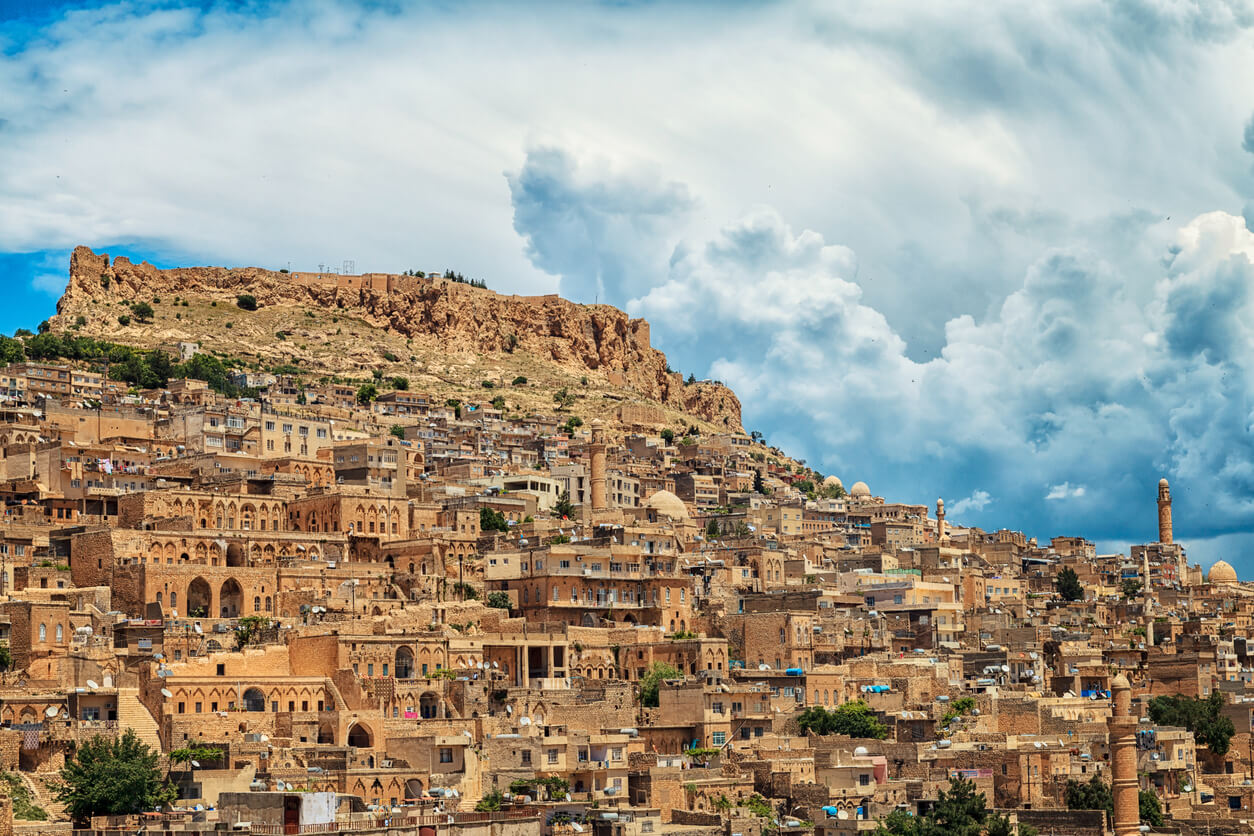 Taş evleri ve mimarisi ile ünlü Mardin
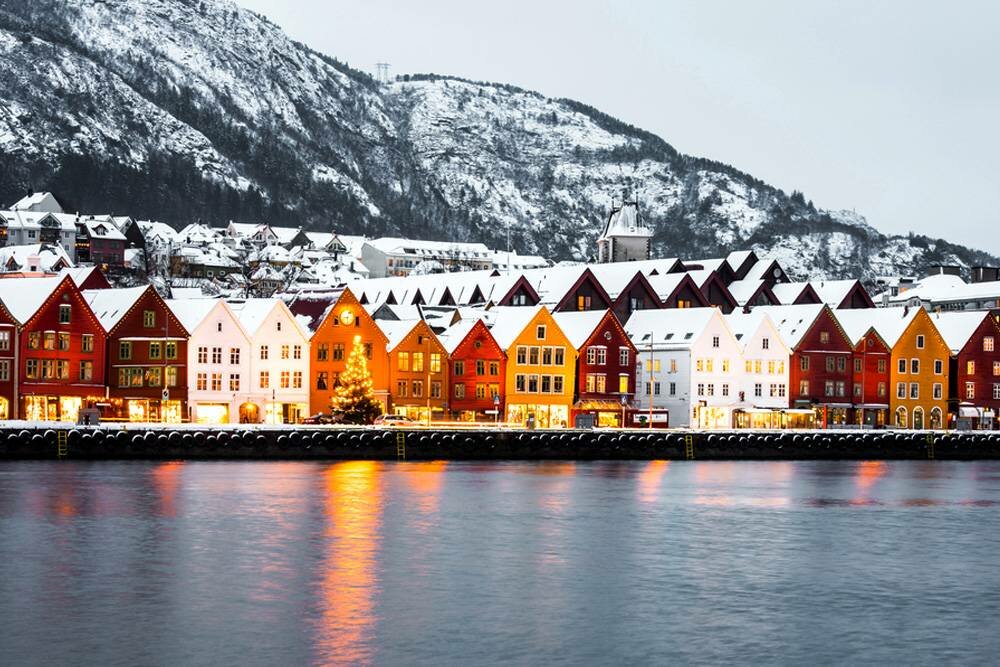 Kuzey ülkelerinde evlerin çatıları normalden daha diktir.
İran
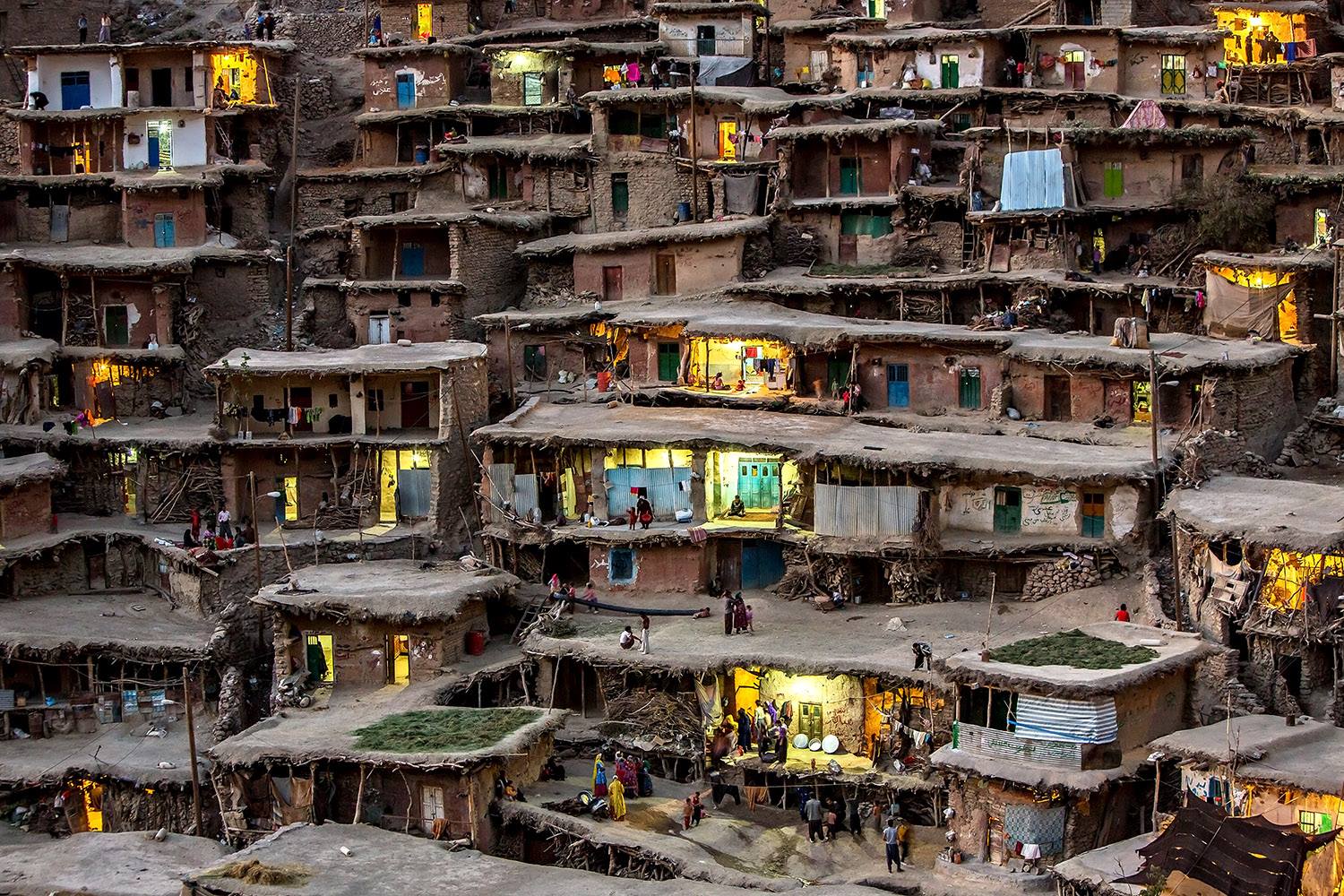 İran
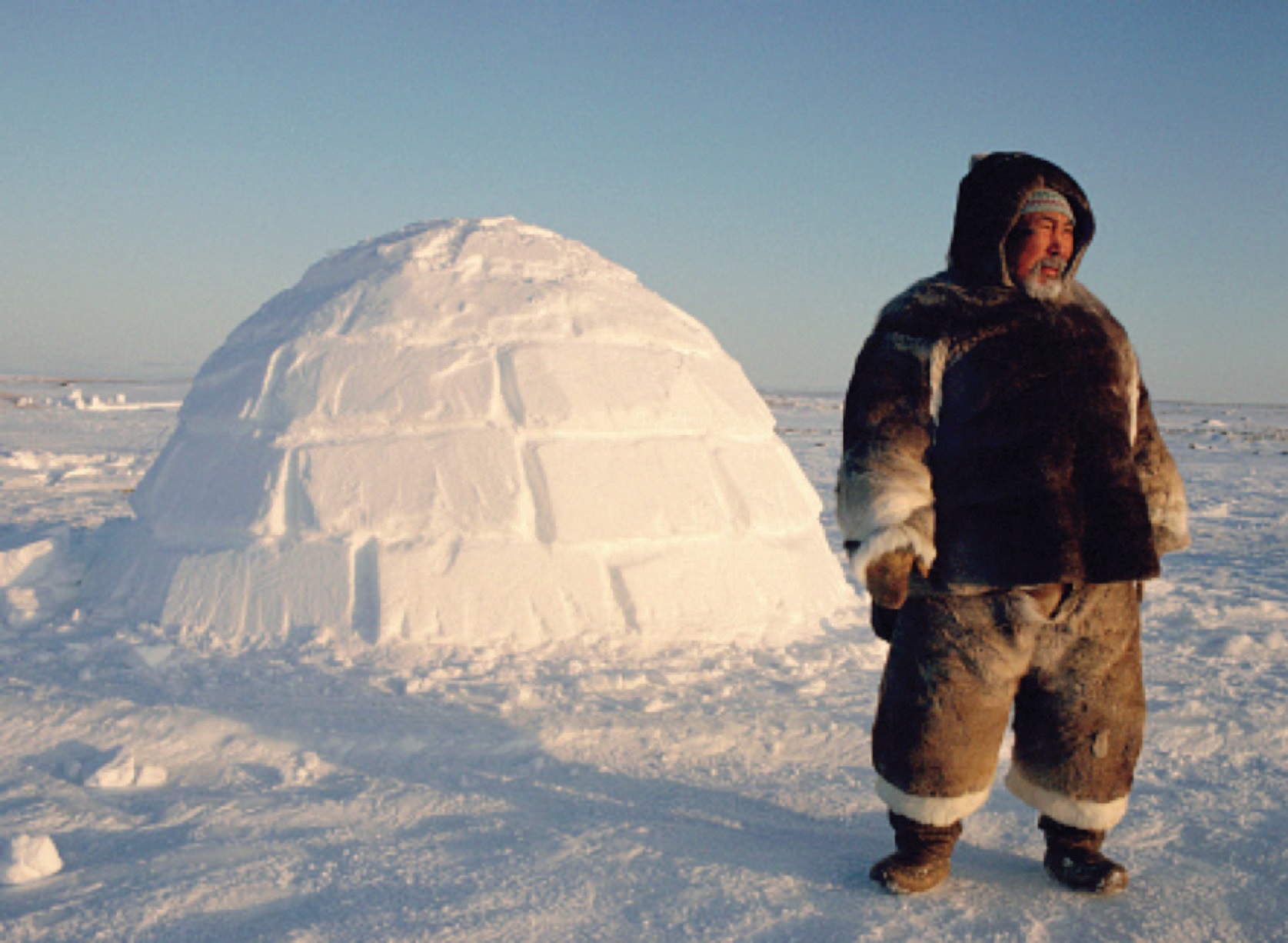 Bir iglonun sıcaklığı + 4 derecedir.İçinde bulunan  insanların vücut sıcaklığı ,iglonun sıcaklığını 16-17  dereceye çıkarabilir.
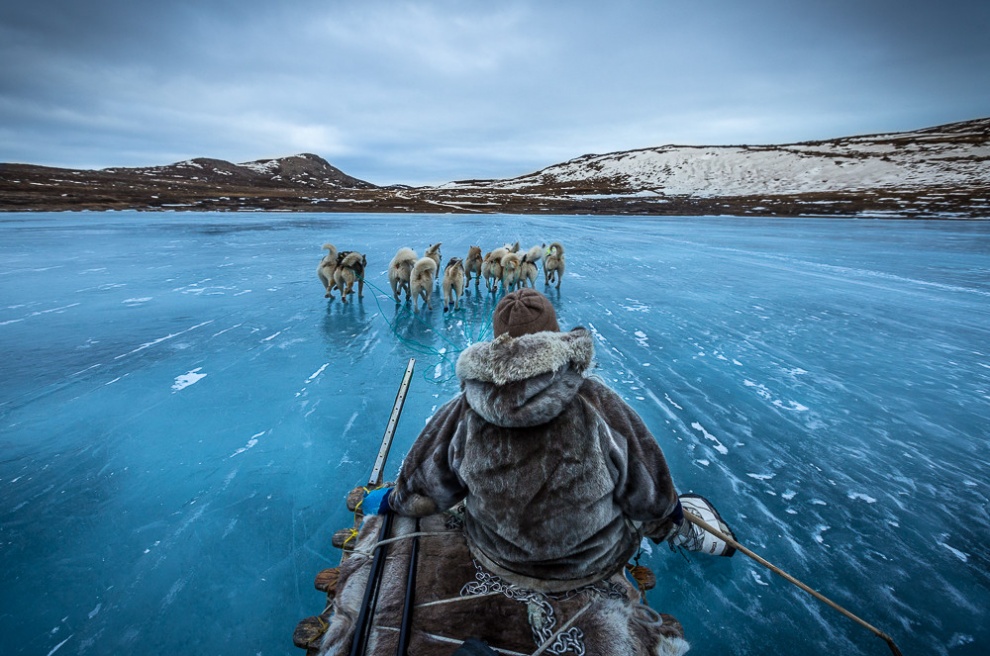 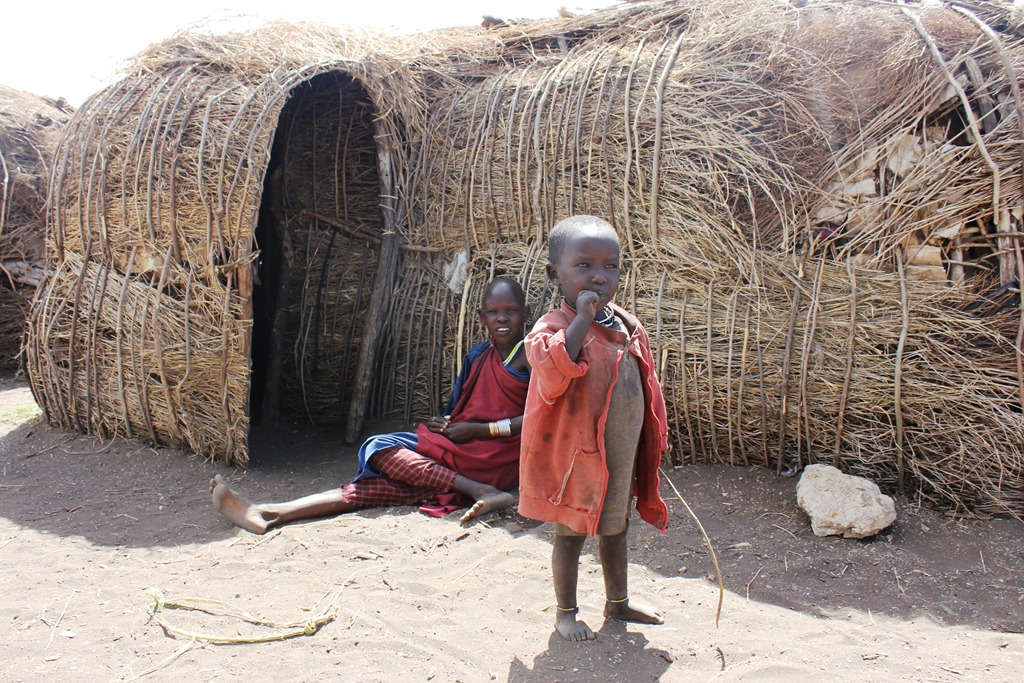 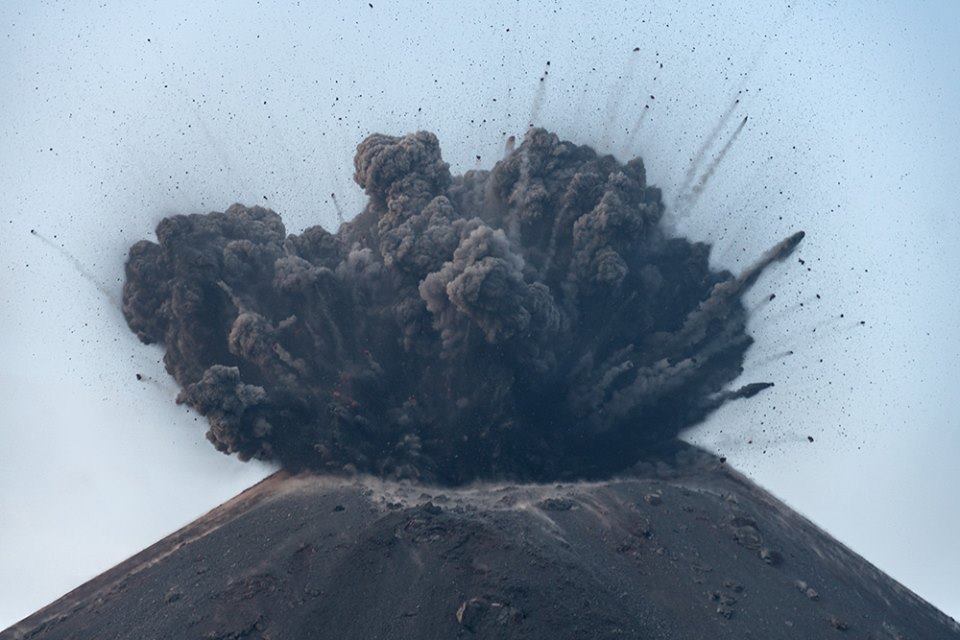 Volkanik Patlamalar,Depremler,Tropikal Kasırgalar gibi doğa olayları engellenemez.Alınacak tedbirler ile olumsuz etkileri azaltılabilir.
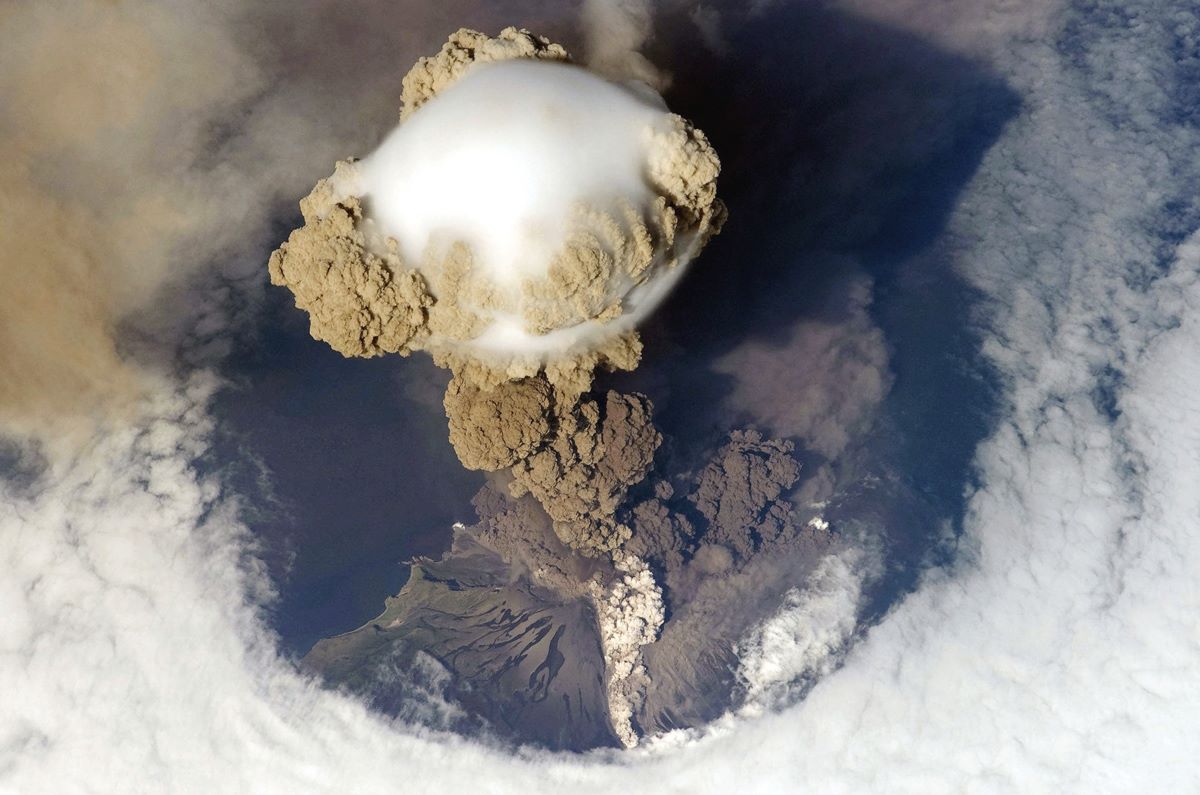 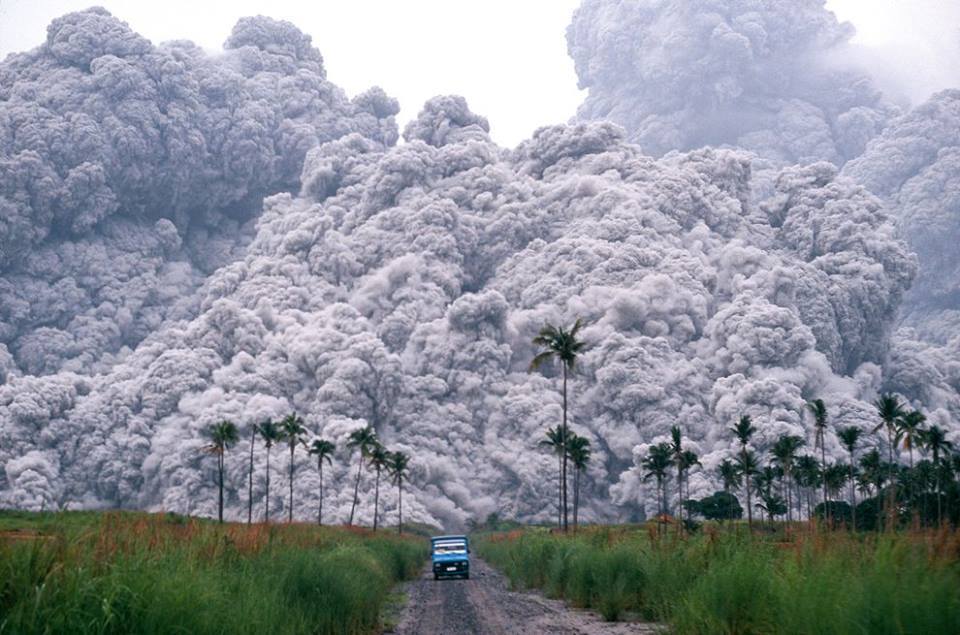 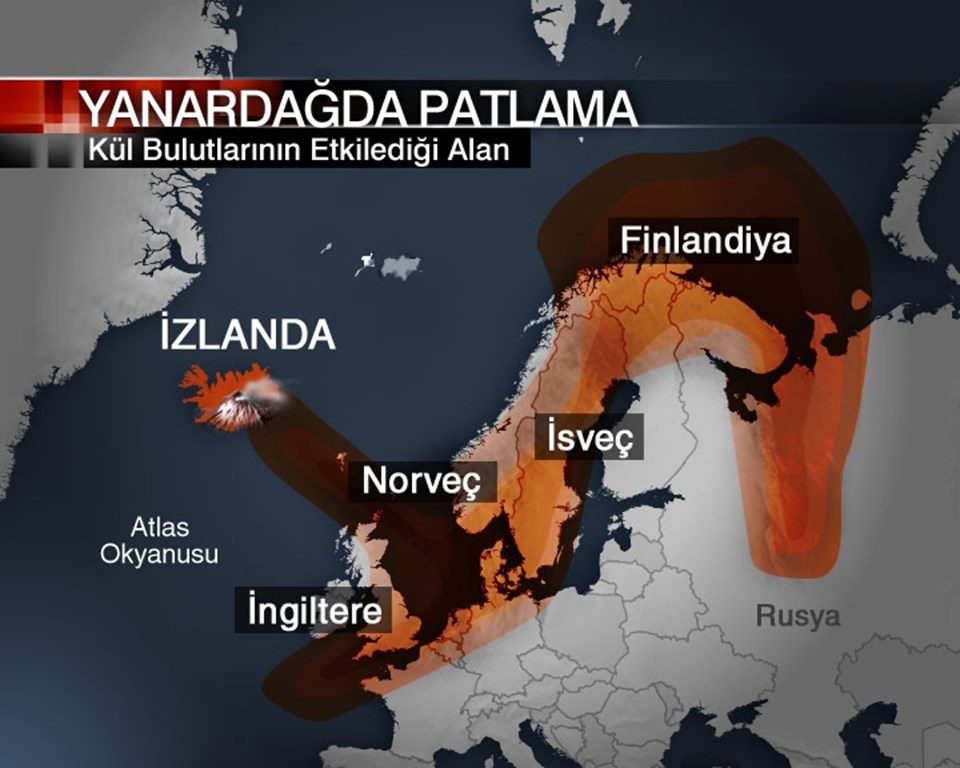 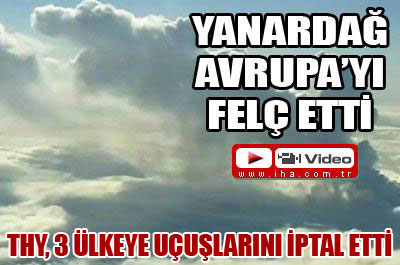 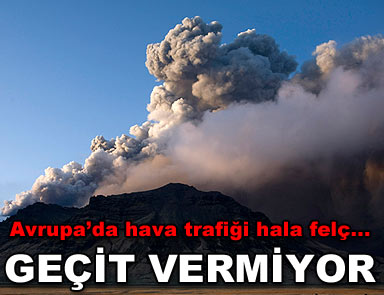 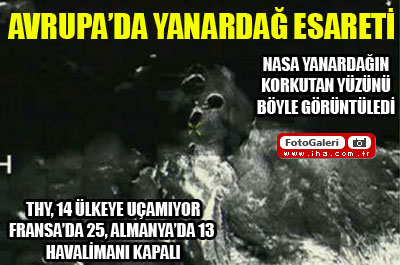 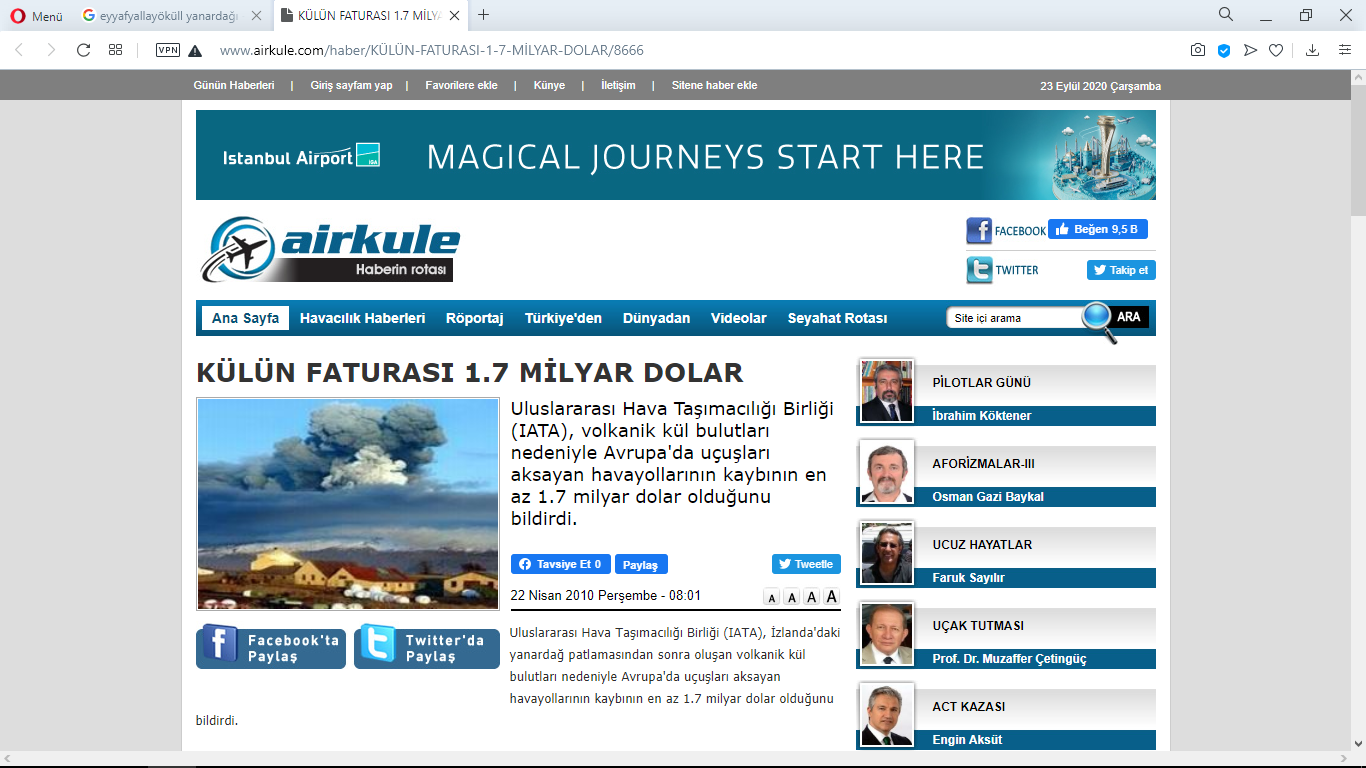 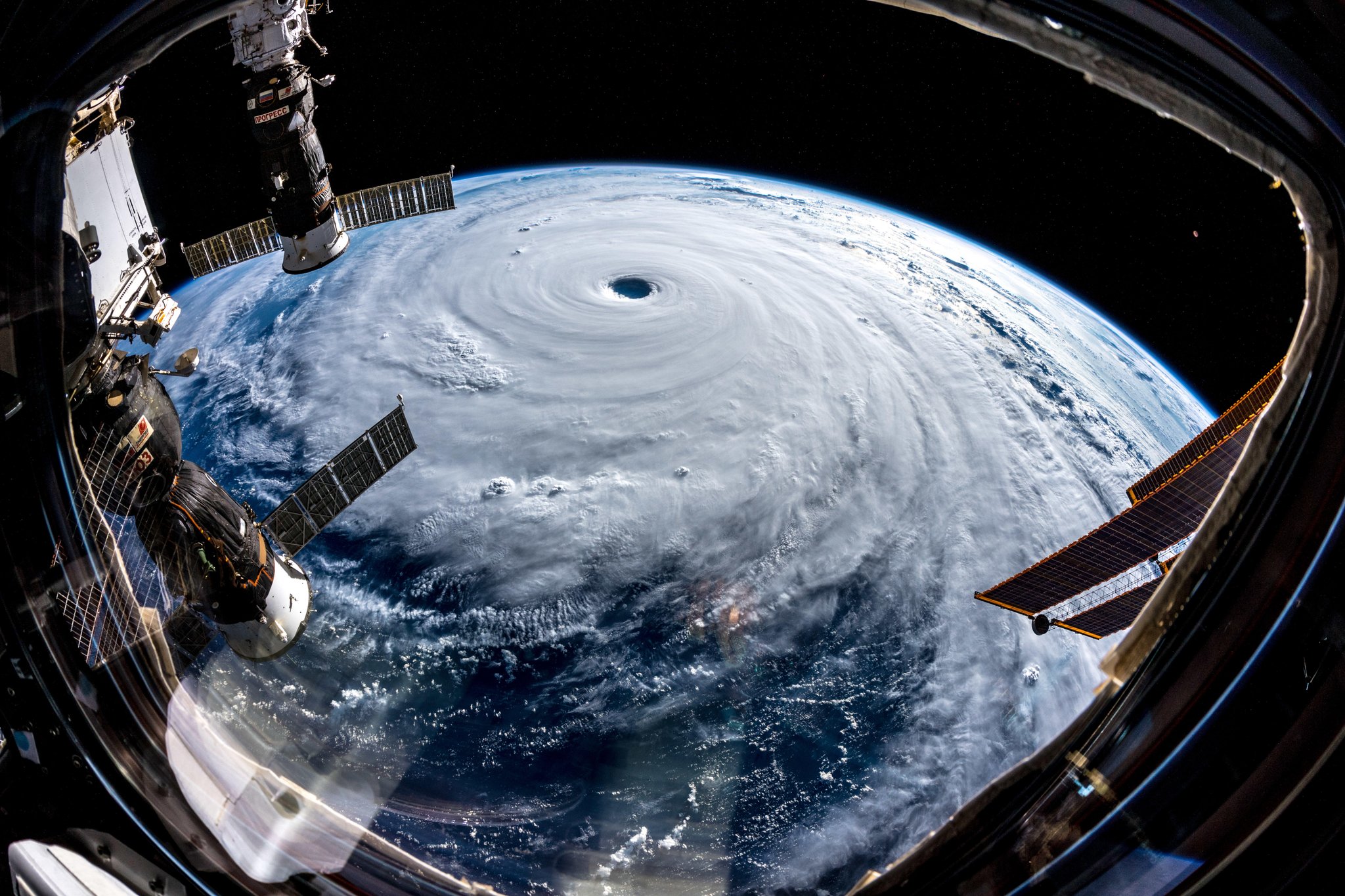 Uzay istasyonundan kasırga görüntüsü
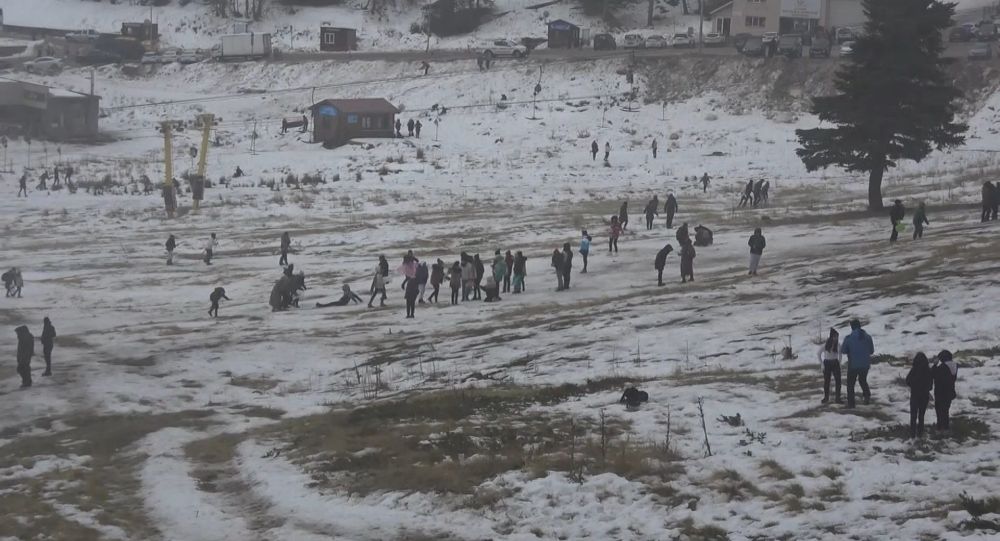 Uludağ'da tatilcilere lodos sürprizi.
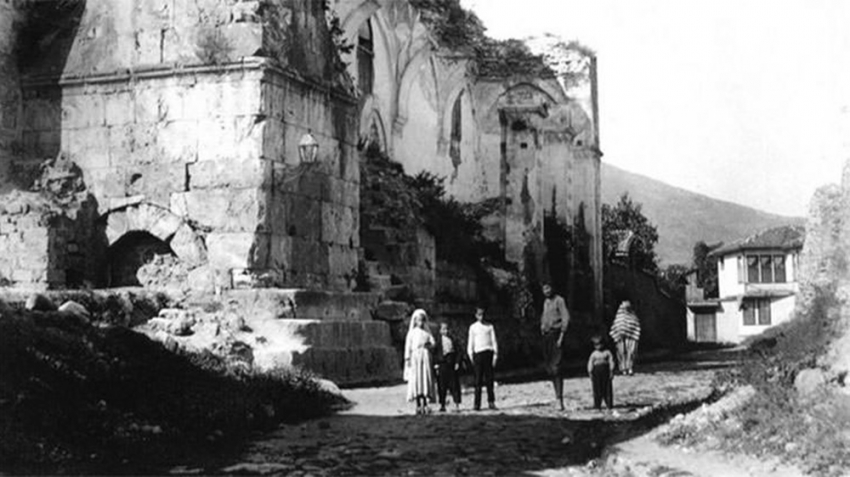 1855 Bursa Depremi / 7.5
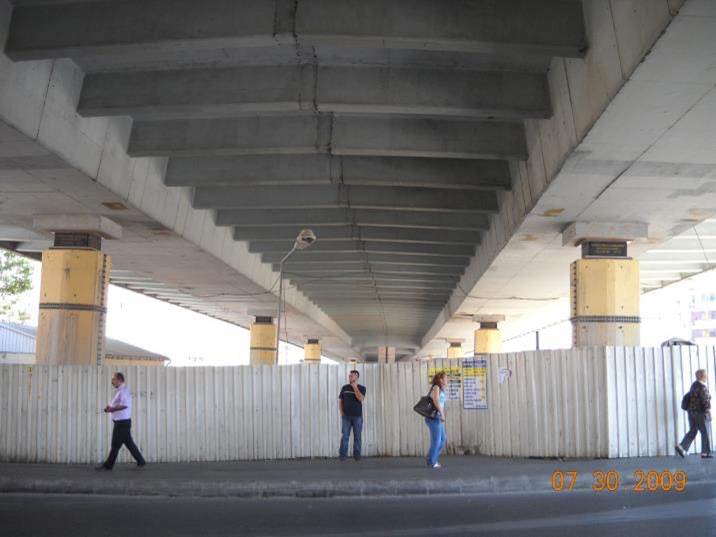 Deprem hasar potansiyelini  azaltmak için yapılarda sismik izolatörler kullanılmaktadır.
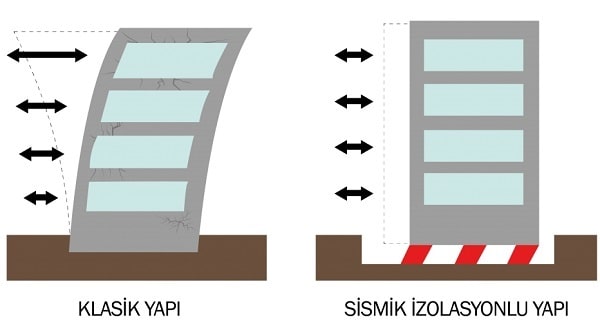 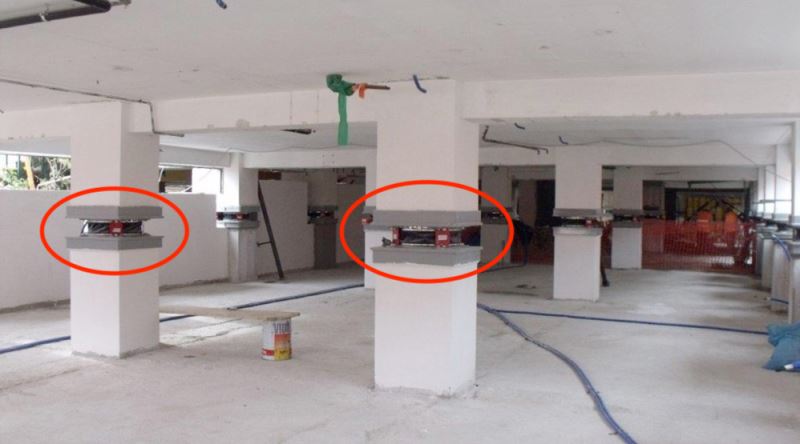 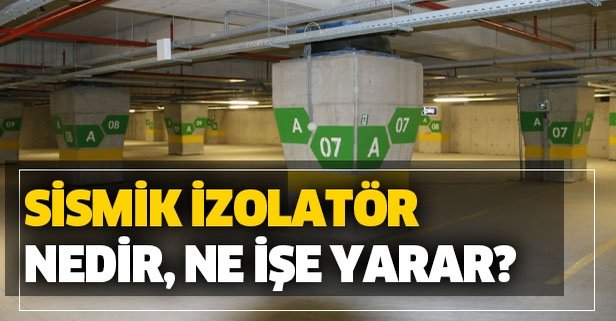 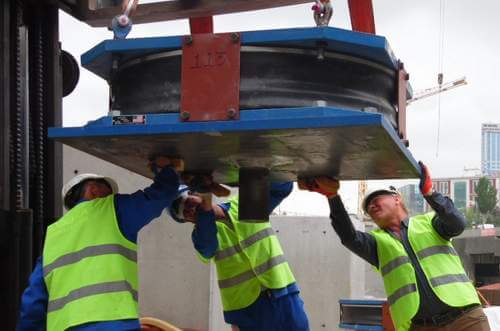 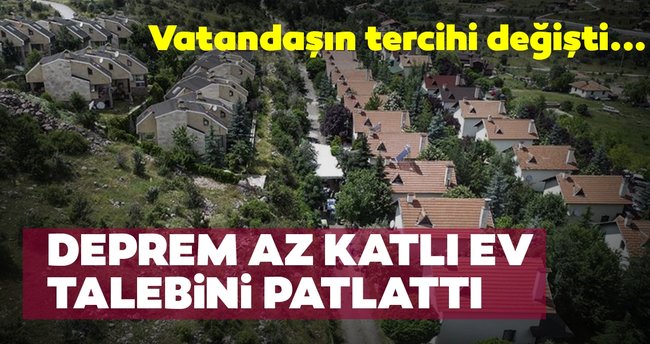 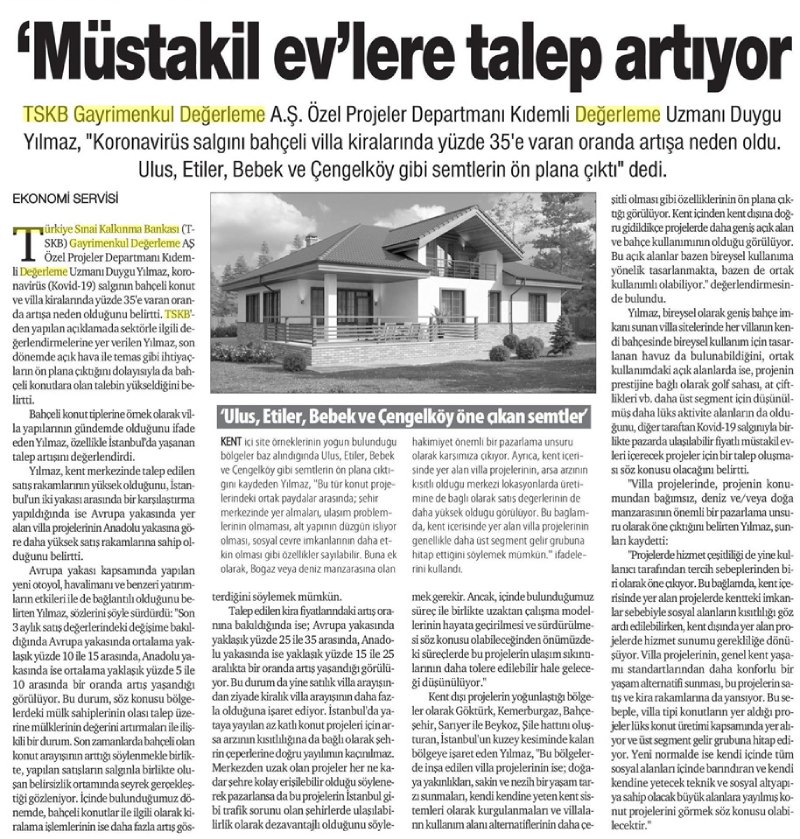 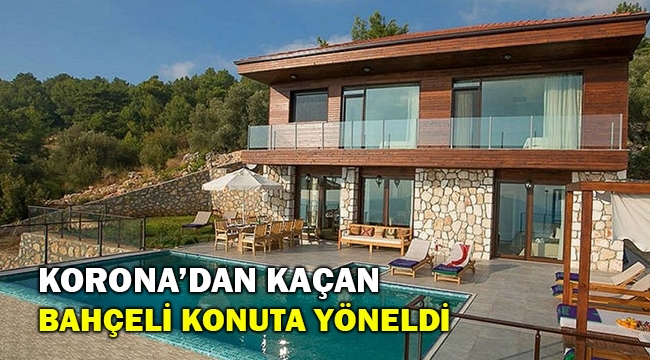 Coğrafya 9 MEB Ders Kitabı / Sayfa 21
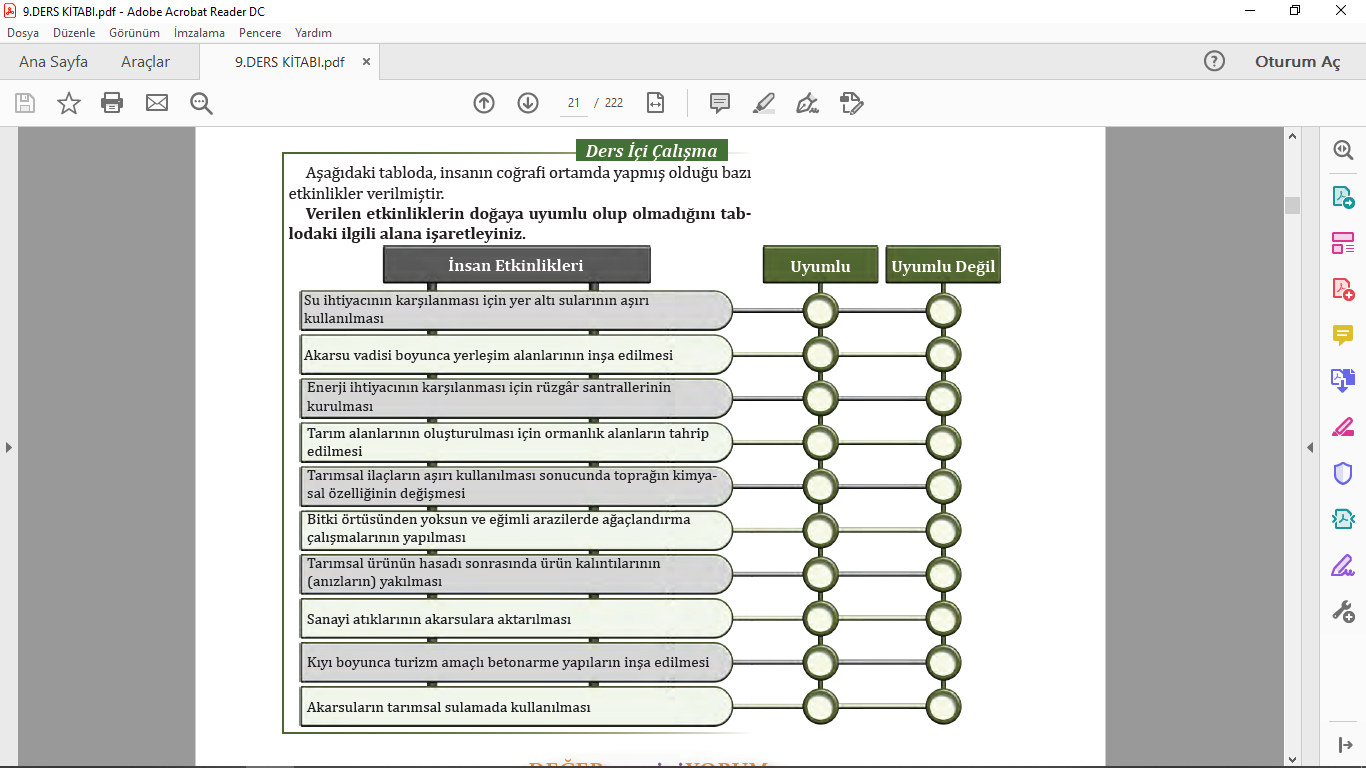 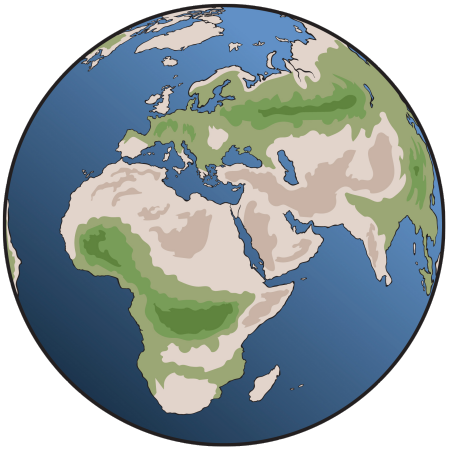 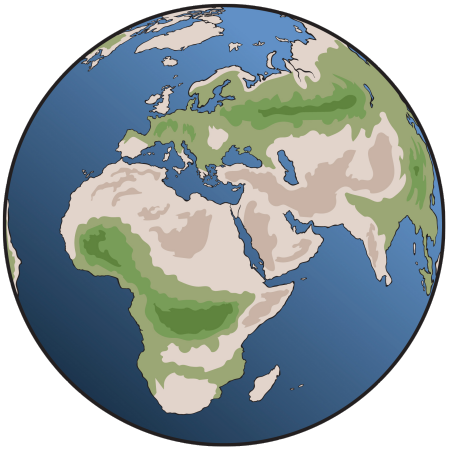 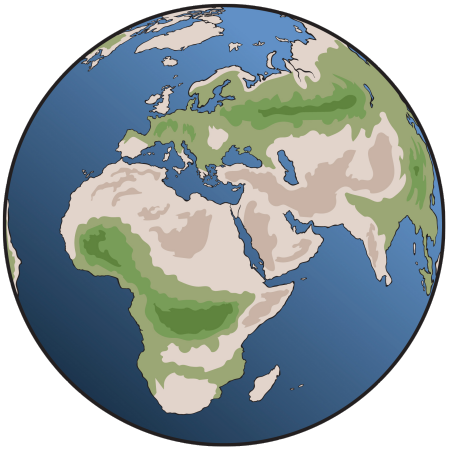 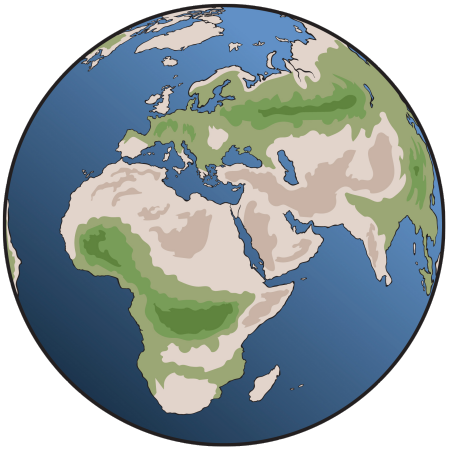 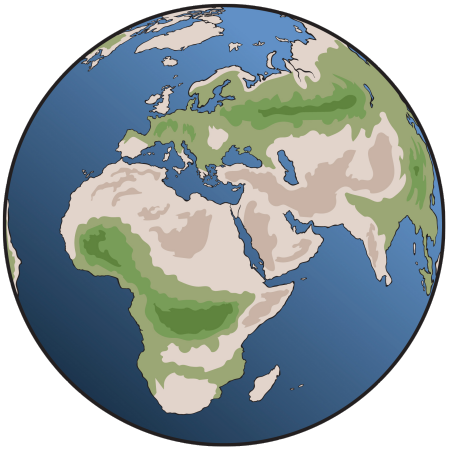 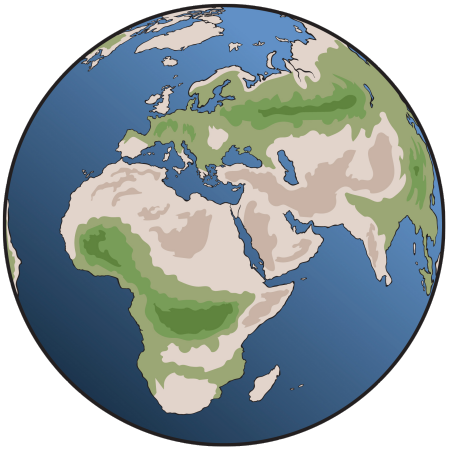 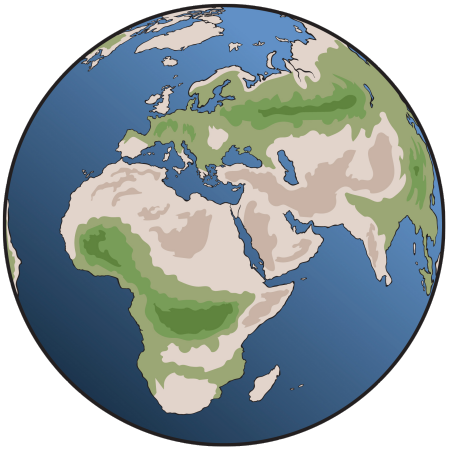 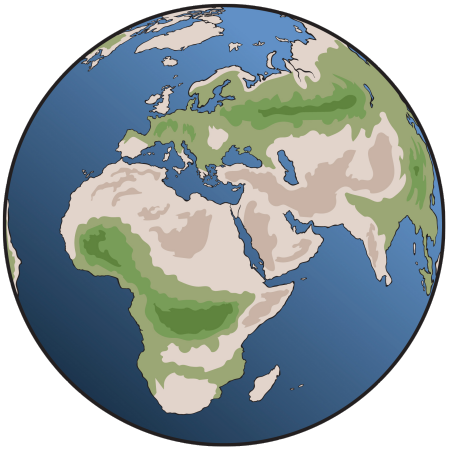 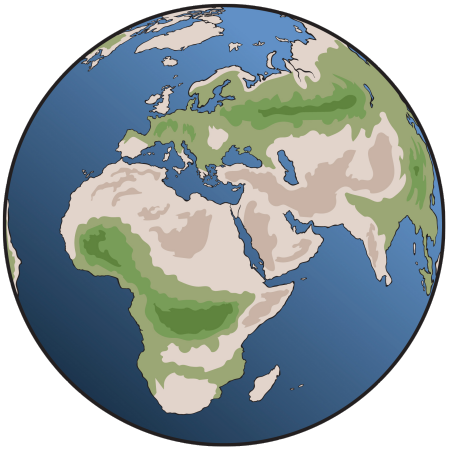 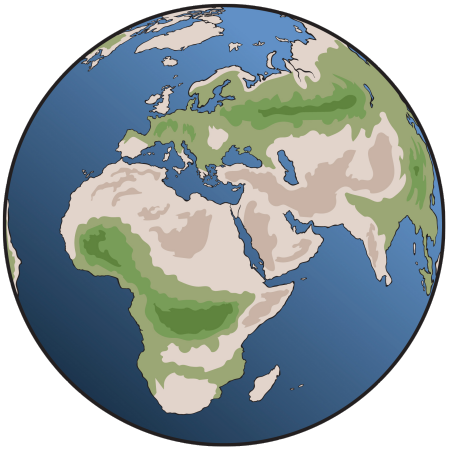 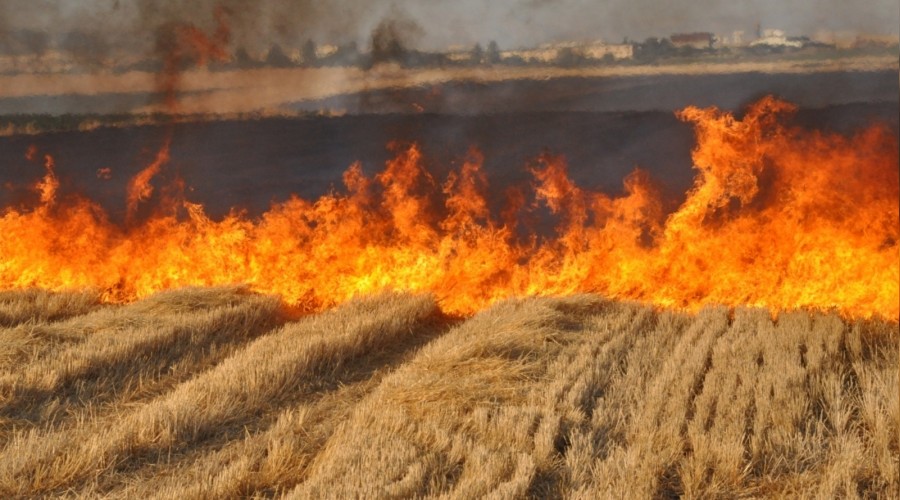 “Anız yakanlara her dekar için 73,68 TL idari para cezası verilir. Anız yakma fiilinin orman ve sulak alanlara bitişik yerler ile meskun mahallerde işlenmesi durumunda ceza beş kat arttırılır."
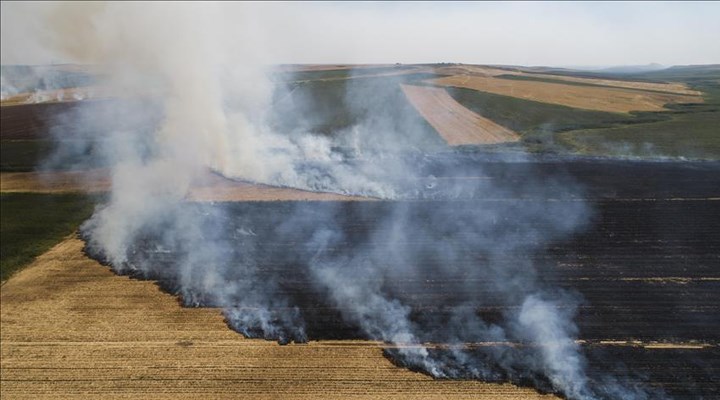 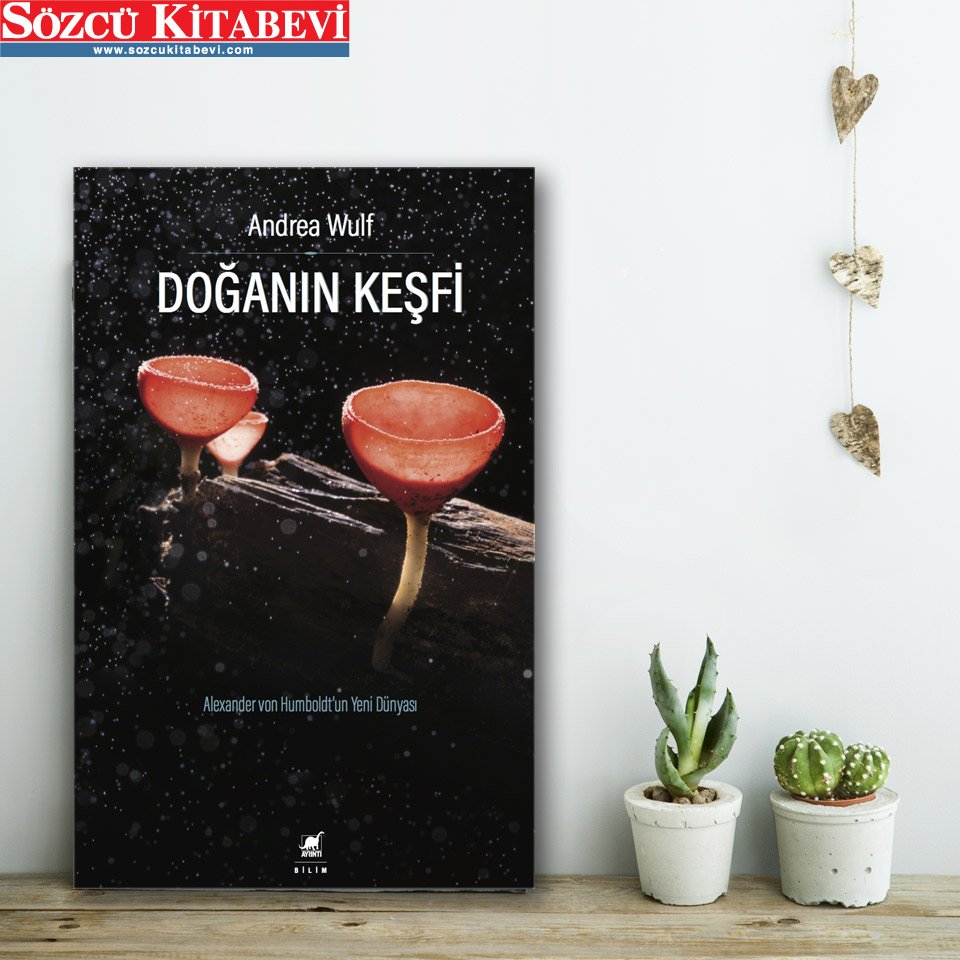 Coğrafyalı Kitaplar Öneri-1